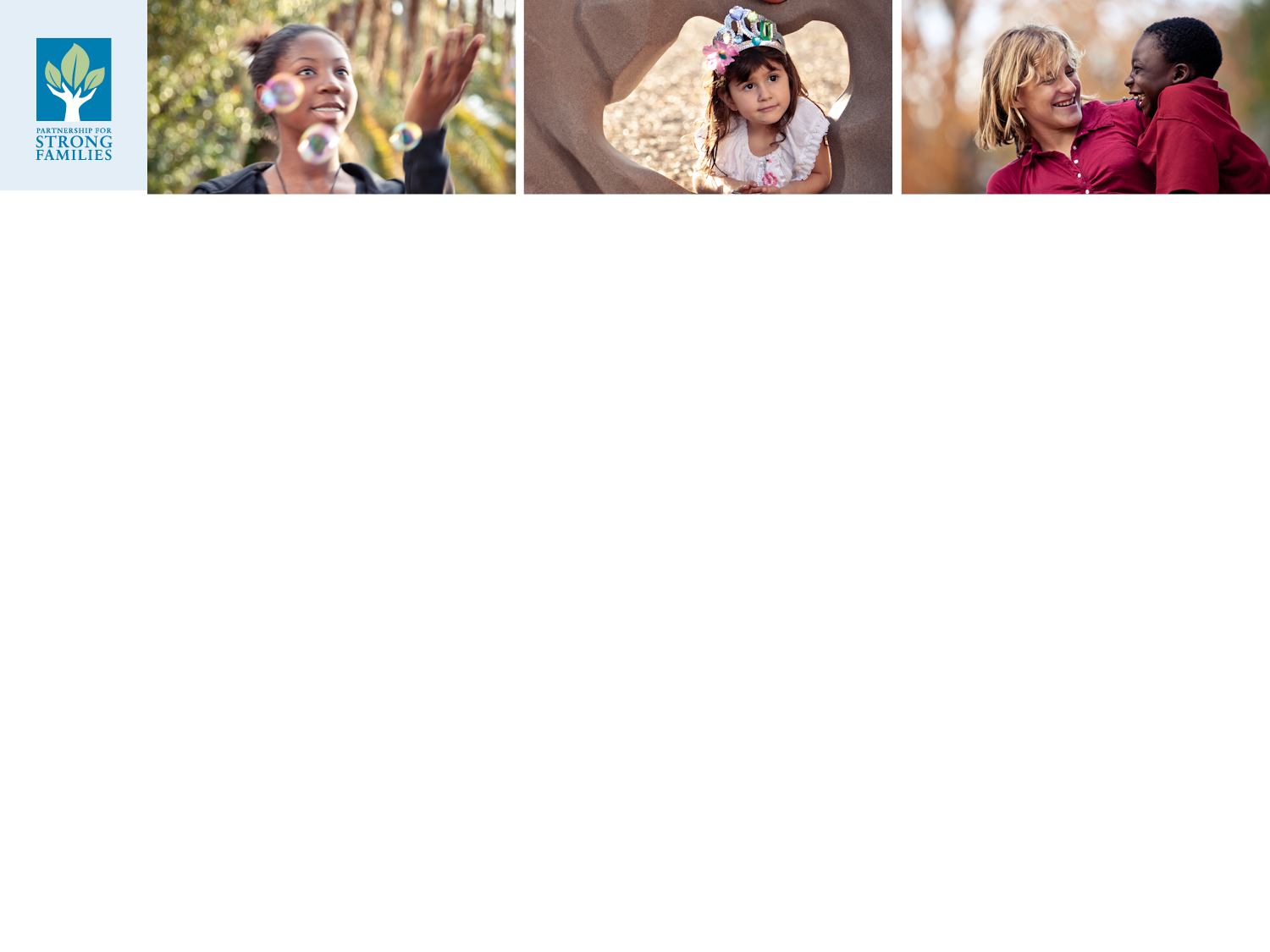 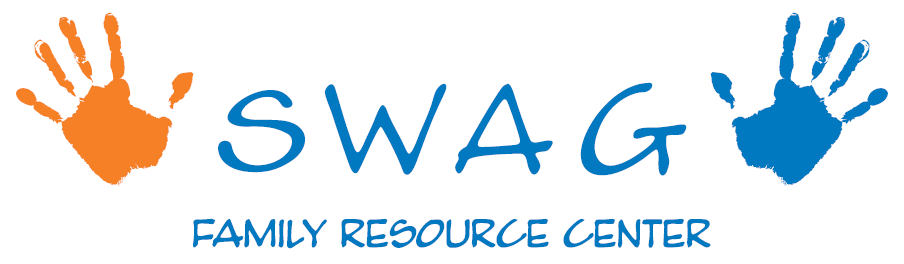 Presented by Katie Fields, MEd. EdS.SWAG Family Resource Center Manager
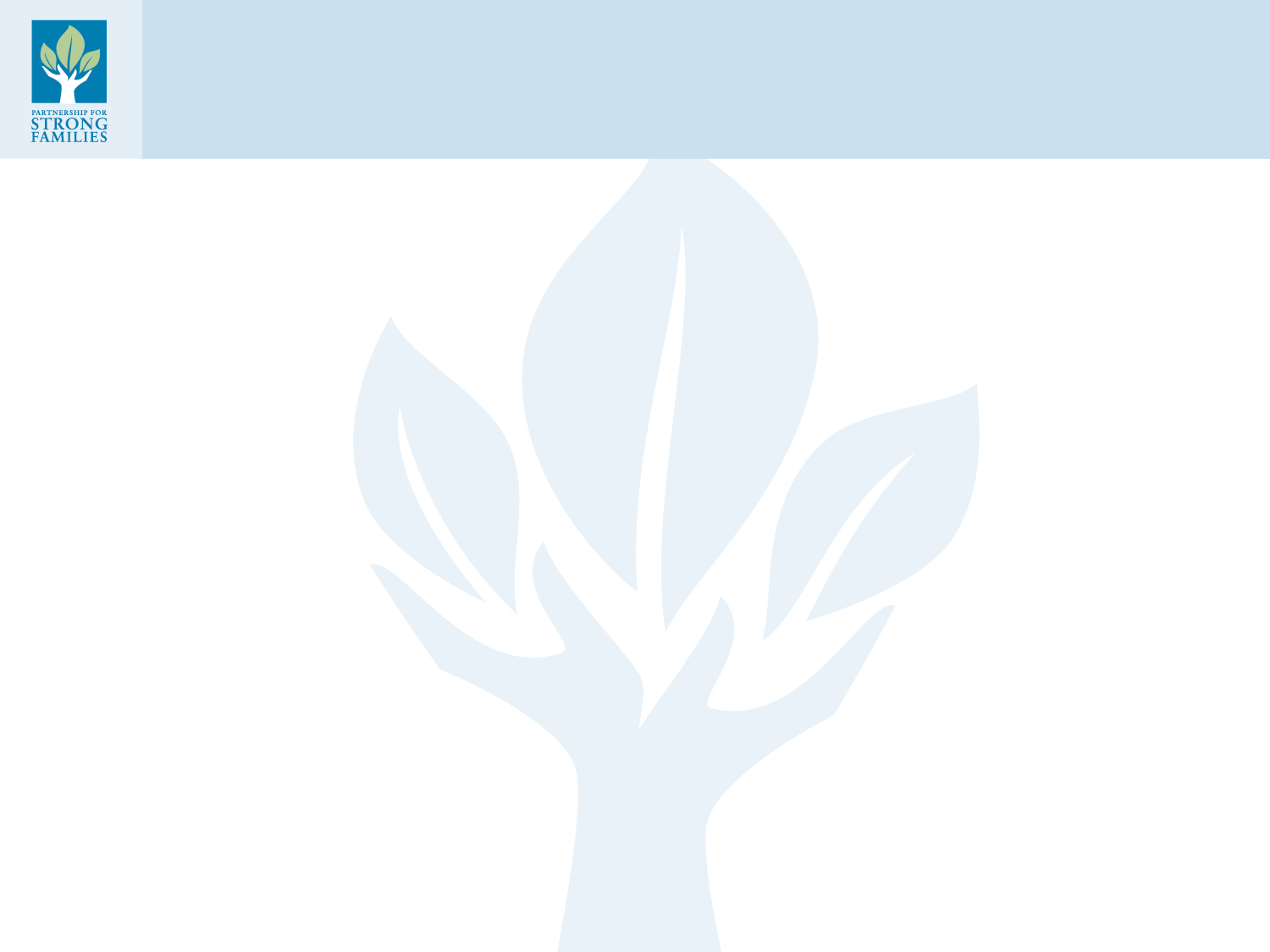 SWAG
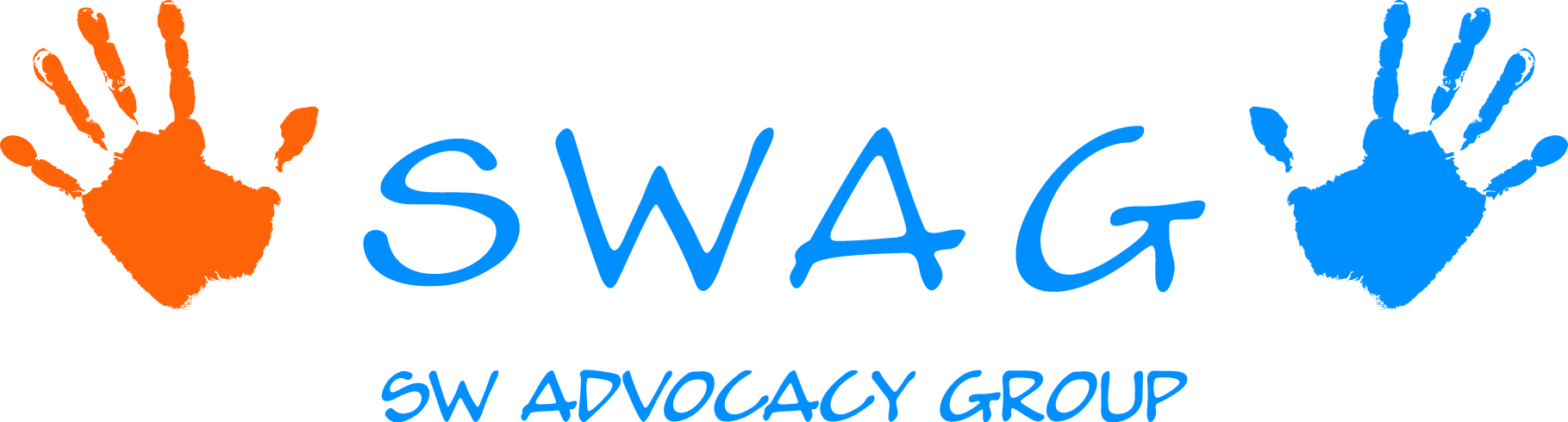 A grassroots organization formalized in February 2010; non-profit as of August 2010.

Focused on issues affecting low-income residents of 32607.

Consists of SW Alachua County residents, advocates, and local agency providers.
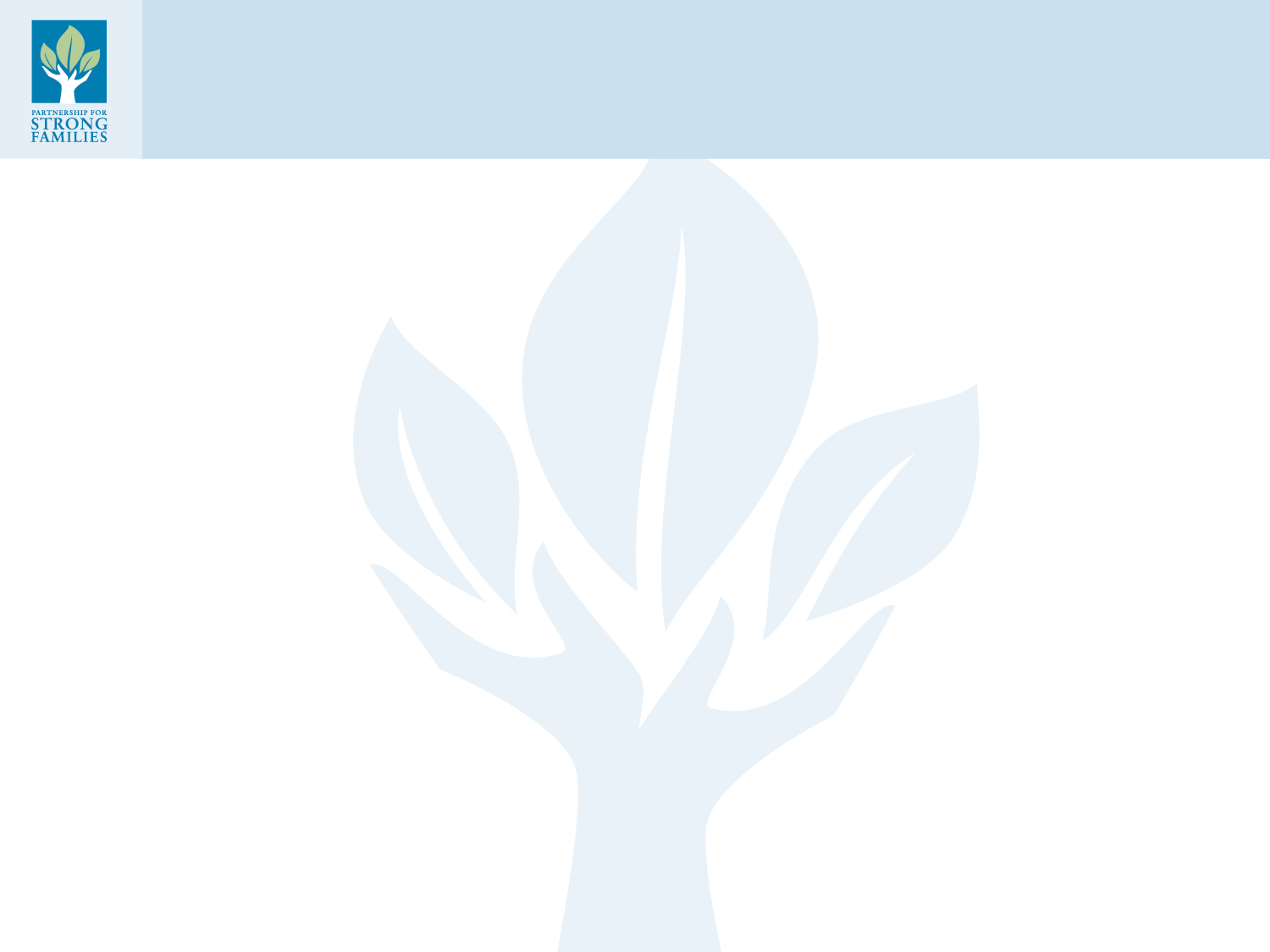 SWAG Neighborhoods
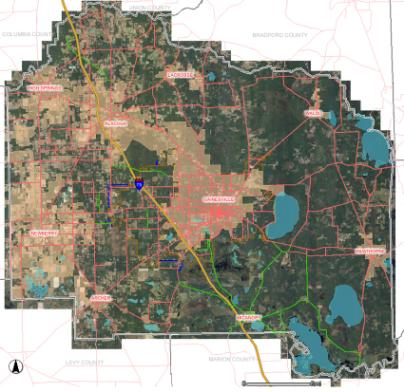 SWAG currently focuses on six neighborhoods
Harbor Cove
Hidden Oaks MHP
Holly Heights/Gordon Manor
Linton Oaks
Majestic Oaks
Tower Oaks
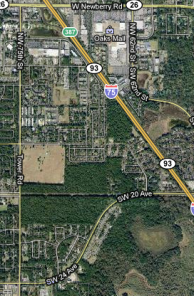 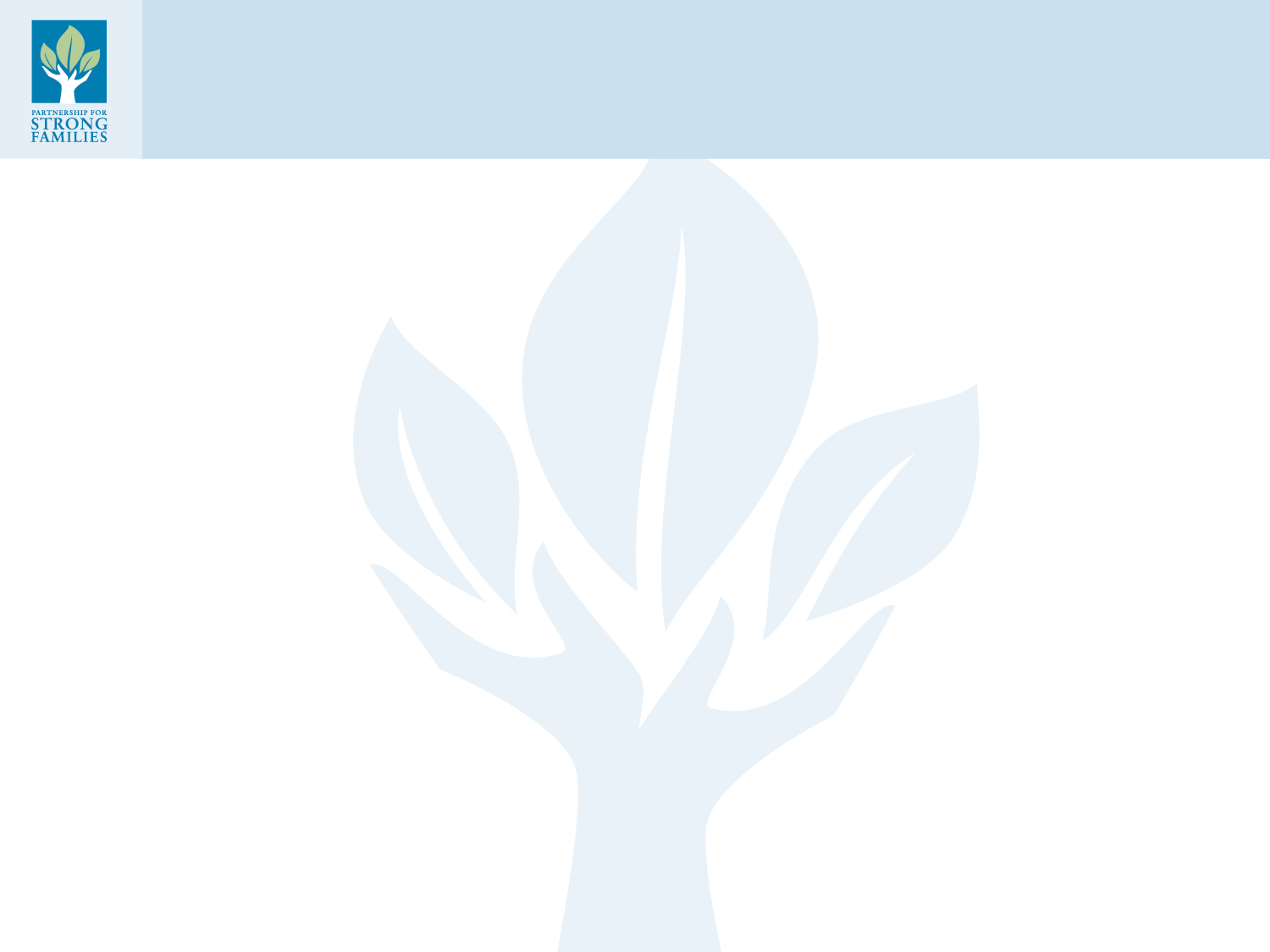 Issues and Needs Identified at 2/13/10 Community Focus Group
County Commission  support
Local school buy-in
Business participation
Resident participation
Resource center space
Activity space
After school programs
Summer programs
Teen job preparation
Job/vocational training
Computers
Late bus schedules
Bus routes
Bus fare
Health care
Dental care
Medicaid quotas
Health Department wait times
Medivan criteria
Nutrition
Social service access
Sidewalks
Burglaries
Domestic violence
Assault/battery
Drug offenses
Child abuse
Robberies
Sexual offenders/predators
Child supervision
Voter registration
Candidate forums
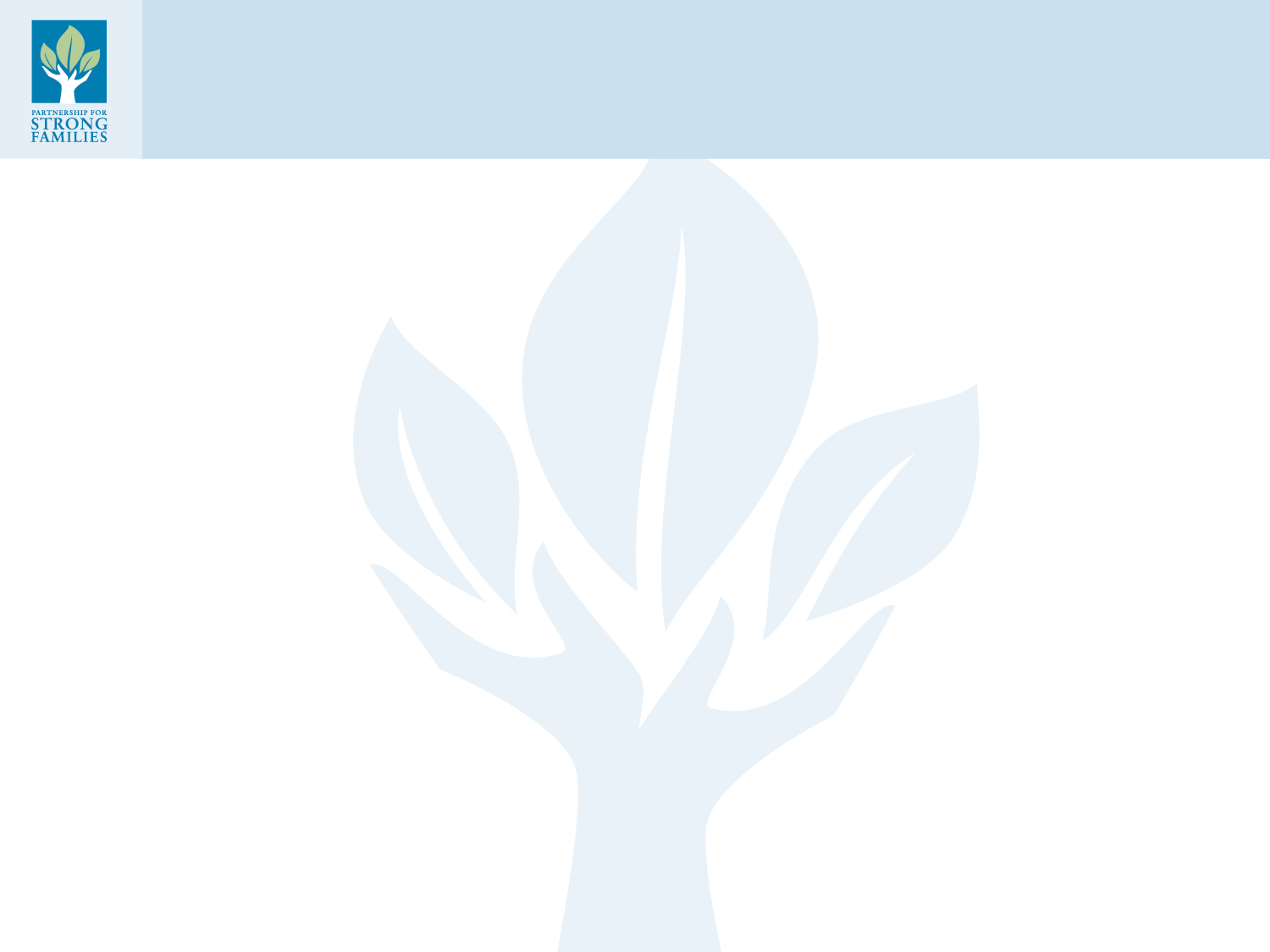 The Reality
Issue themes:
Local government support
Institutional support
Community support
Support from neighbors
Access to resources
Social services
Education
Transportation
Health care
Nutritious foods
Recreation 
Safety 
Violence
Parenting
Representation
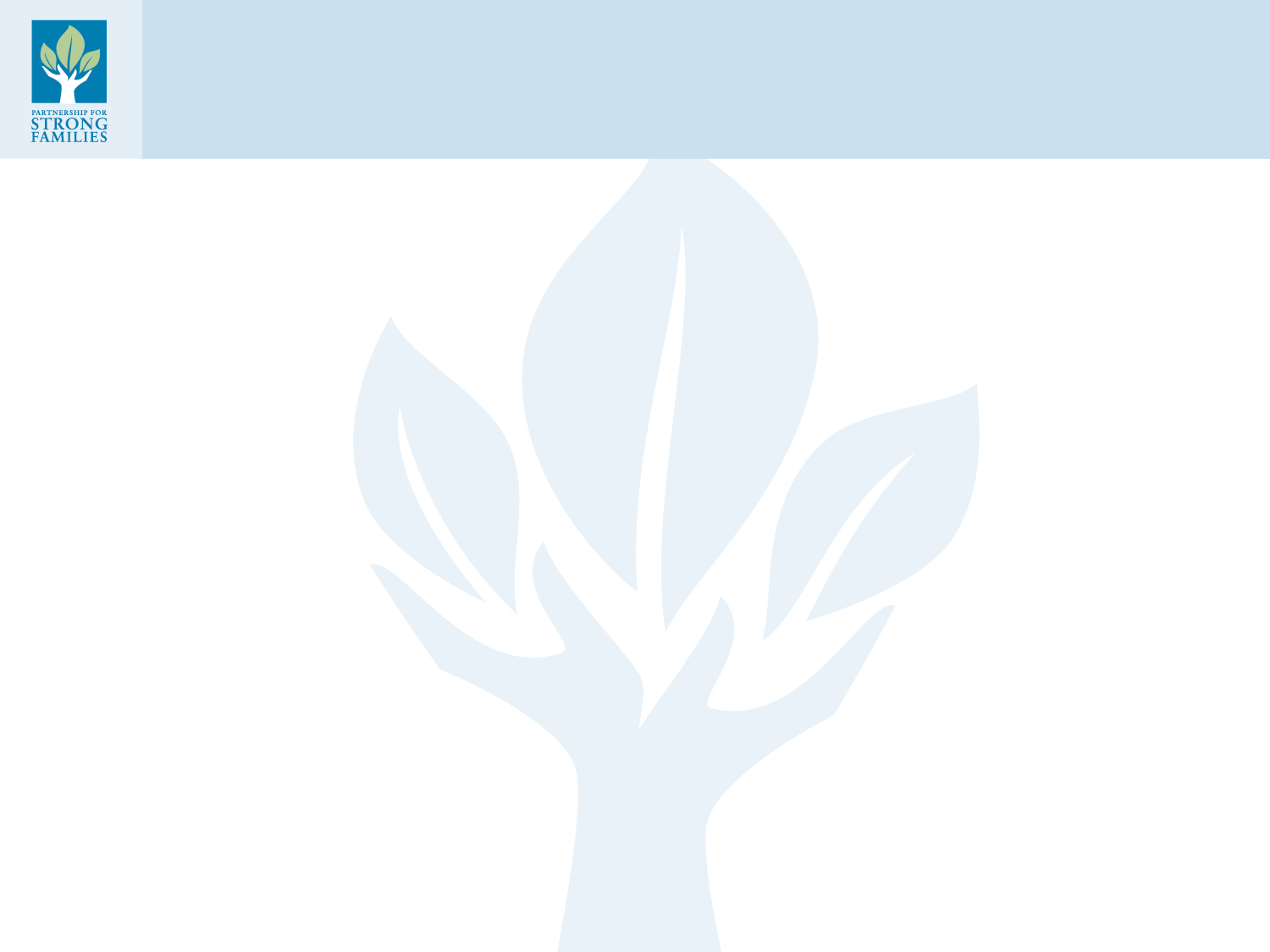 Strategies for Transformation
Issue themes:
Local government support
Institutional support
Community support
Support from neighbors
Access to resources
Social services
Education
Transportation
Health care
Nutritious foods
Recreation 
Safety
Violence
Parenting
Representation
Strategies:
Gather data to present to the Board of County Commissioners
Meet with school board and local principals
Share data and ideas with local service providers
Identify gaps in services and issues with access
Recruit neighbors
Create a neighborhood resource center, playground, and health services clinic
Build responsibility and support within the community
Discuss politics – be seen and heard
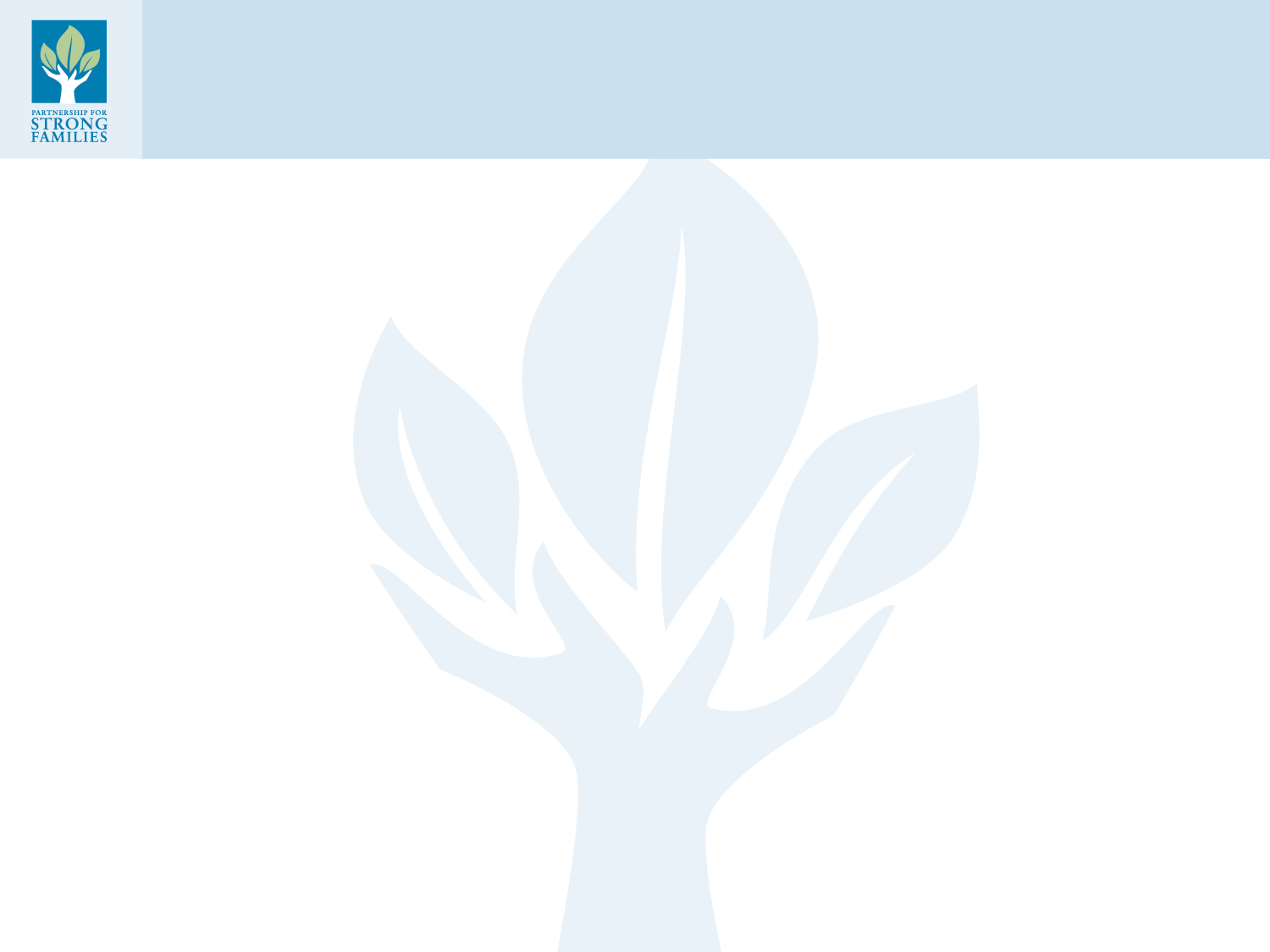 Socio-Ecological Model: SWAG Collective Efficacy
Limited access to resources such as social & educational services, transportation, health care, nutritious foods, & recreation
Peer & intimate partner violence, child abuse & neglect, safety issues, limited exposure to diverse individuals
Limited support from local government,         institutions,         businesses, & neighboring communities
Feel powerless & unrepresented due to inequalities in race, gender, age,      economic status, & education
Reality
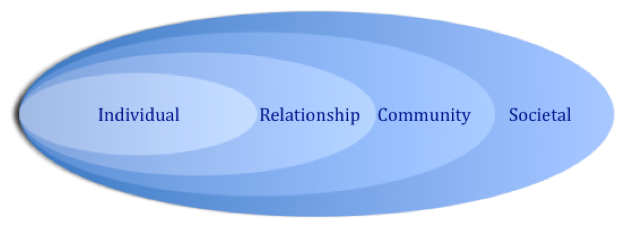 Explore individual, neighborhood & community assets; advocate for a resource center, playground, & health services clinic within the neighborhood
Recruit programming related to building & maintaining healthy relationships; increase responsibility; create opportunities for diverse experiences & mentoring
Collect data to speak the language of local policy makers & institutional leaders; build partnerships
Create  grassroots organization to discuss realities, develop strategies, & advocate for resources that address issues of inequality
Strategies
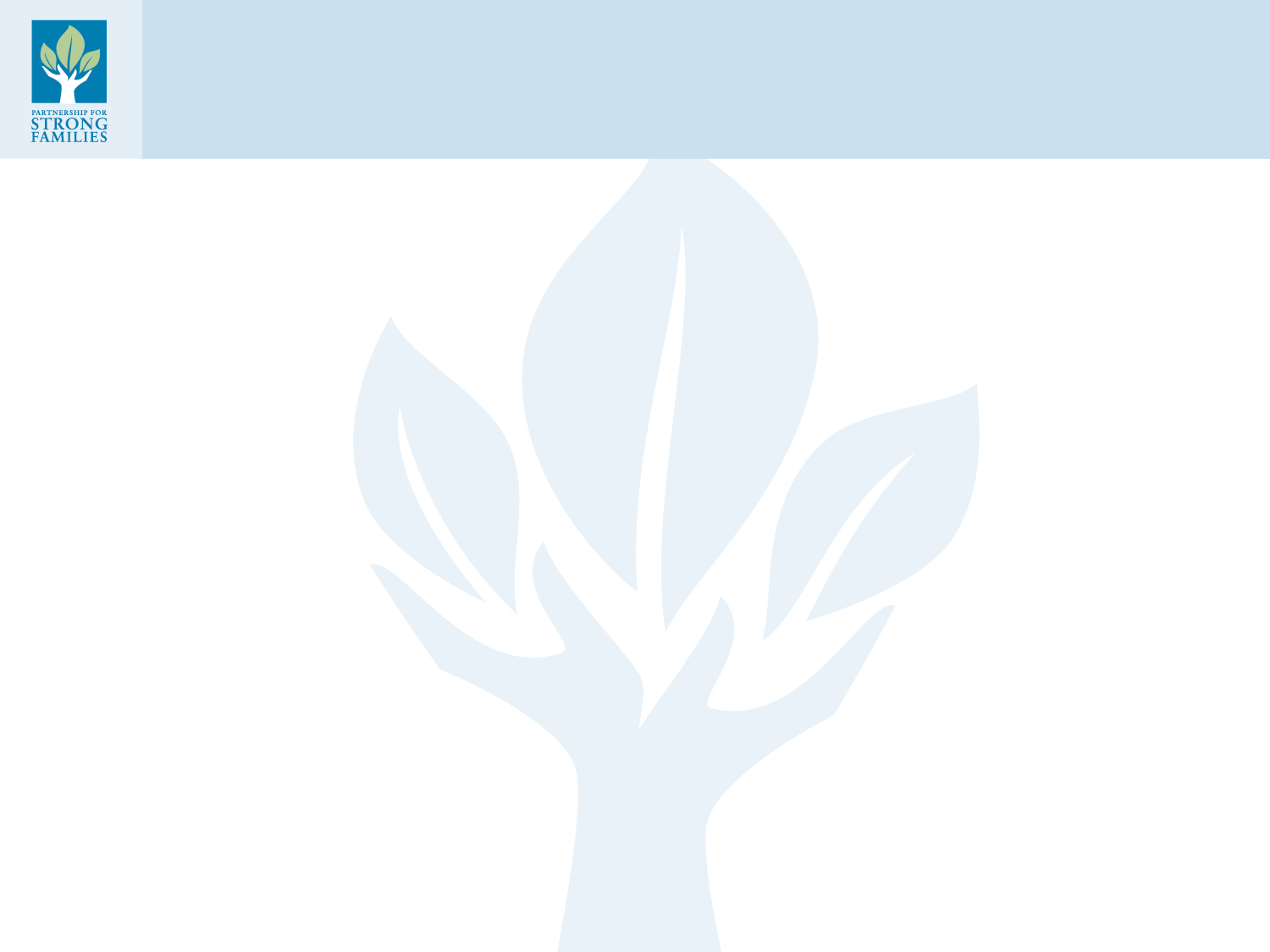 Shifting At-Risk into At-Potential
Risk – chance of something going wrong
Loss
Danger
Hazard 
Potential – capacity to develop, succeed, or become something
Possibility 
Promise 
Aptitude
[Speaker Notes: Essentially, risk and potential are the same.  They are both about the opportunity for something to happen.  Risk is viewed negatively, with connotations of loss, danger, and hazards.  Potential is viewed positively, with connotations of possibilities, promise, and aptitude.]
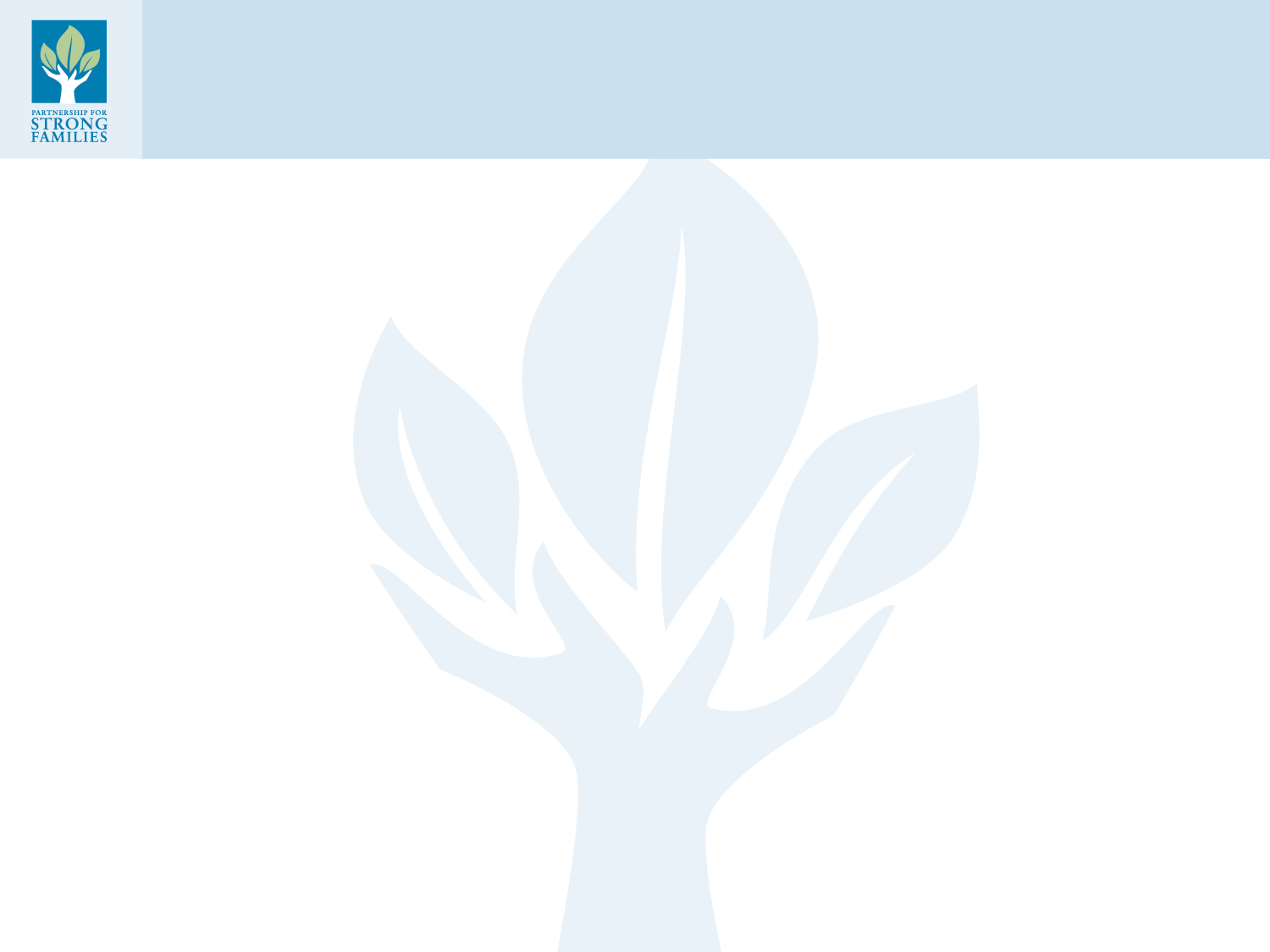 Shifting At-Risk into At-Potential
Capacity
Chance
[Speaker Notes: Capacity, or ability to engage in opportunities that place one at their potential.
Chance, or probability of engaging in opportunities that put one at-risk.
We want to reduce chances and increase capacities.]
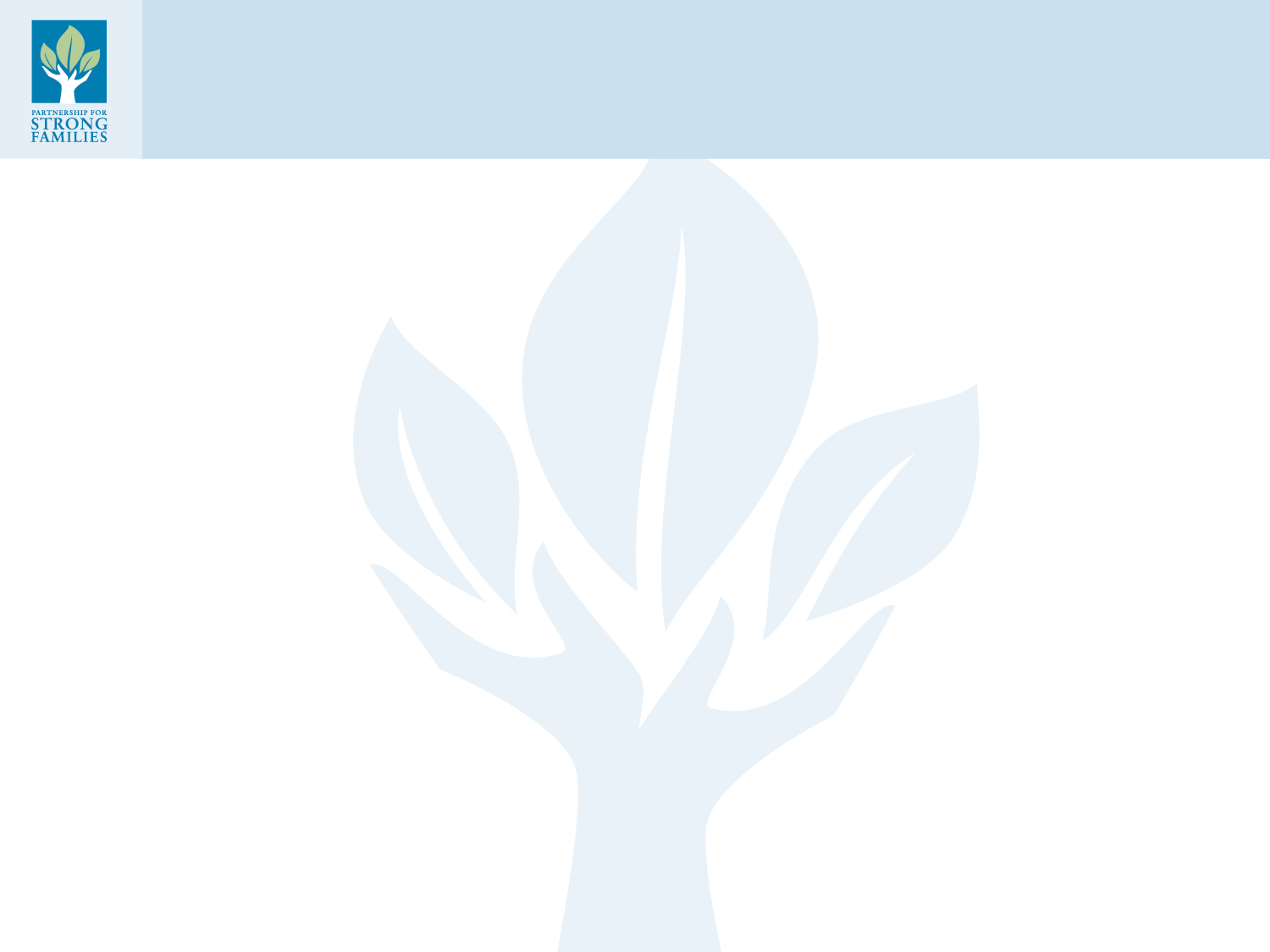 Shifting At-Risk into At-Potential
Chance
What provides balance?  What is working?
Capacity
[Speaker Notes: If engaging in risky behaviors can lower potential, does engaging in potential building lower risk?  Is balance the goal?  What does balance look like?  Do communities with an imbalance of potential look to add risk?]
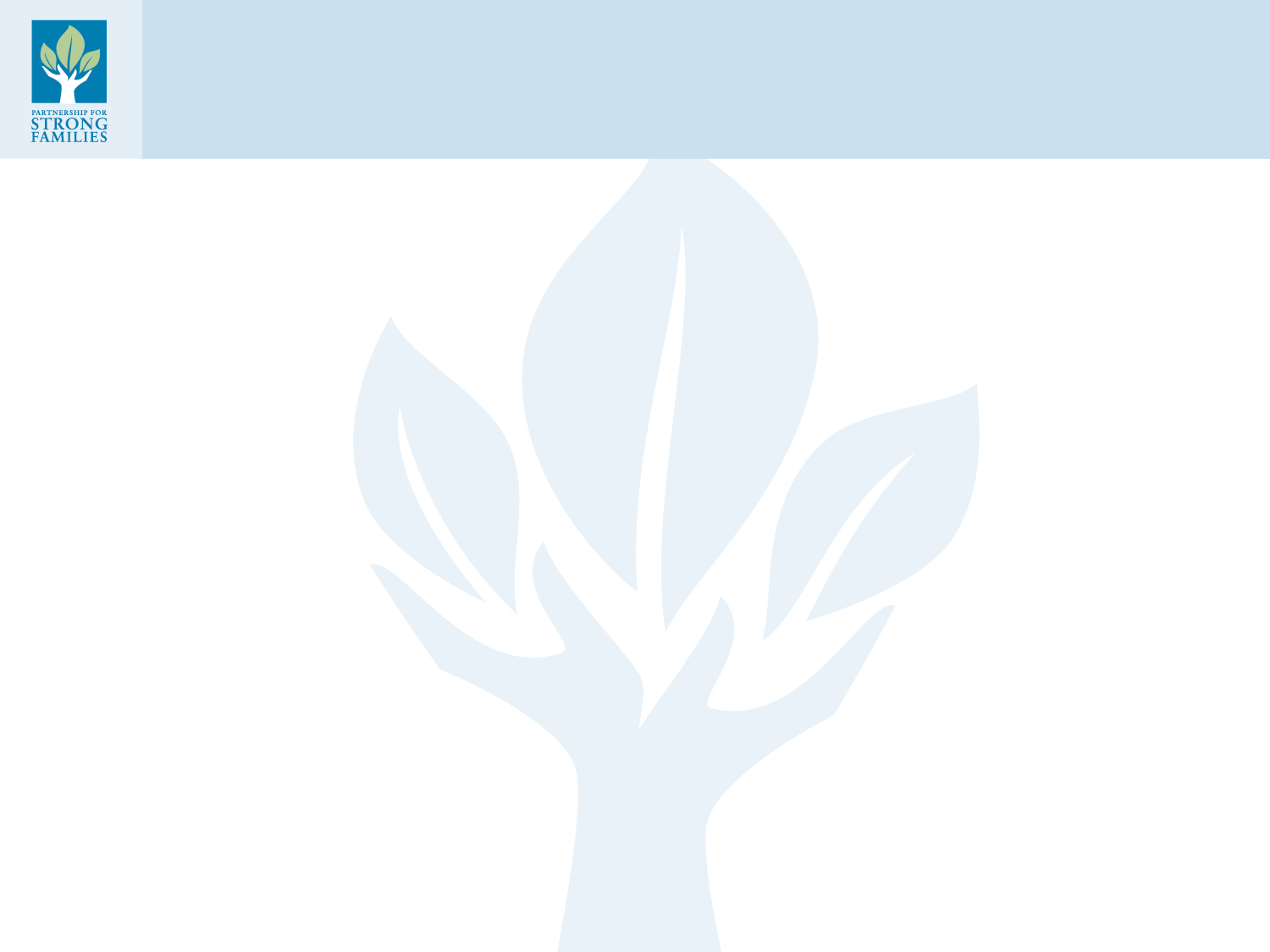 Mapping Community Assets
Neighborhood
Design
Amenities
Image
Individuals
Youth
Adults
Seniors
Community
Organizations
Institutions
Government
Opportunities
for Building Capacity 
and Sustainability
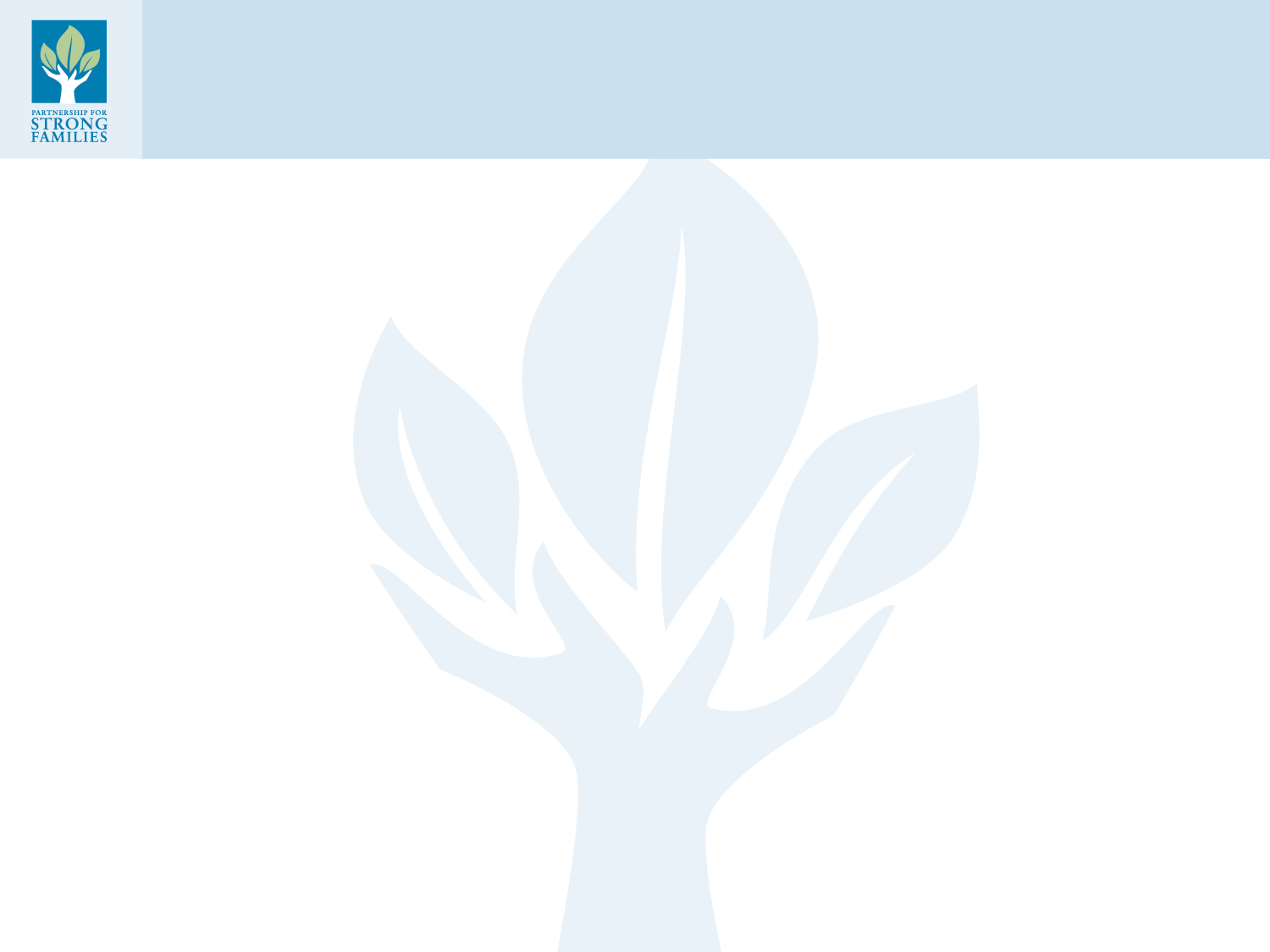 Individual Assets
Youth
Variety of ages
Eager to learn
Active 
Interested in being future SWAG members
Adults
Variety of income levels
Variety of skill sets
Seniors
Skills 
Time
Experience
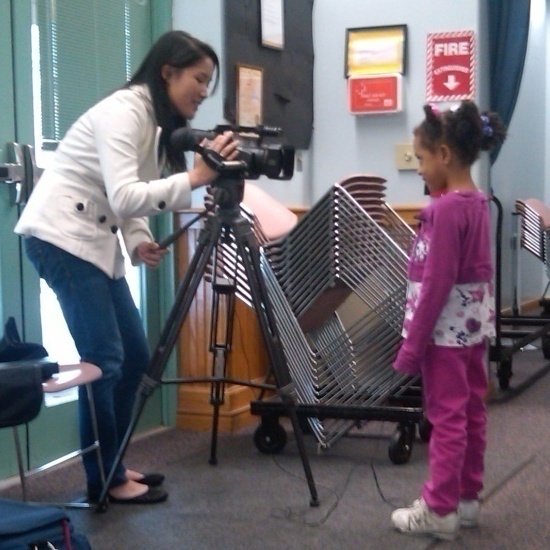 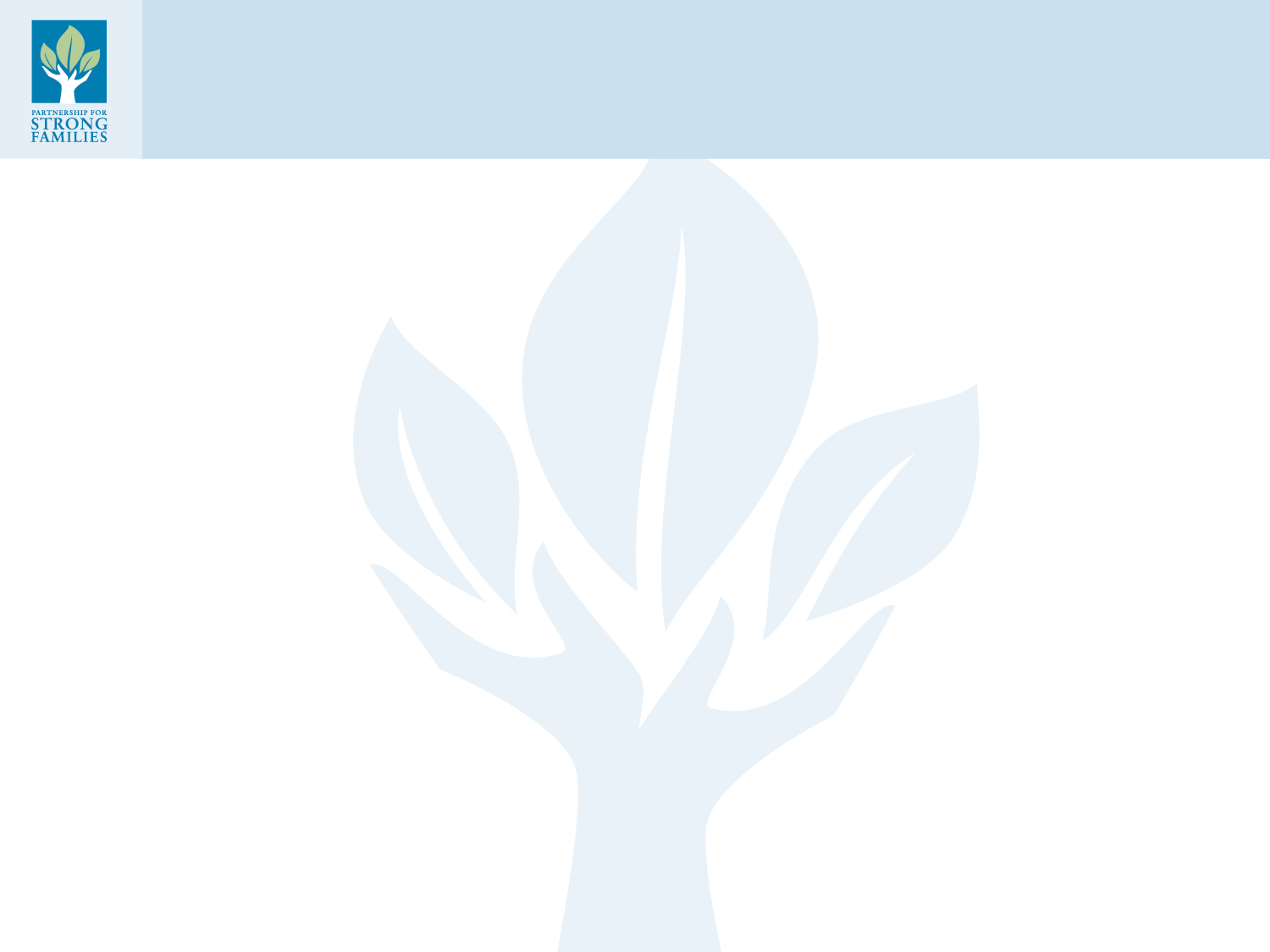 Neighborhood Assets
Design
Interconnected (informally)
SWAG Family Resource Center and Health Services Clinic in central location
Amenities
Recreation opportunities in every neighborhood
RTS transit
Image
Pride
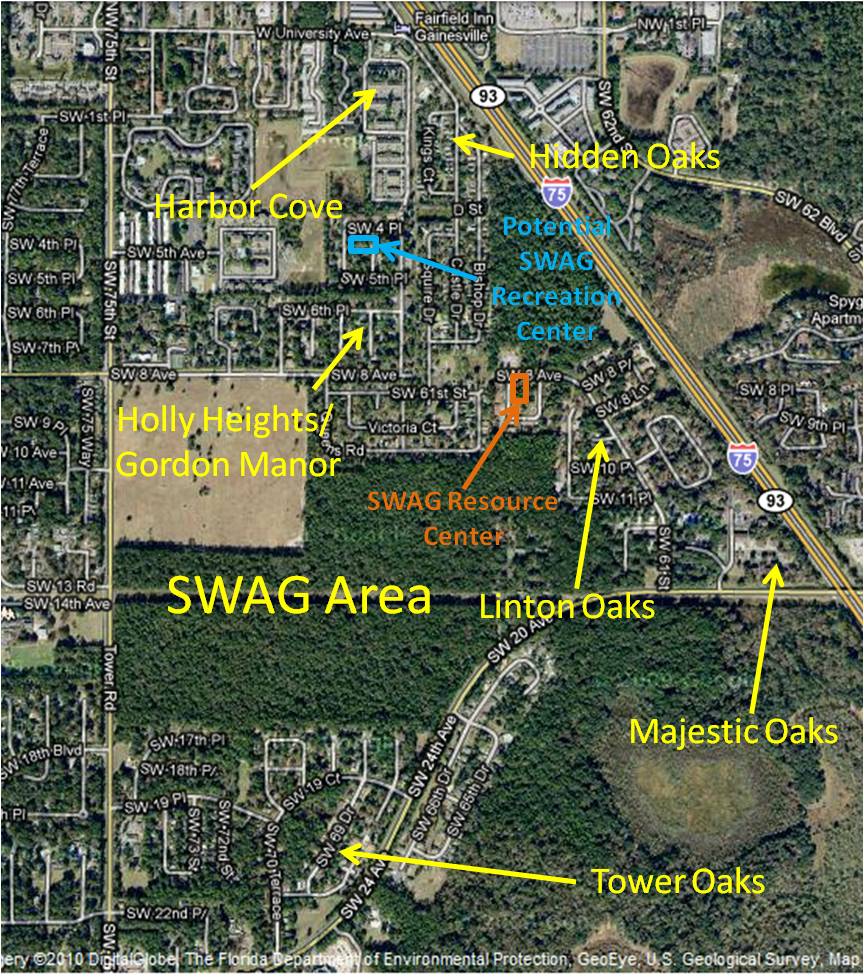 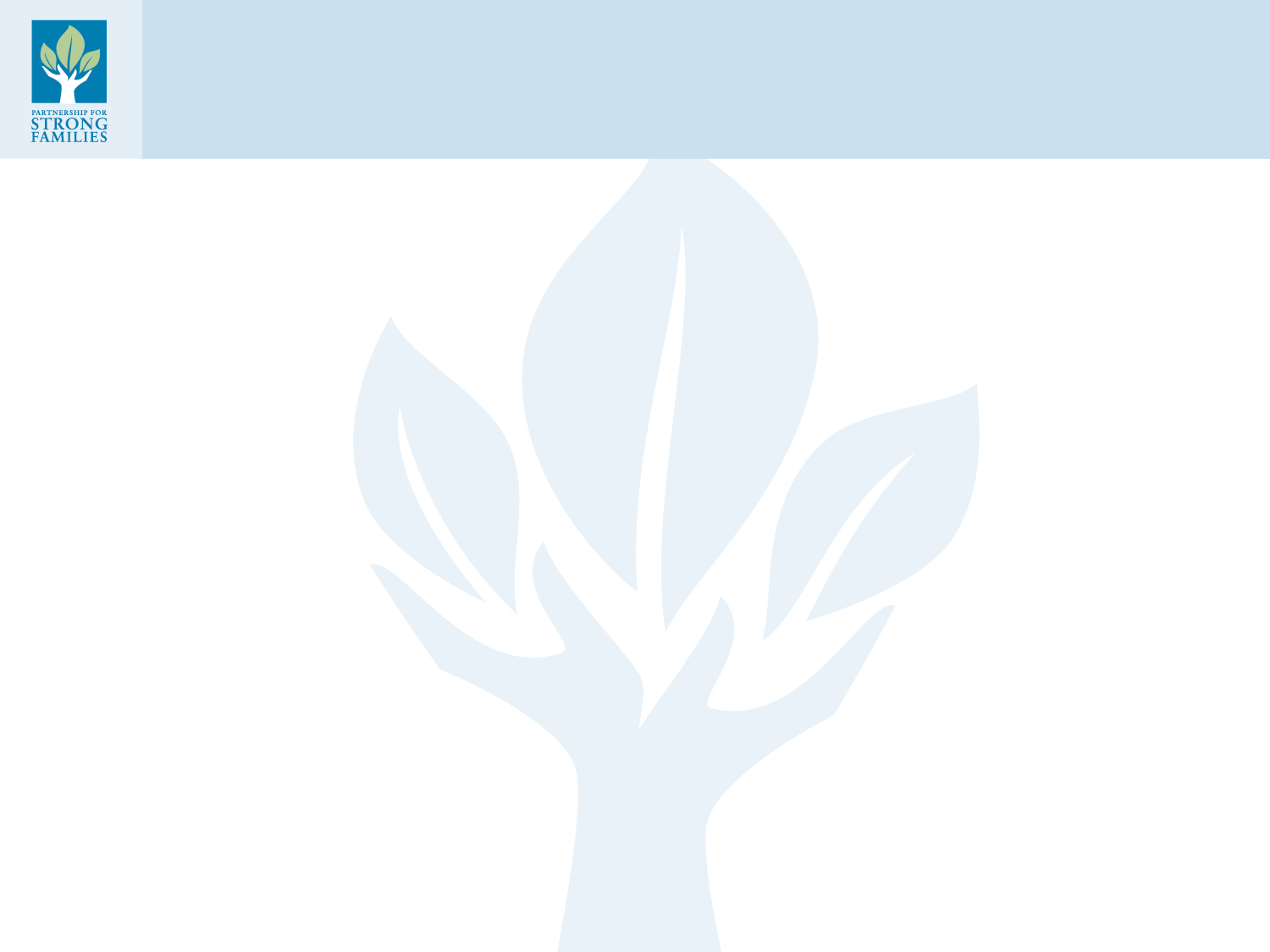 Community Assets
Organizations (other than SWAG and their partners)
Partnership for Strong Families
Rotary Club
Partners for a Productive Community
Veterans Advisory Board
UF HEROES
Businesses
Tower Hill Insurance Group
Skinner, Vignola, McLean, Inc.
CH2M Hill
Oelrich Construction
Institutions
Library District
University of Florida
Health Department
Public Schools
Government
Board of County Commissioners
Sheriff’s Office
Code Enforcement
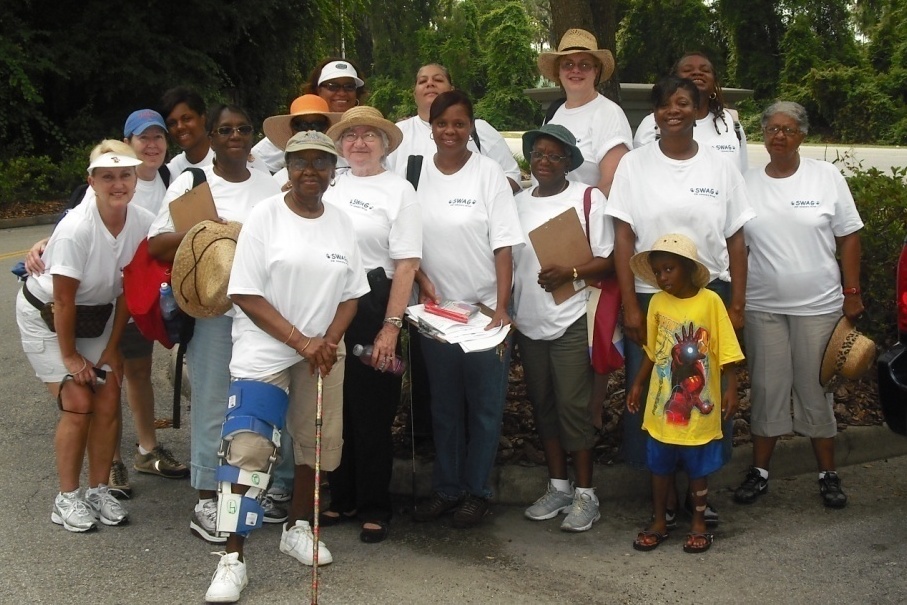 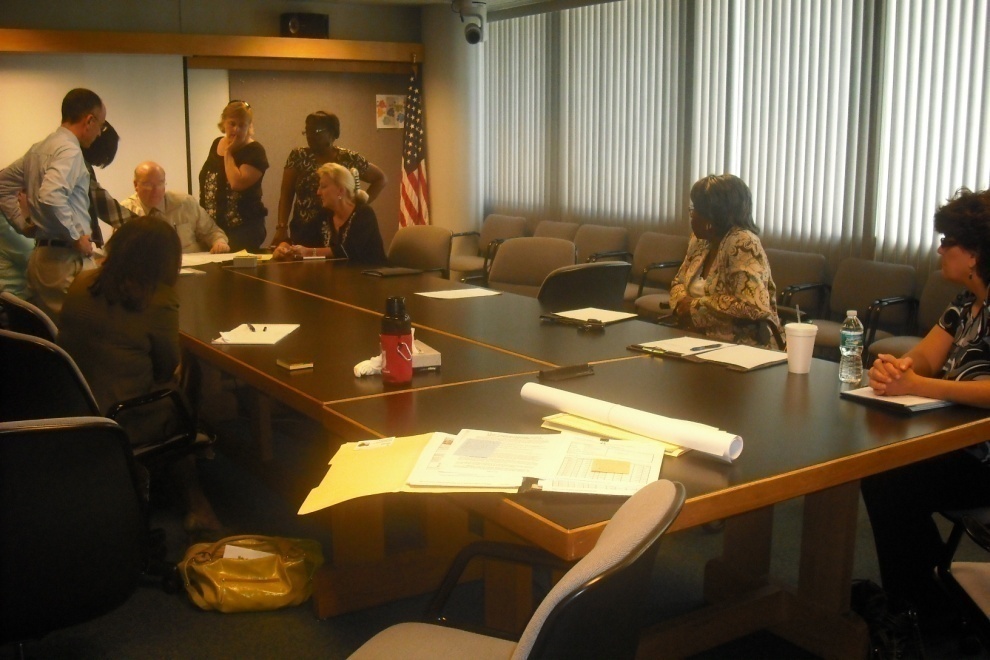 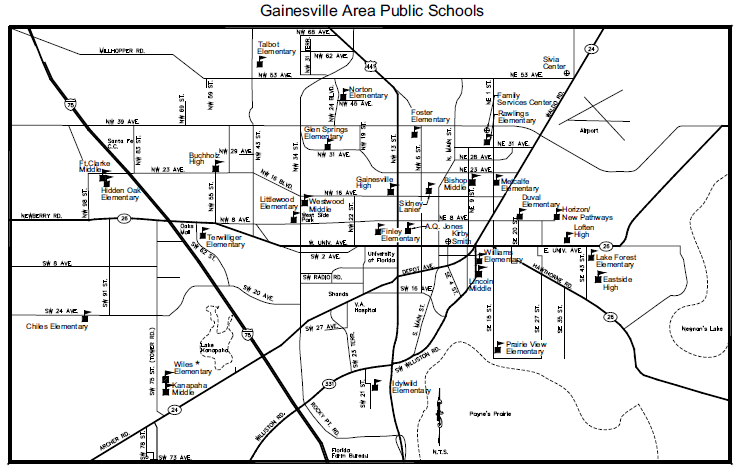 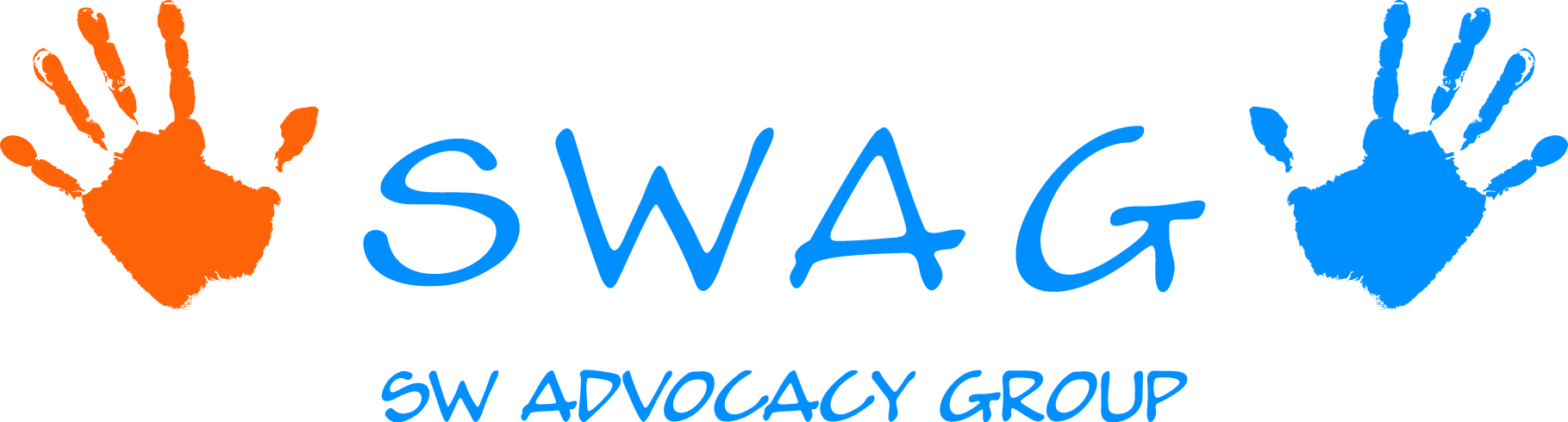 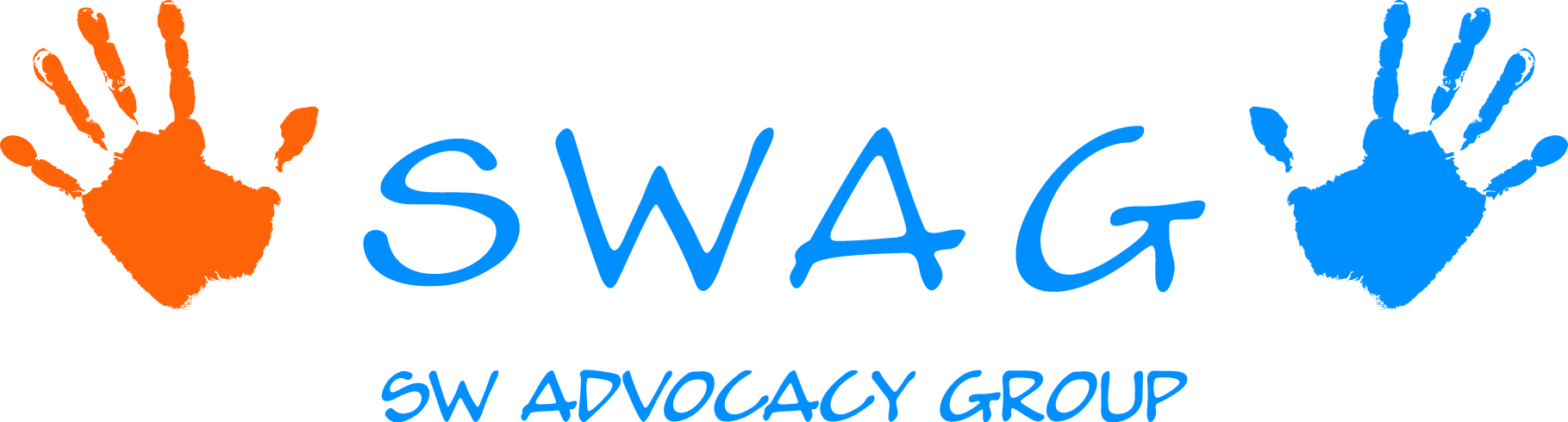 SWAG area
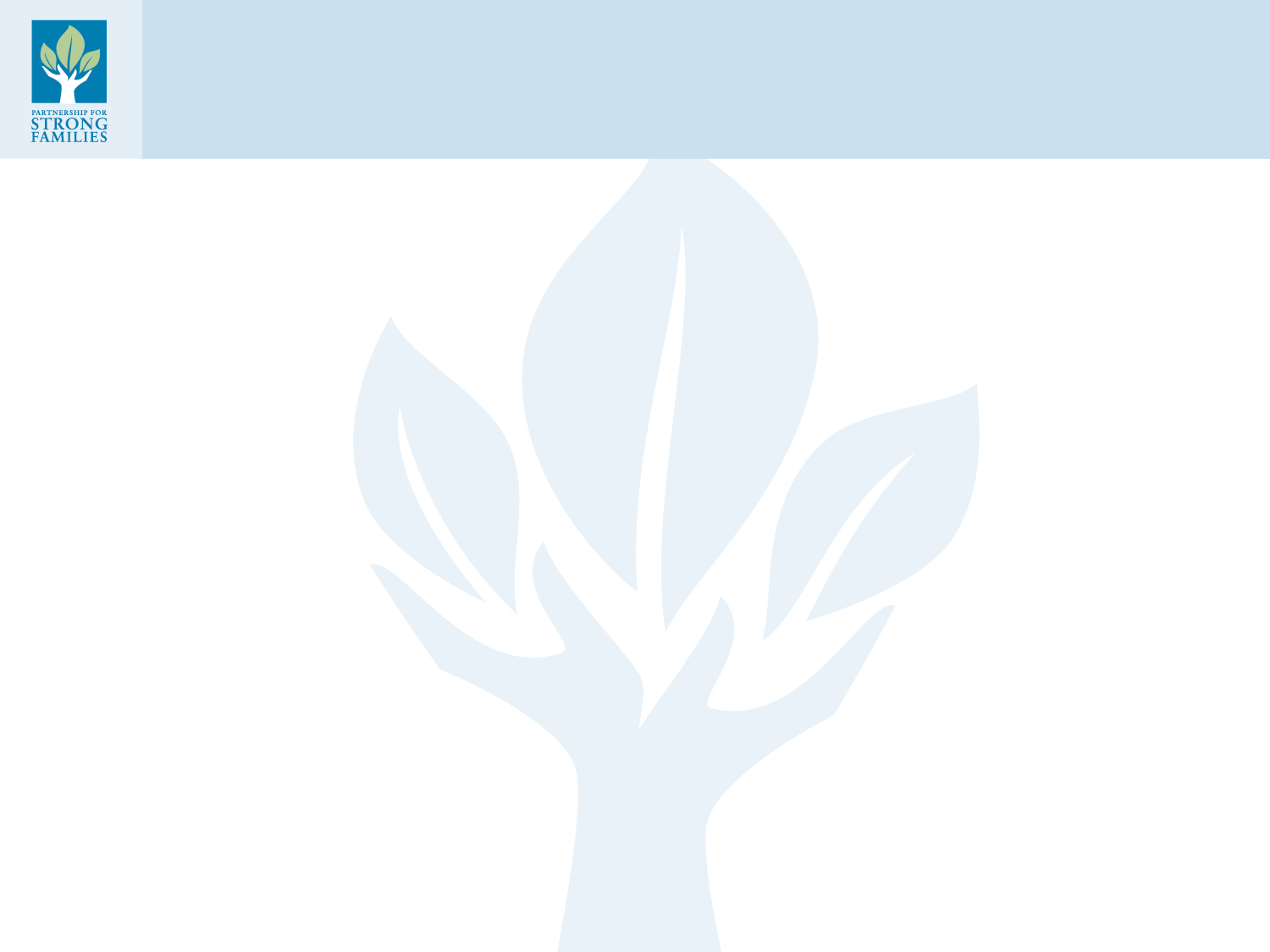 Parallel Paradigms
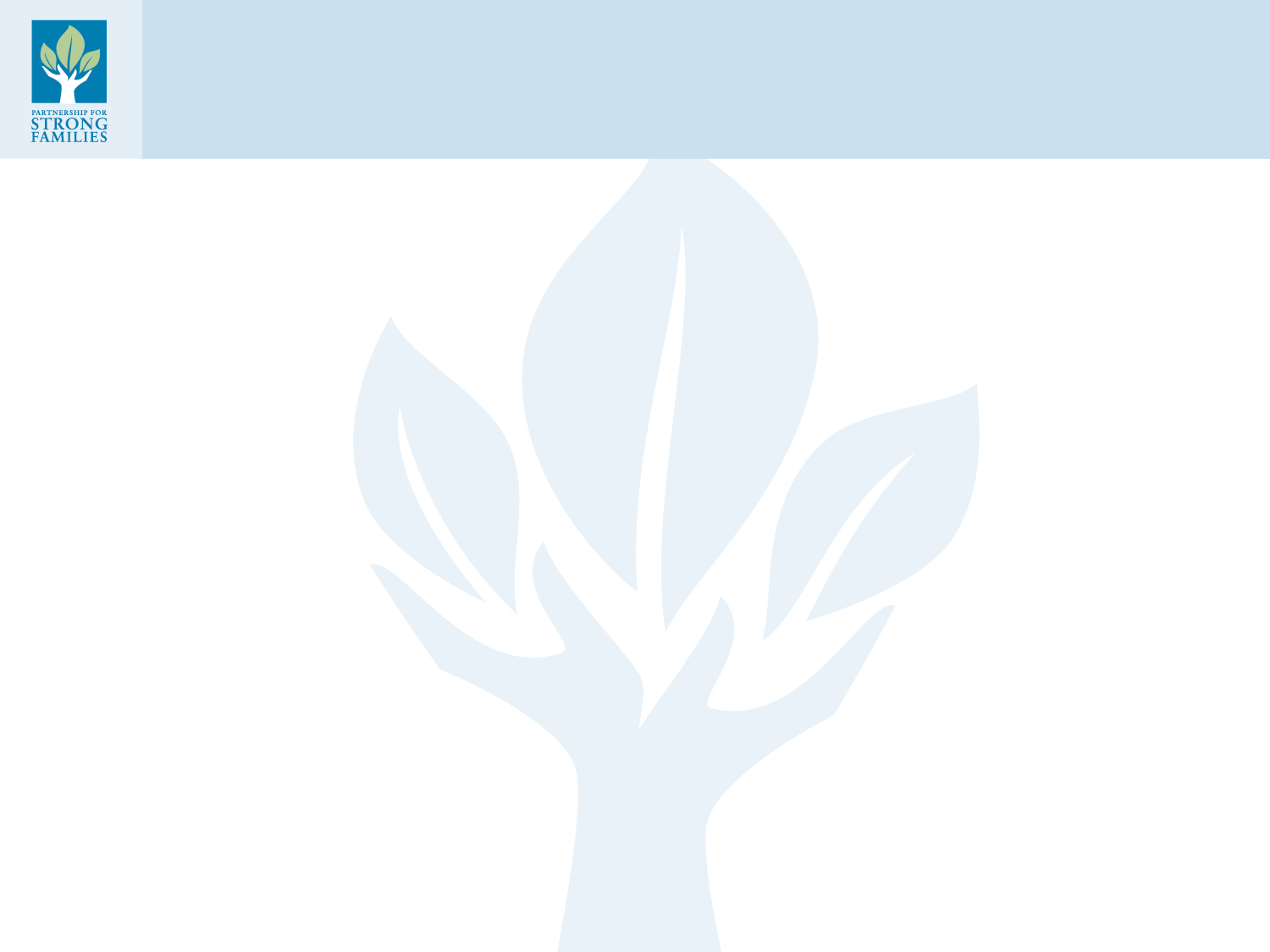 Top 10 Community Concerns
Child maltreatment
Domestic violence
Health disparities
Lack of recreation for youth
Limited transportation and access to resources
Education disparities
Dense poverty 
Crime
Gangs
Housing issues
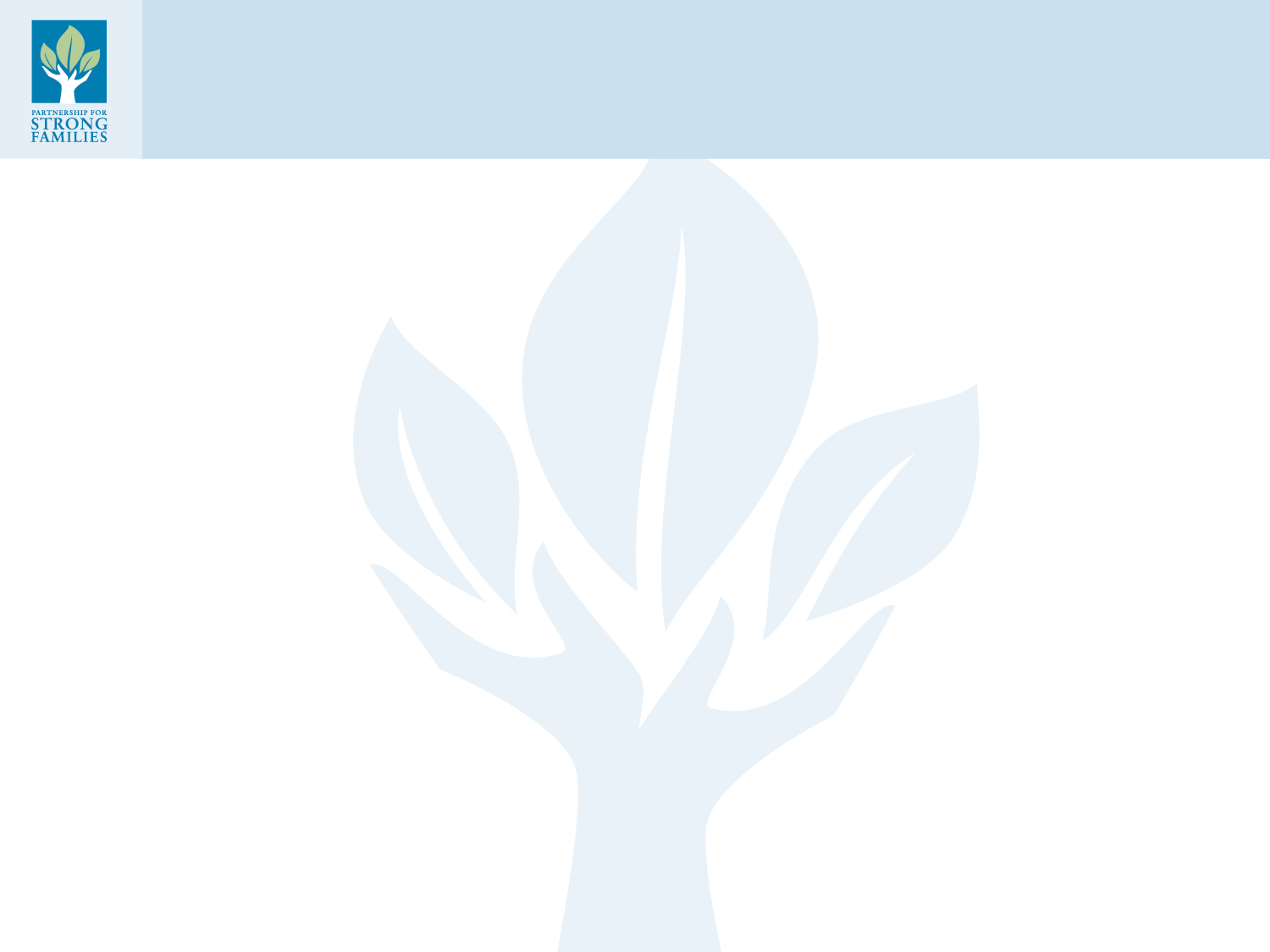 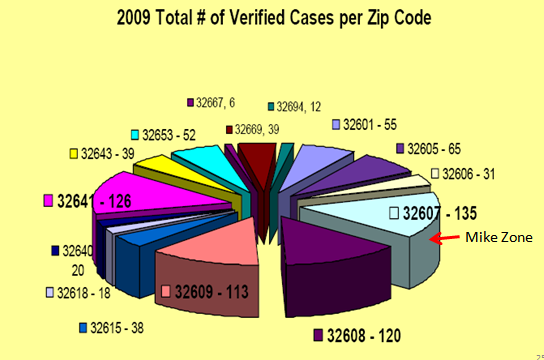 Child Maltreatment
32607 has the highest number of verified child maltreatment cases in the County.

The number one type of child maltreatment in 2009 was family violence.

There is an important connection between crime and health when discussing child maltreatment and family violence.
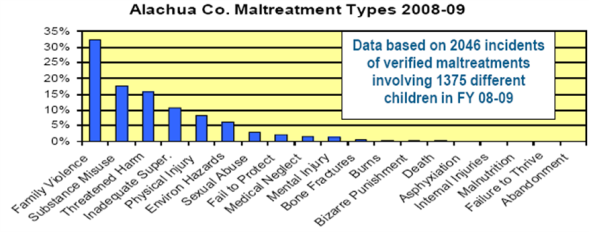 Data from DCF
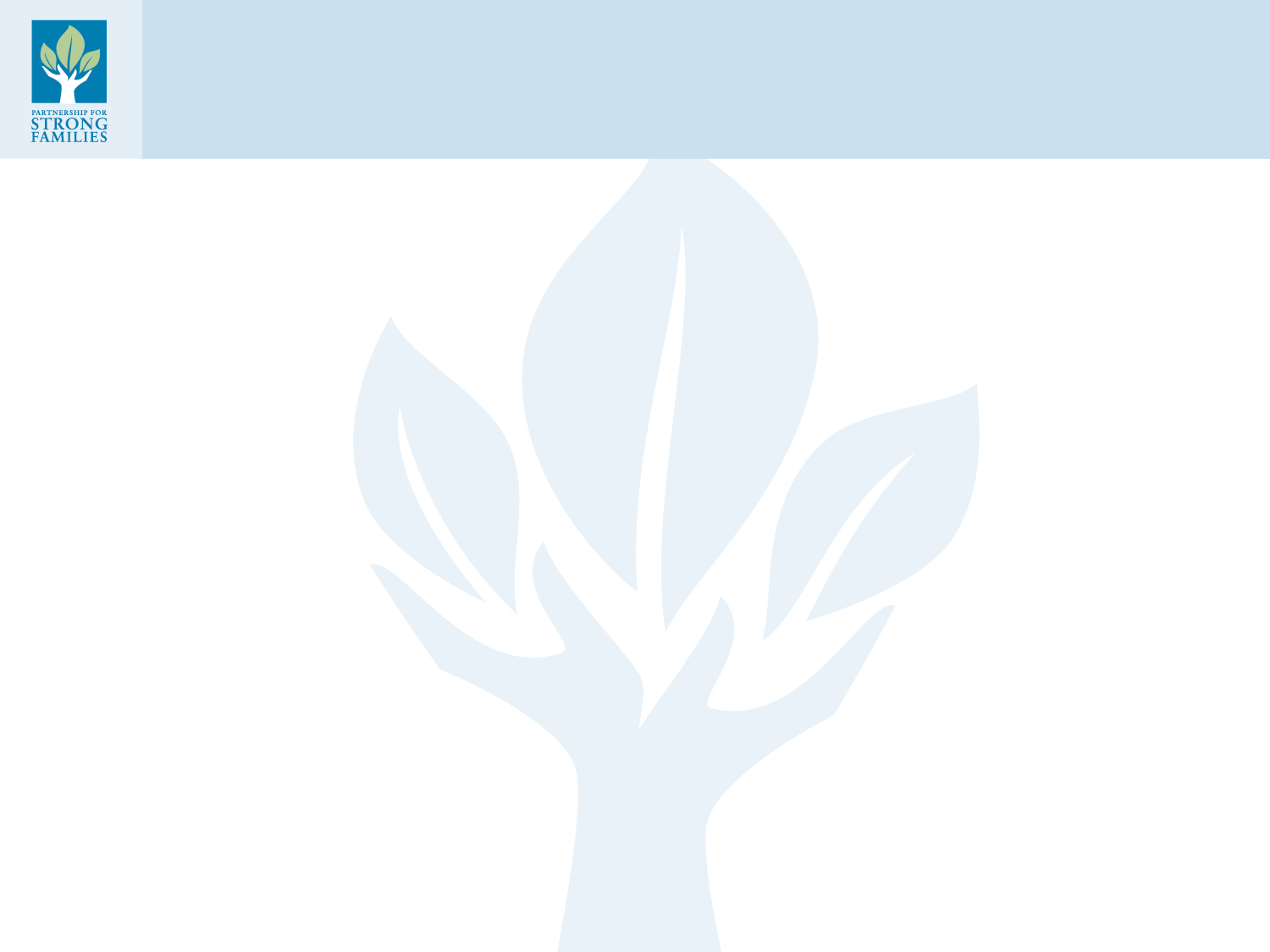 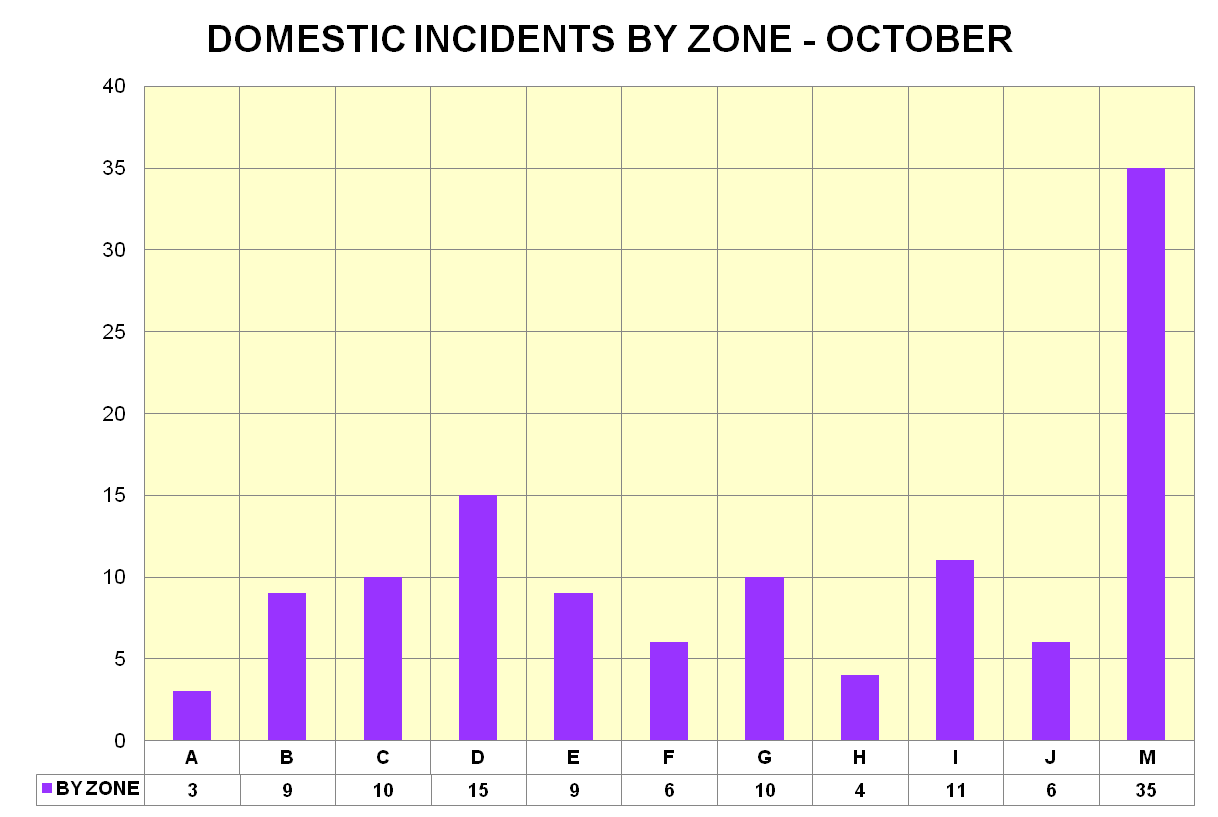 Domestic Violence
Mike Zone consistently provides the most number of domestic related calls for service and reports.

Peaceful Path’s data identifies 32607 as the source for the second highest number of calls to the domestic violence hotline and adult and child shelter clients.
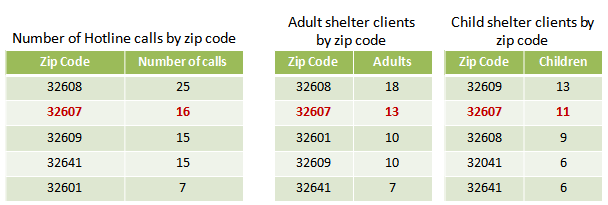 Data from Peaceful Paths
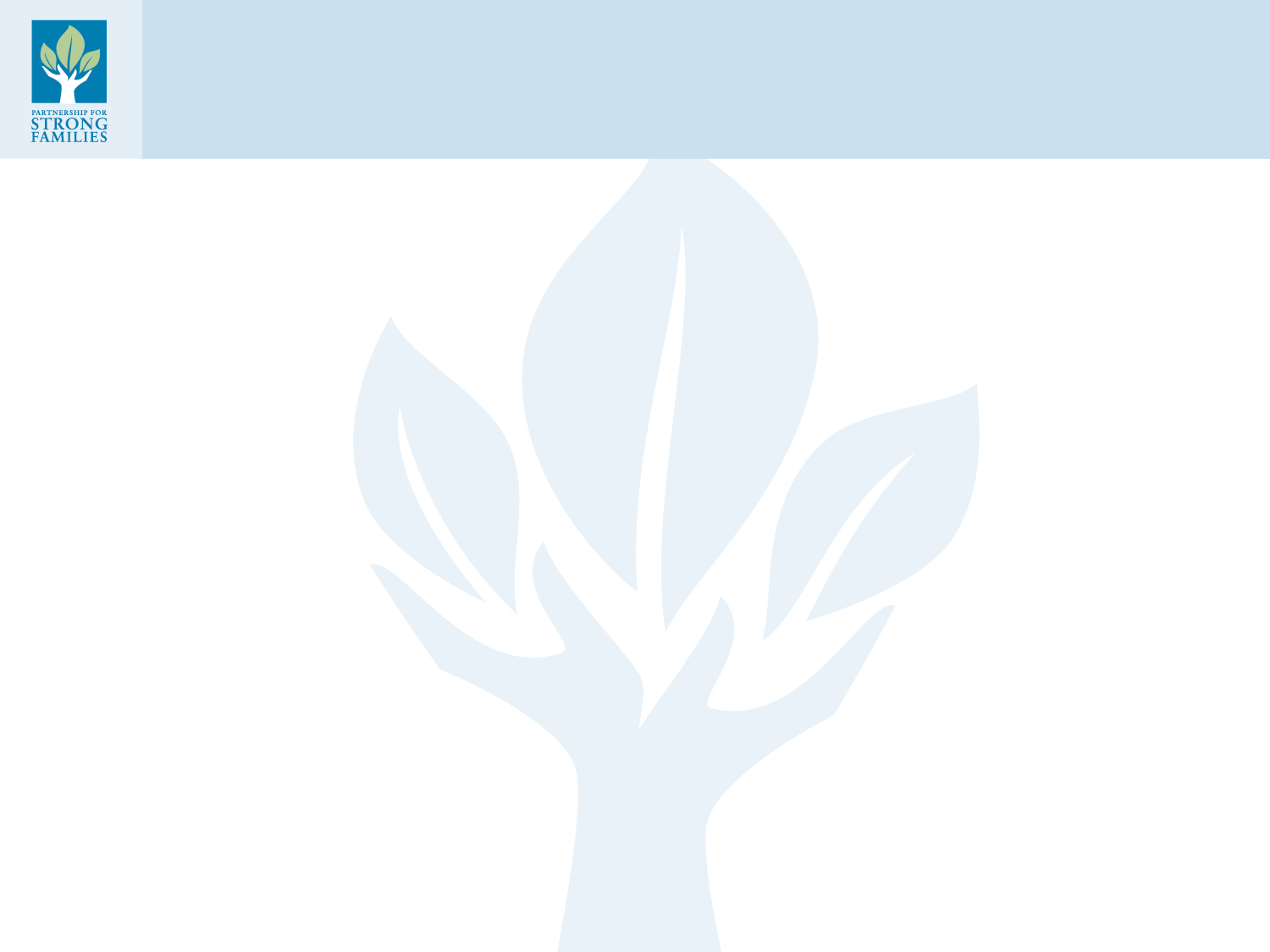 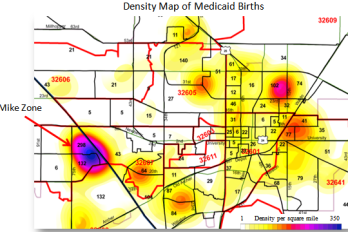 Health Disparities
Mike Zone
High number of Medicaid births.
Low number of Medicaid providers.
Unhealthy pre-pregnancy body mass index.
Many low birth weight babies.
Infant mortality higher than the national average.
High rates of Chlamydia.
High rates of Gonorrhea.
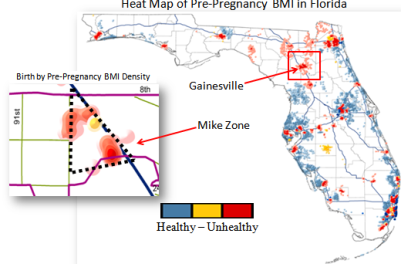 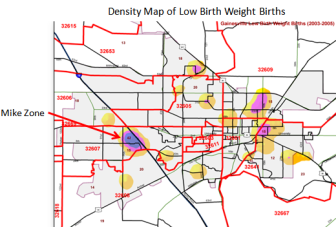 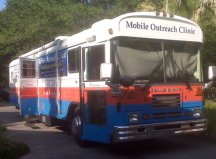 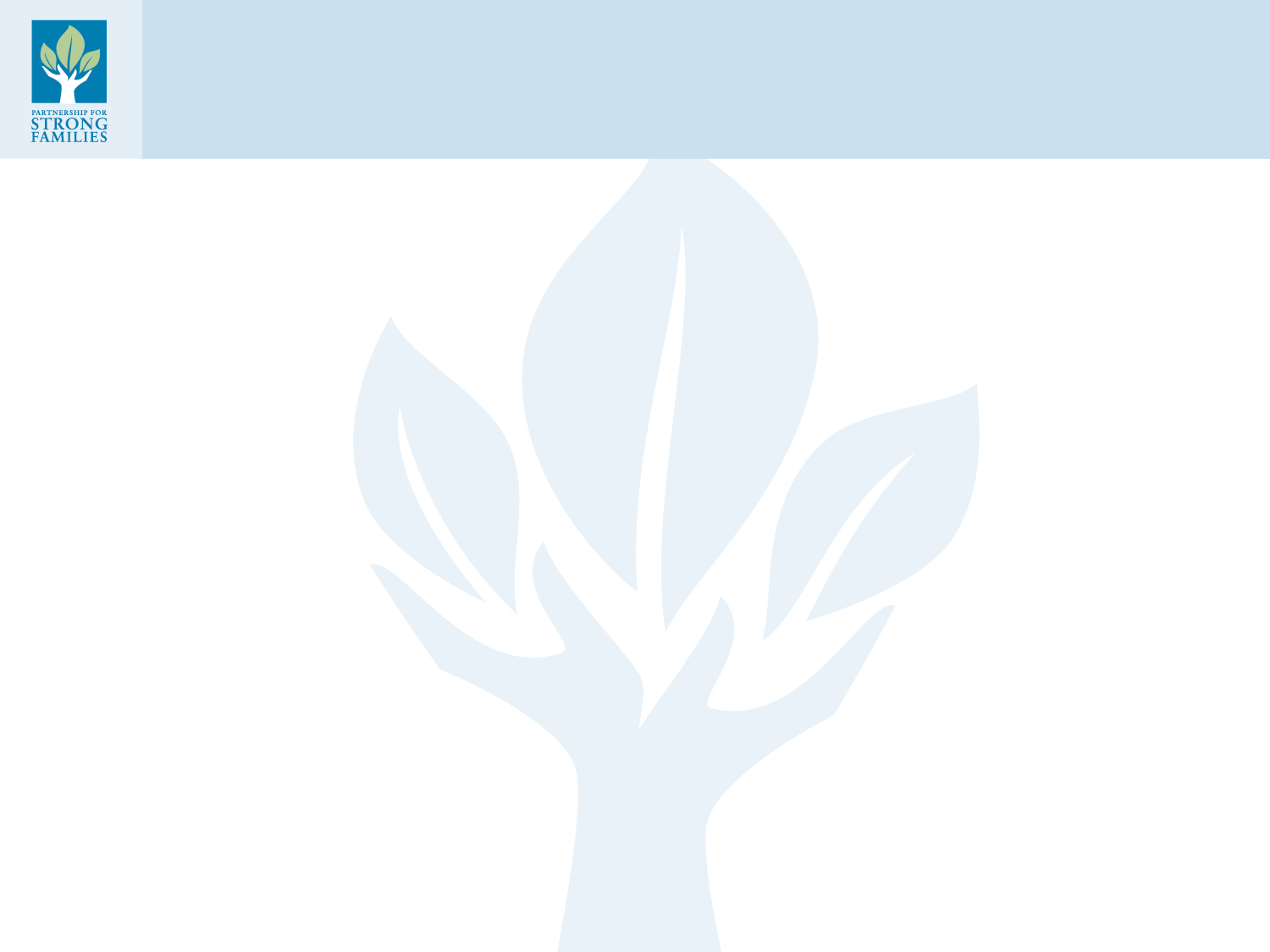 Lack of Recreation for Youth
Survey Results for Family Support/Child Development
In the summer 2010 door-to-door survey of Majestic Oaks and Linton Oaks, the number one need was activities for kids.
Residents believe kids will stay out of trouble if they have recreation and structured activities.
There are a number of dilapidated tennis courts in the area, but no basketball courts or fields to play football in.
Majestic Oaks
Linton Oaks
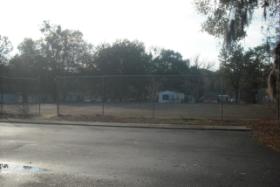 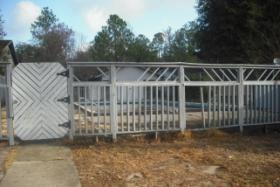 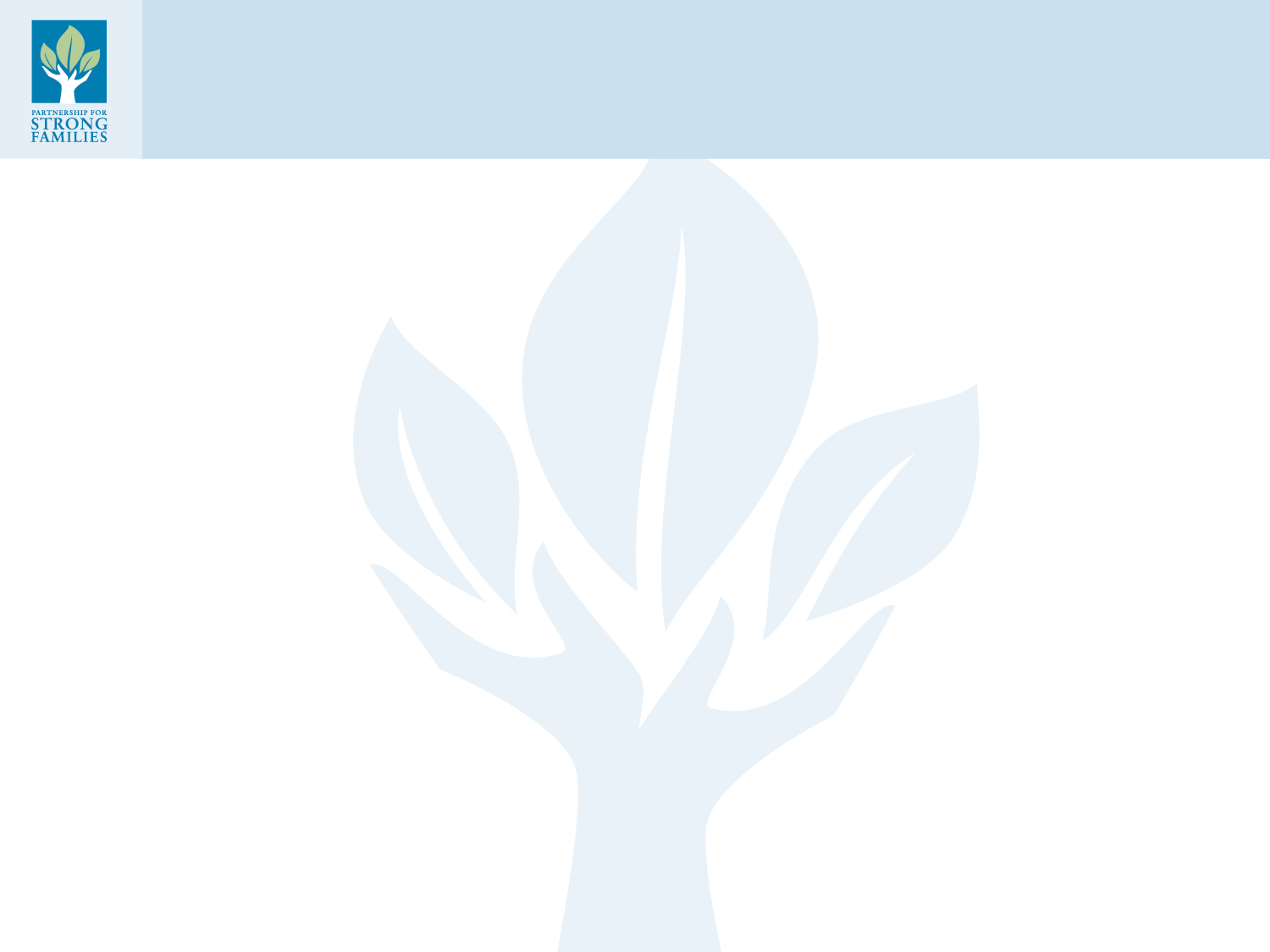 Limited Transportation and Access to Resources
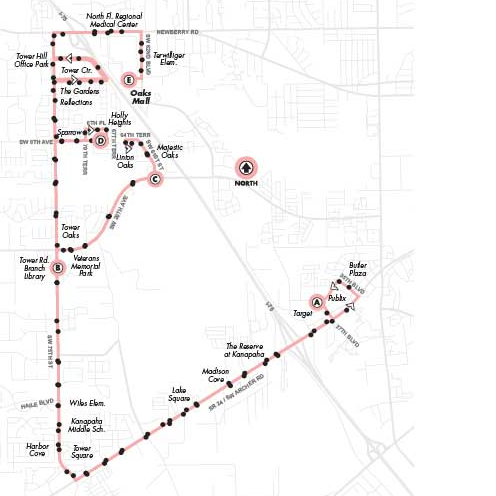 SWAG neighborhoods are located on the number 75 bus route.

A trip to Kanapaha Park takes 20 minutes each way.
Walking takes 55 minutes.
A trip to Forest Park takes 30 minutes
Walking takes 32 minutes.

A trip to the Health Department in SE Gainesville takes 1 ½ hours each way on three different buses.
75 bus route
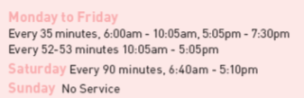 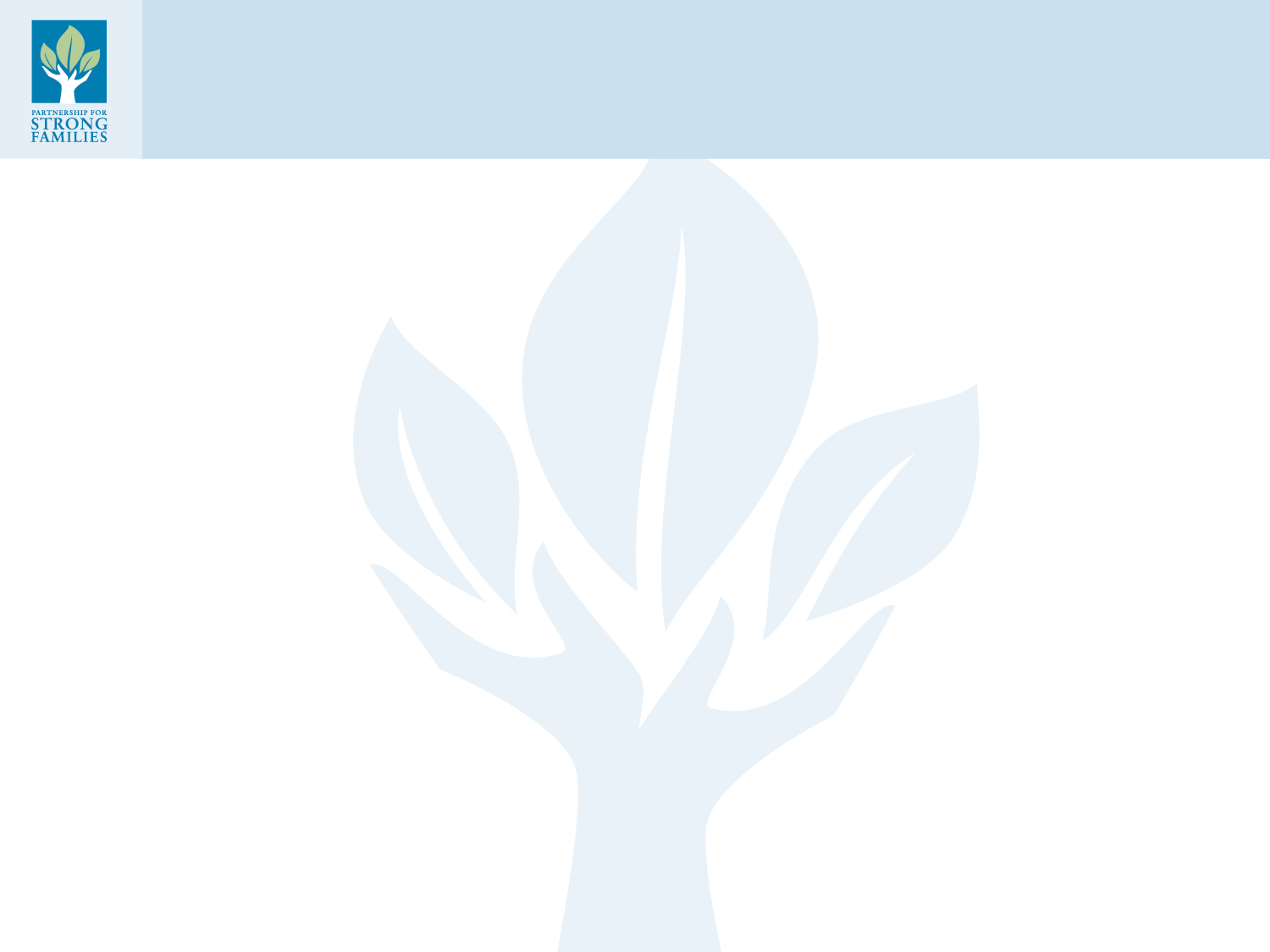 Education Disparities
Children in the SWAG neighborhoods attend:
Terwilliger Elementary
Chiles Elementary
Fort Clark Middle
Kanapaha Middle
Buchholz High

Data from Terwilliger and Chiles identify poverty and instability.

Data from Buchholz identifies disparities between white and black children.
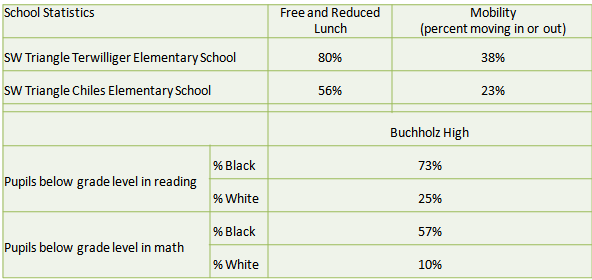 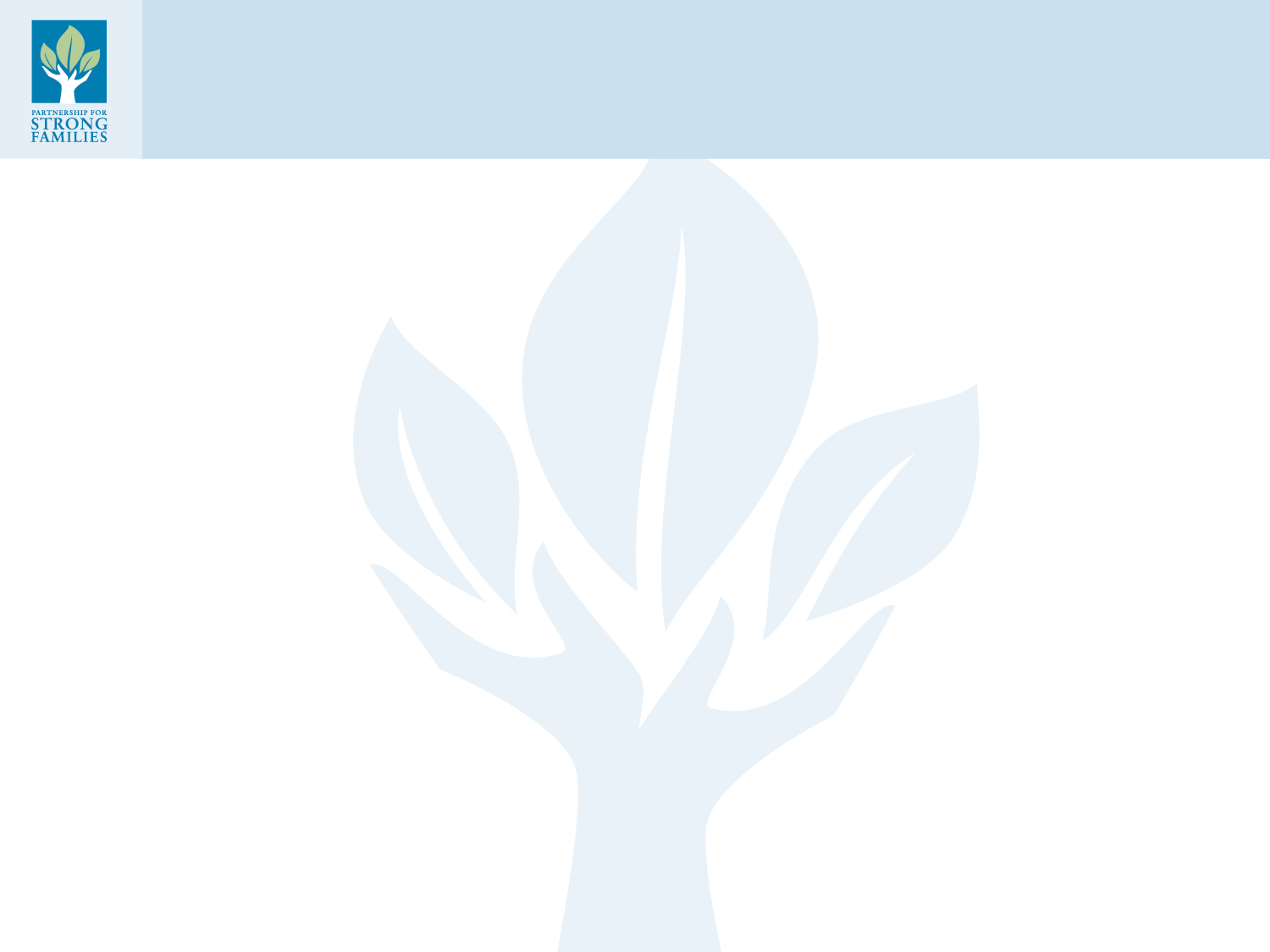 Dense Poverty
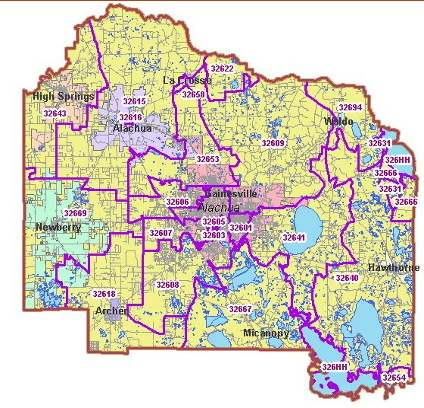 Mike Zone
32607 is the 5th most impoverished zip code in the County.

100% of the residents living in Majestic Oaks have an annual income below $10,000.
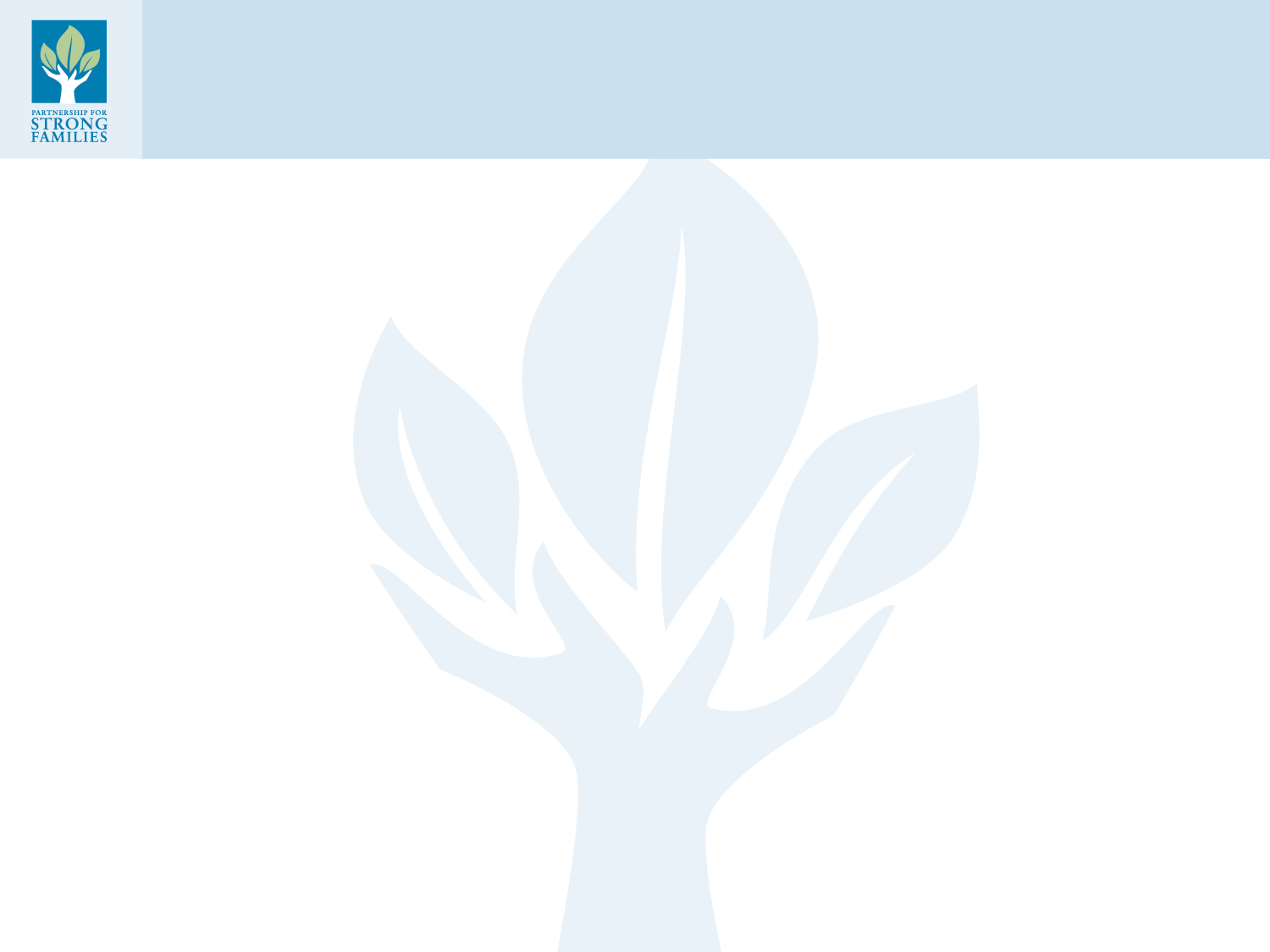 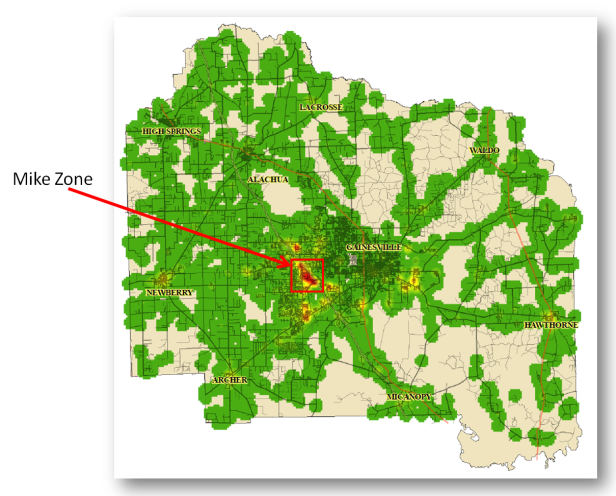 Crime
The Alachua County Sheriff’s Office divides the County into zones based on the area’s call load.
The zone with the highest call load is named Mike Zone.
This zone is just over one square mile and is located in zip code 32607.
The main types of crime in this area are domestic violence, burglary, and assault/battery.
This is a density map indicating crime reports.  Green indicates the lowest density, red indicates the highest density.
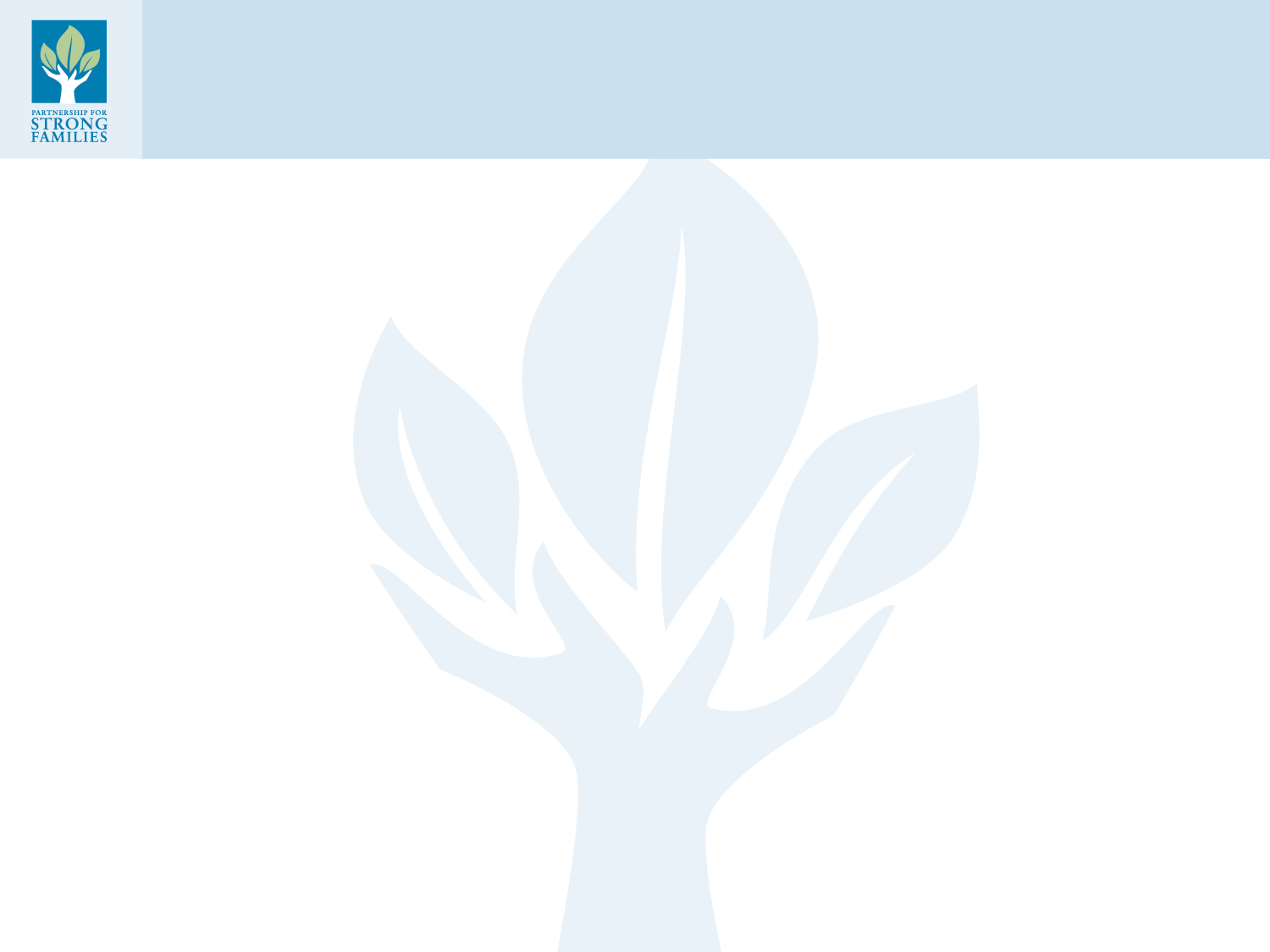 Gangs
This area consists of both national and hybrid gangs:
3RD Lane
Hybrid gang, juvenile members, Linton Oaks
Outwest	
Hybrid gang, juvenile members, Holly Heights/ Gordon Manor, Cornerstone MHP
Bloods
National gang, juveniles and adult members, Linton Oaks, Holy Heights/ Gordon Manor, Majestic Oaks, Corner Stone MHP, Tower Oaks
Gangster Disciples
National gang, juvenile and adult members, Tower Oaks, Majestic Oaks
Latin Kings
National gang, adult members, Majestic Oaks
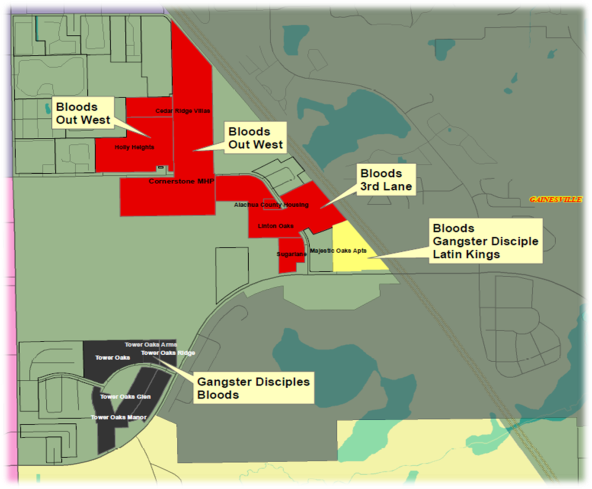 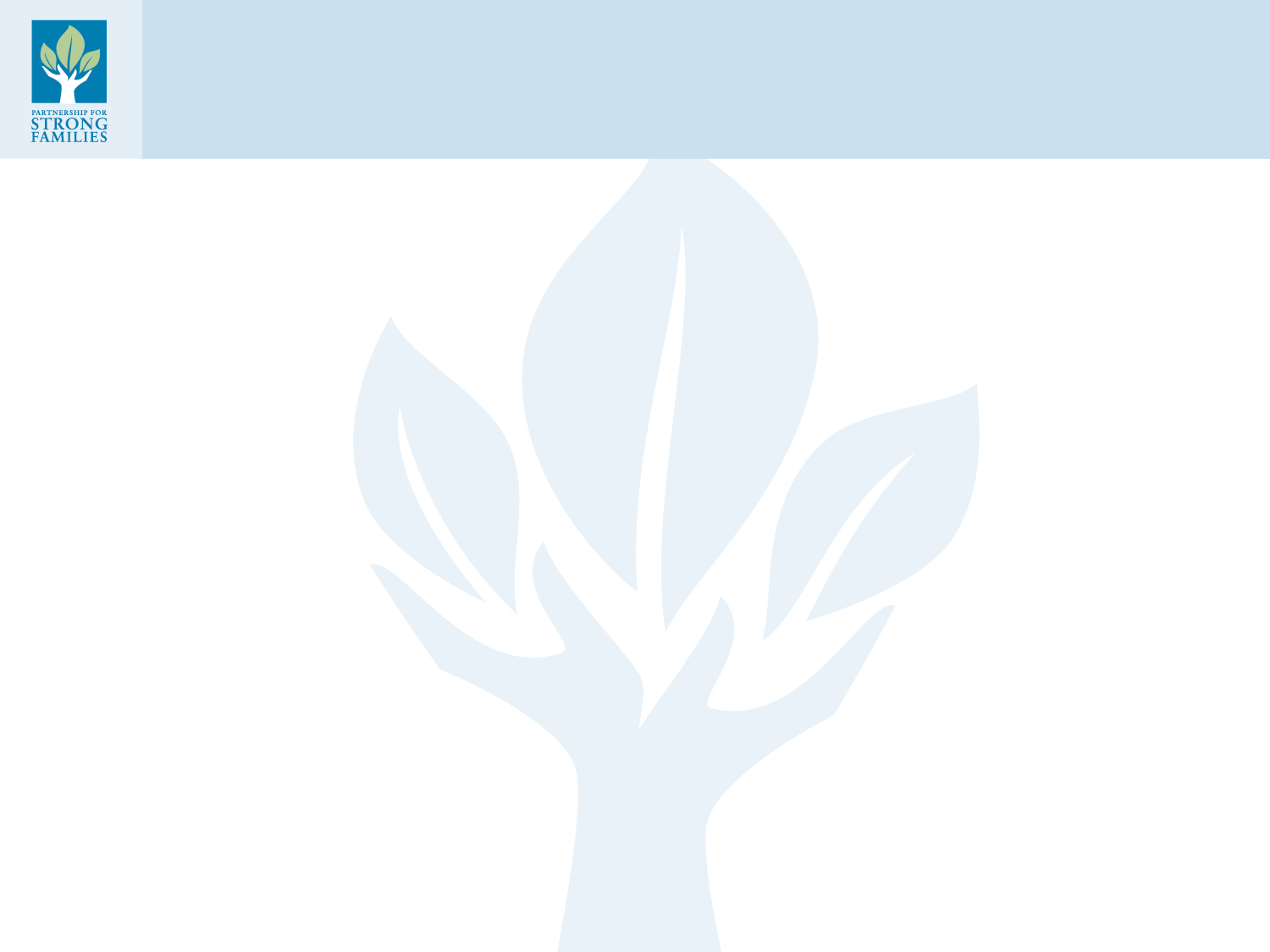 Housing Issues
Project-based, income-based housing
Majestic Oaks
Section 8 rentals
Linton Oaks
Tower Oaks
Holly/Heights/Gordon Manor
Harbor Cove
Hidden Oaks
Individually owned buildings/apartments
Linton Oaks
Tower Oaks
Holly Heights/Gordon Manor
Apartment complexes
Tower Oaks Glen
Harbor Cove
Mobile Homes
Hidden Oaks
Density of Code Violations
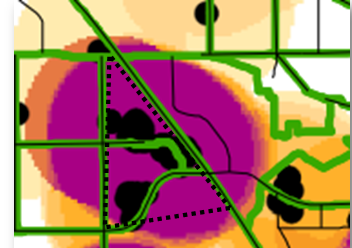 Holly Heights/Gordon Manor
Majestic Oaks
Linton Oaks
Tower Oaks
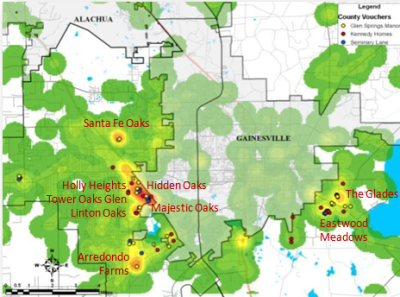 Dots represent displacement of vouchers into the unincorporated area of the County.
Density indicates crime levels, with red being the highest density.
Light Orange indicates the lowest density, Black indicates the highest density.
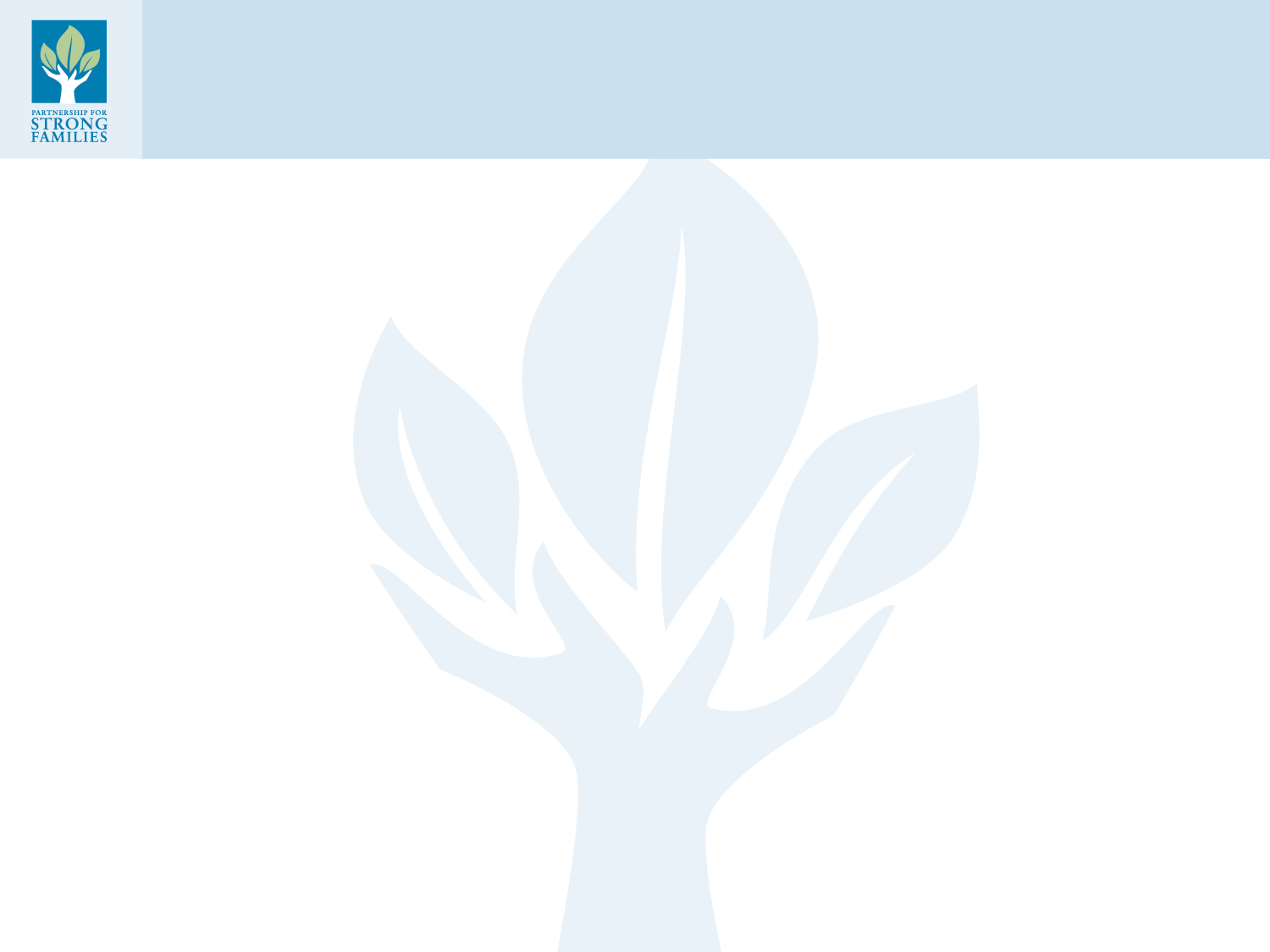 Future Home of the SWAG Family Resource Center
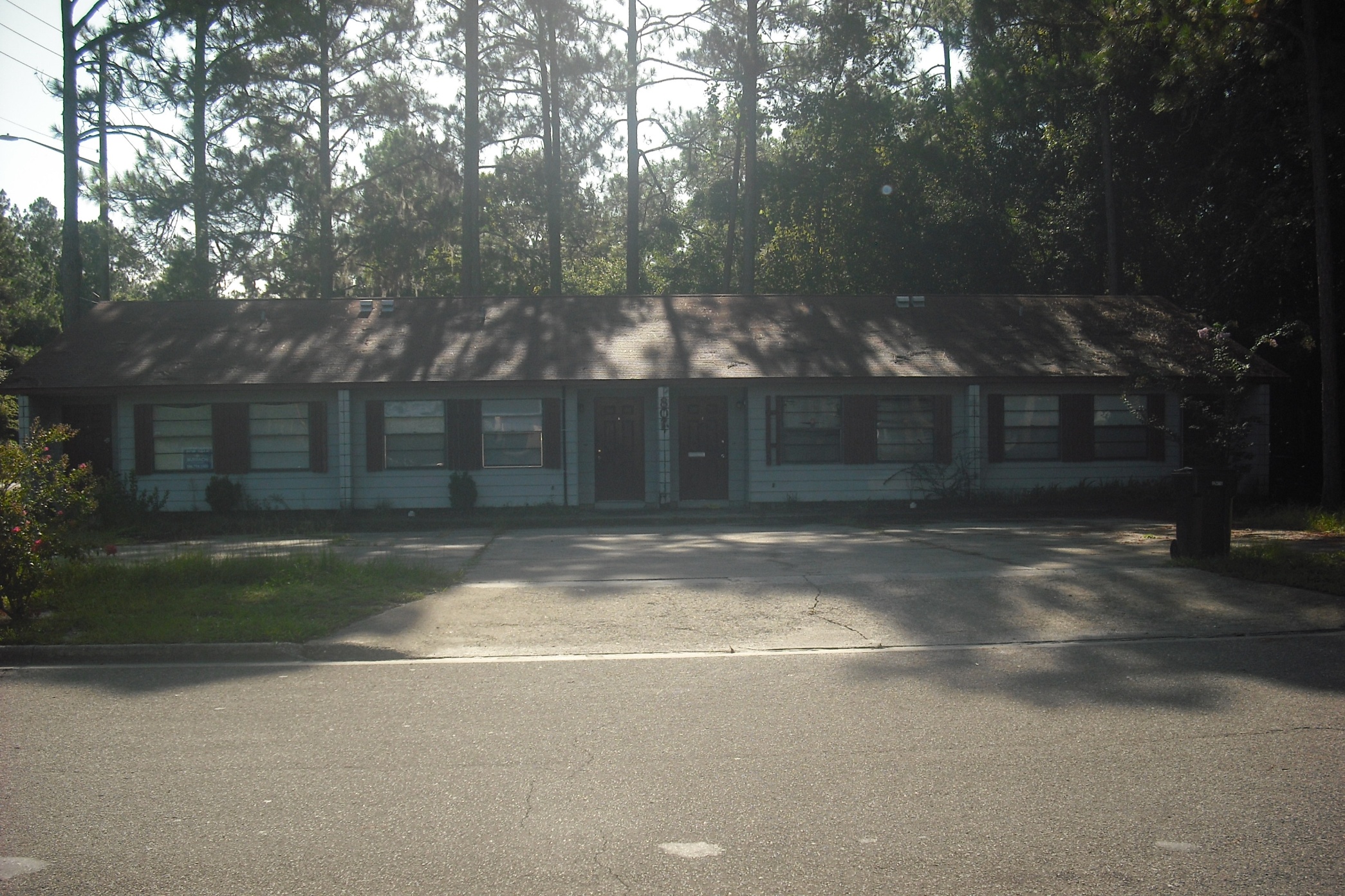 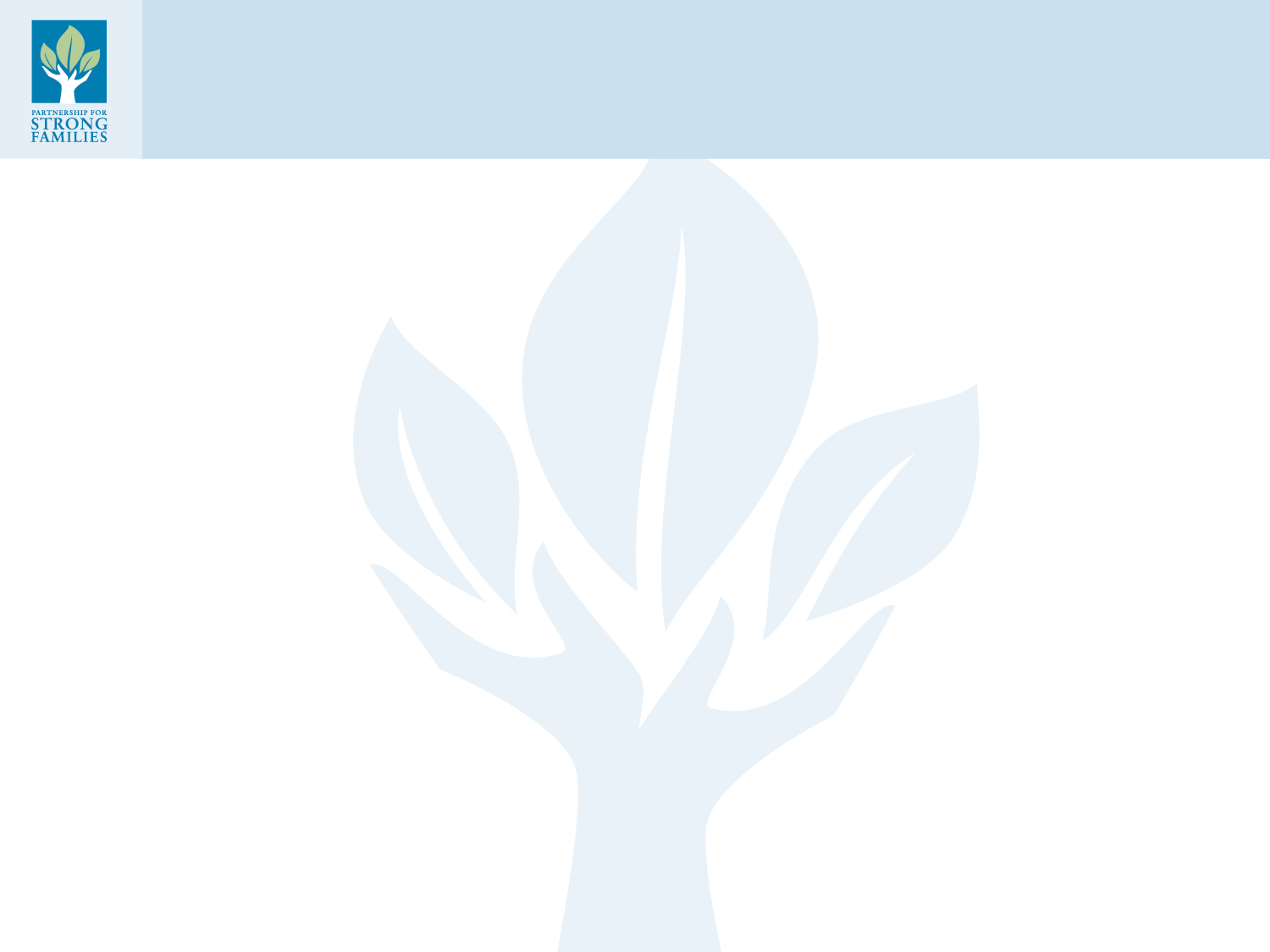 SWAG Family Resource Center Layout
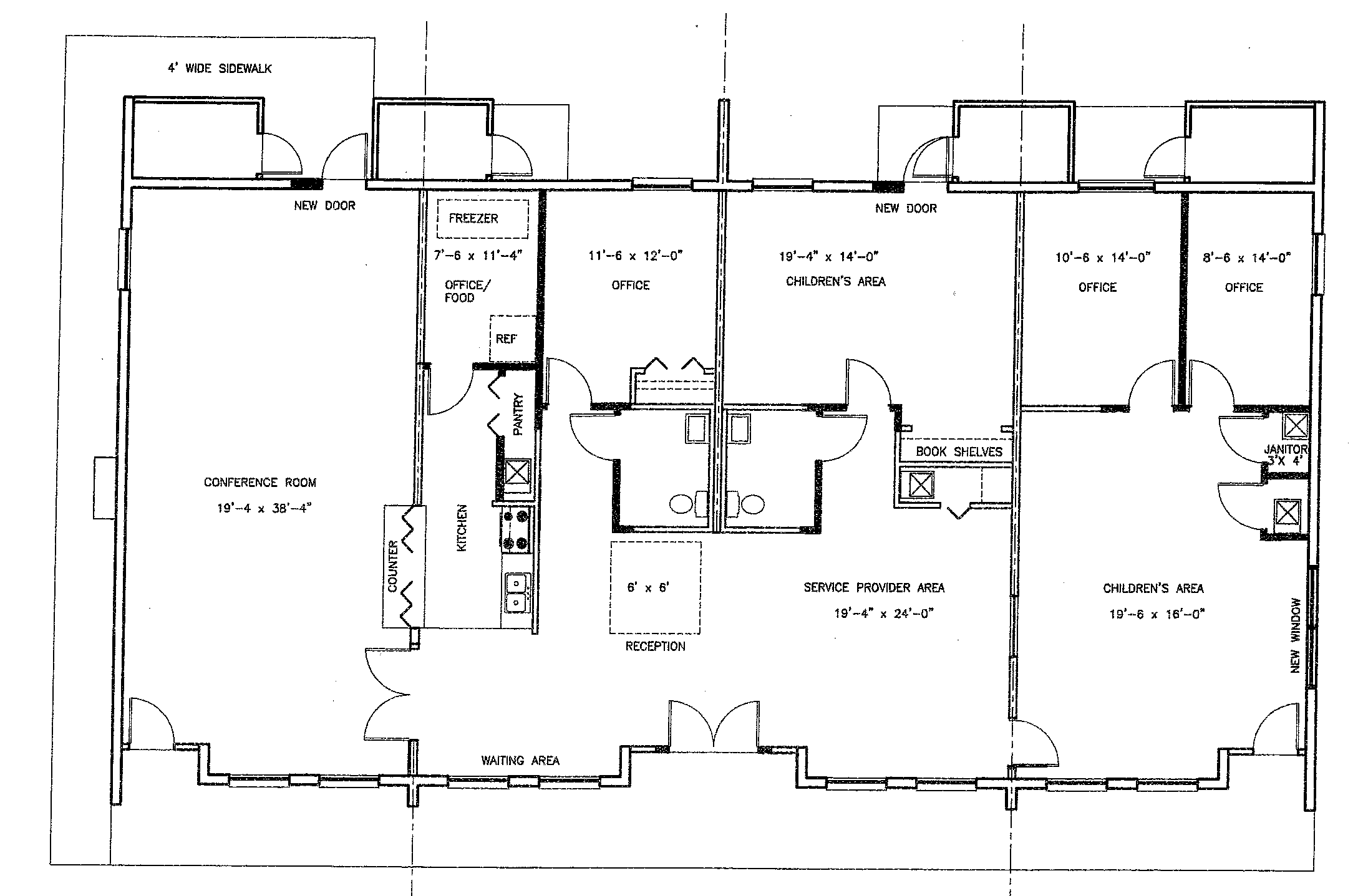 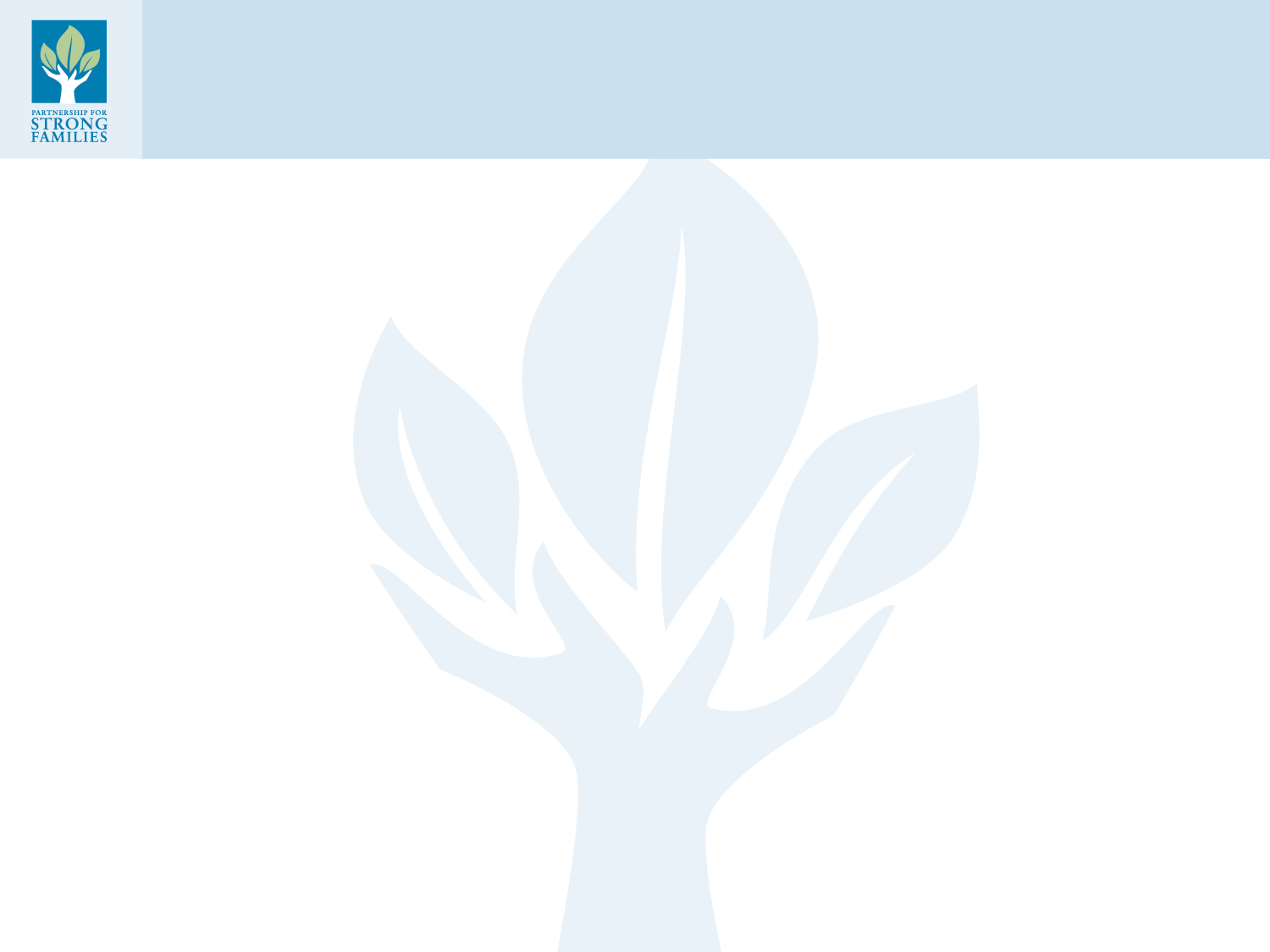 Building on What Works:
The Library Partnership in NE Gainesville
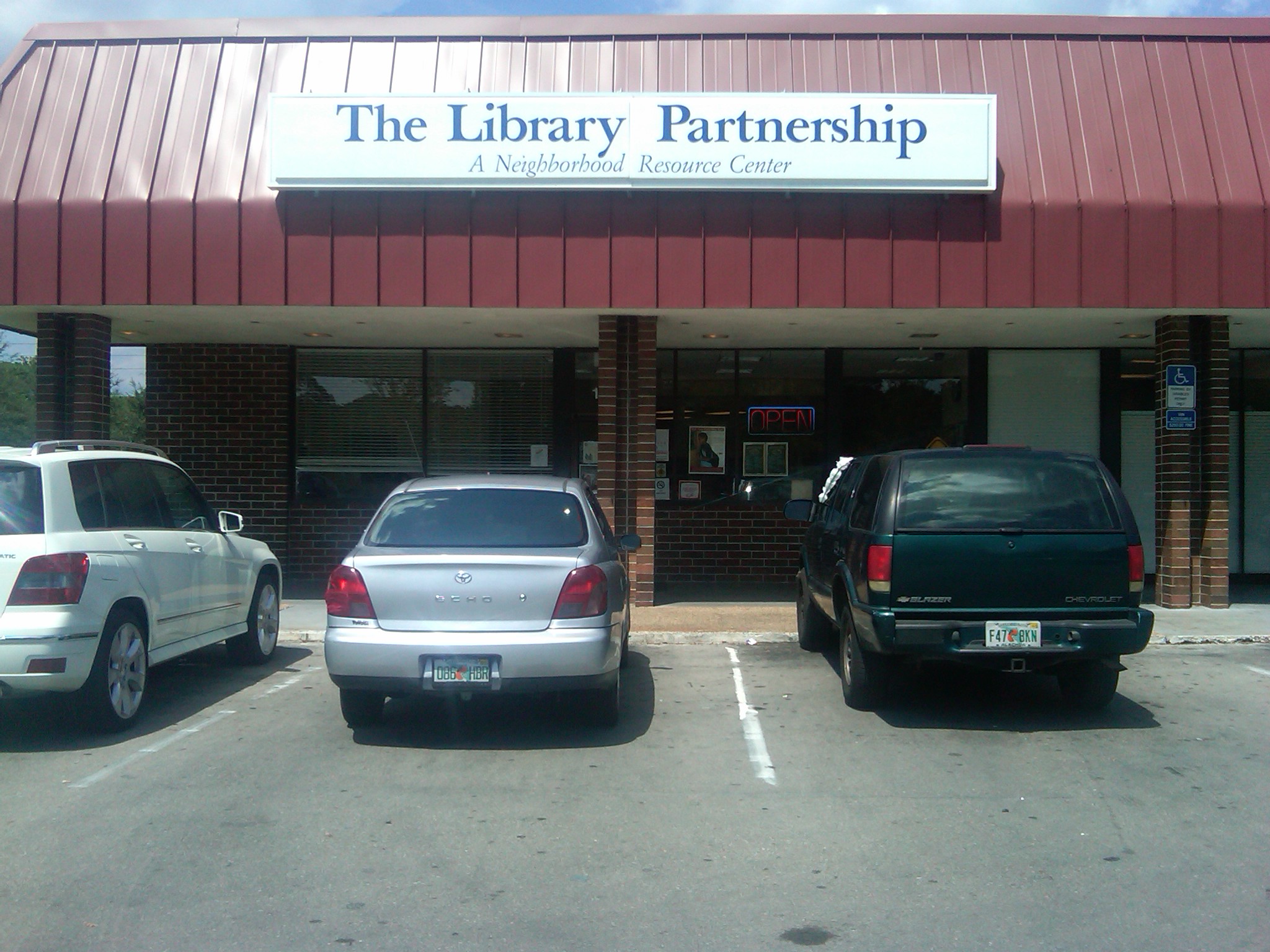 [Speaker Notes: S]
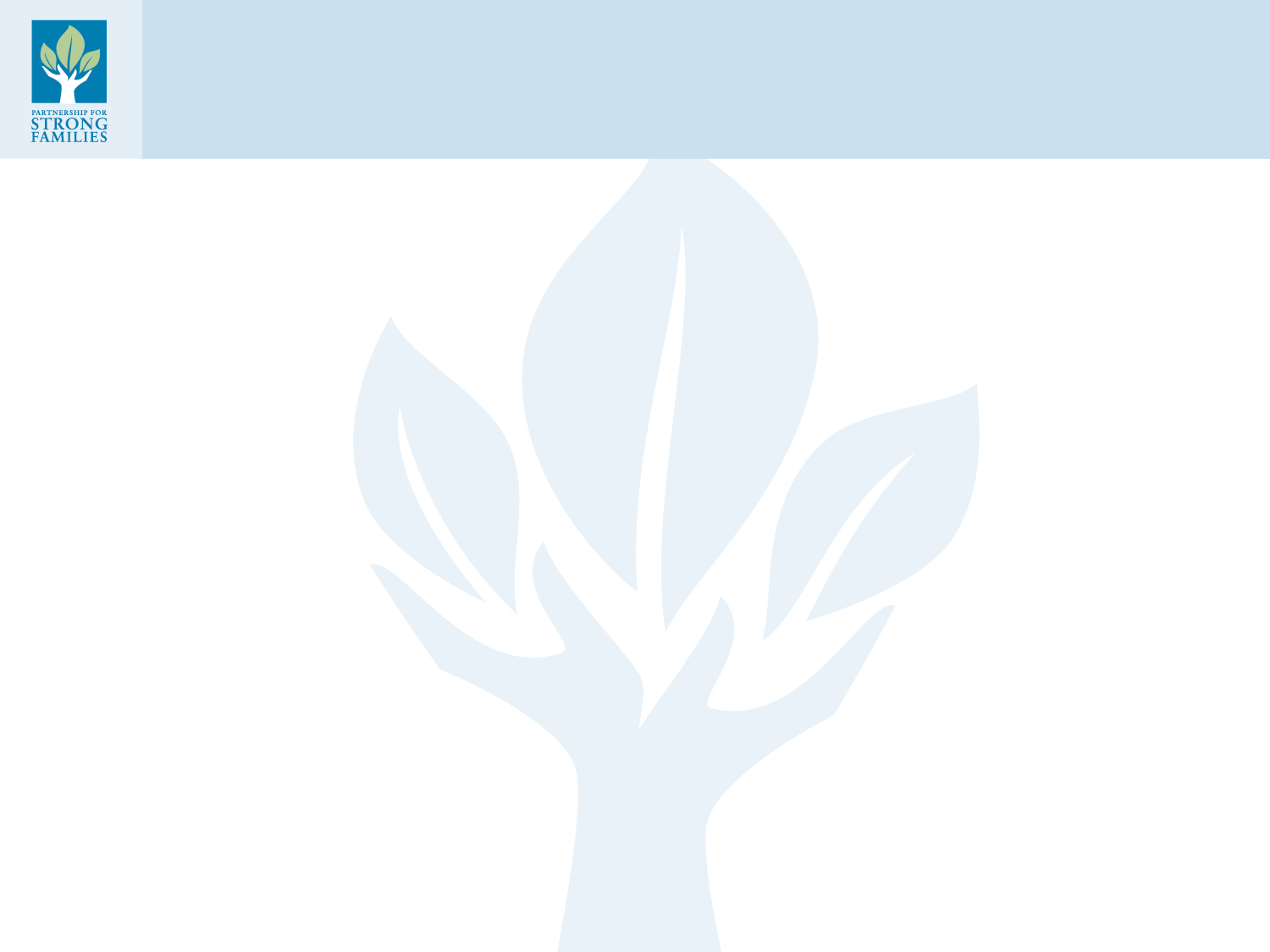 Entrance and Lobby
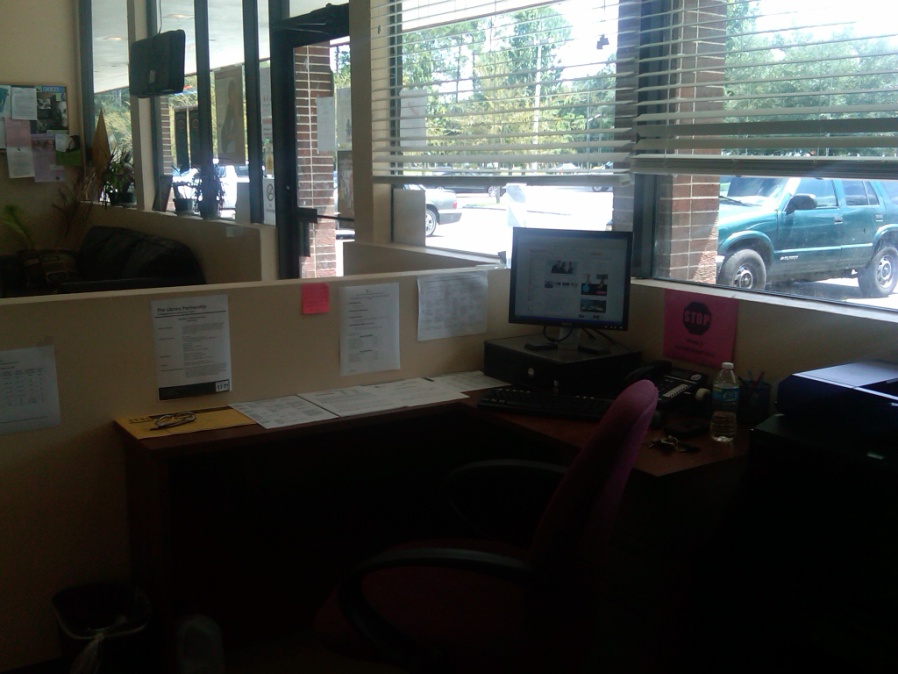 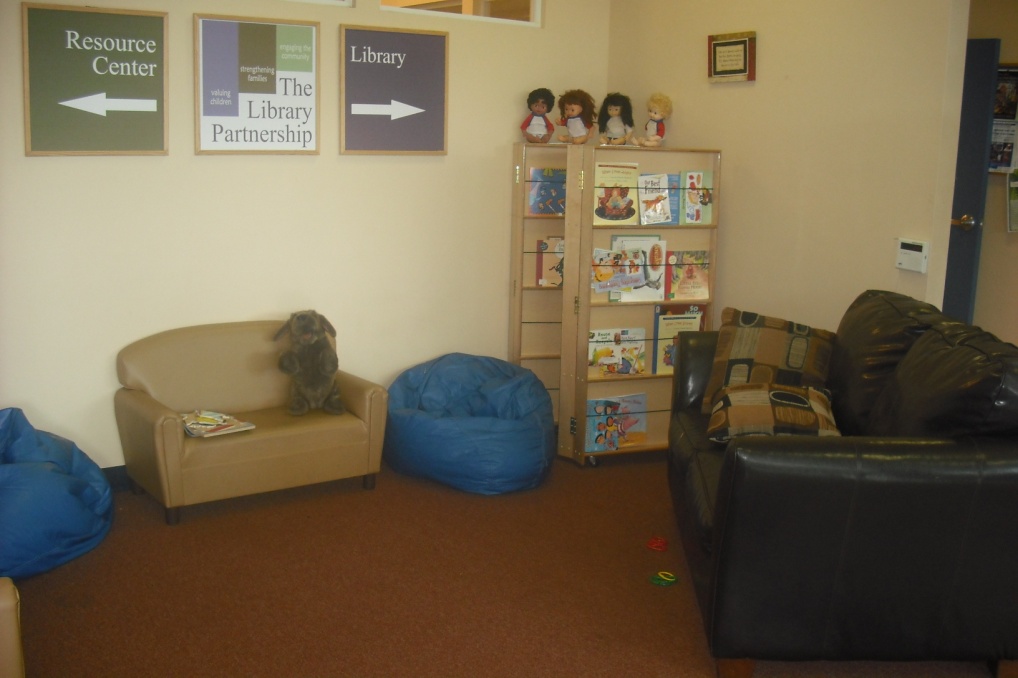 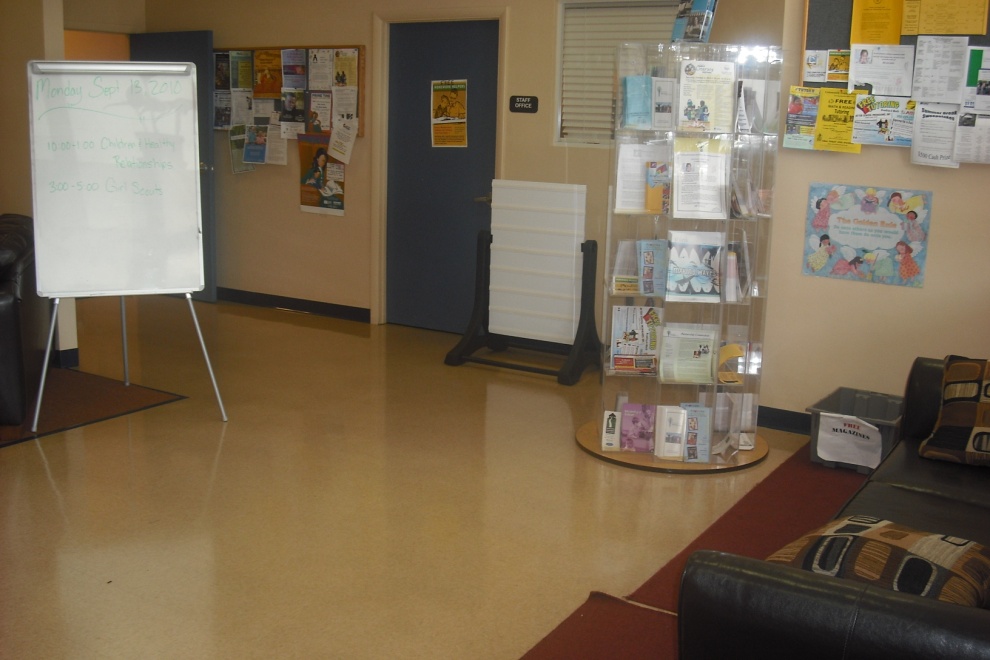 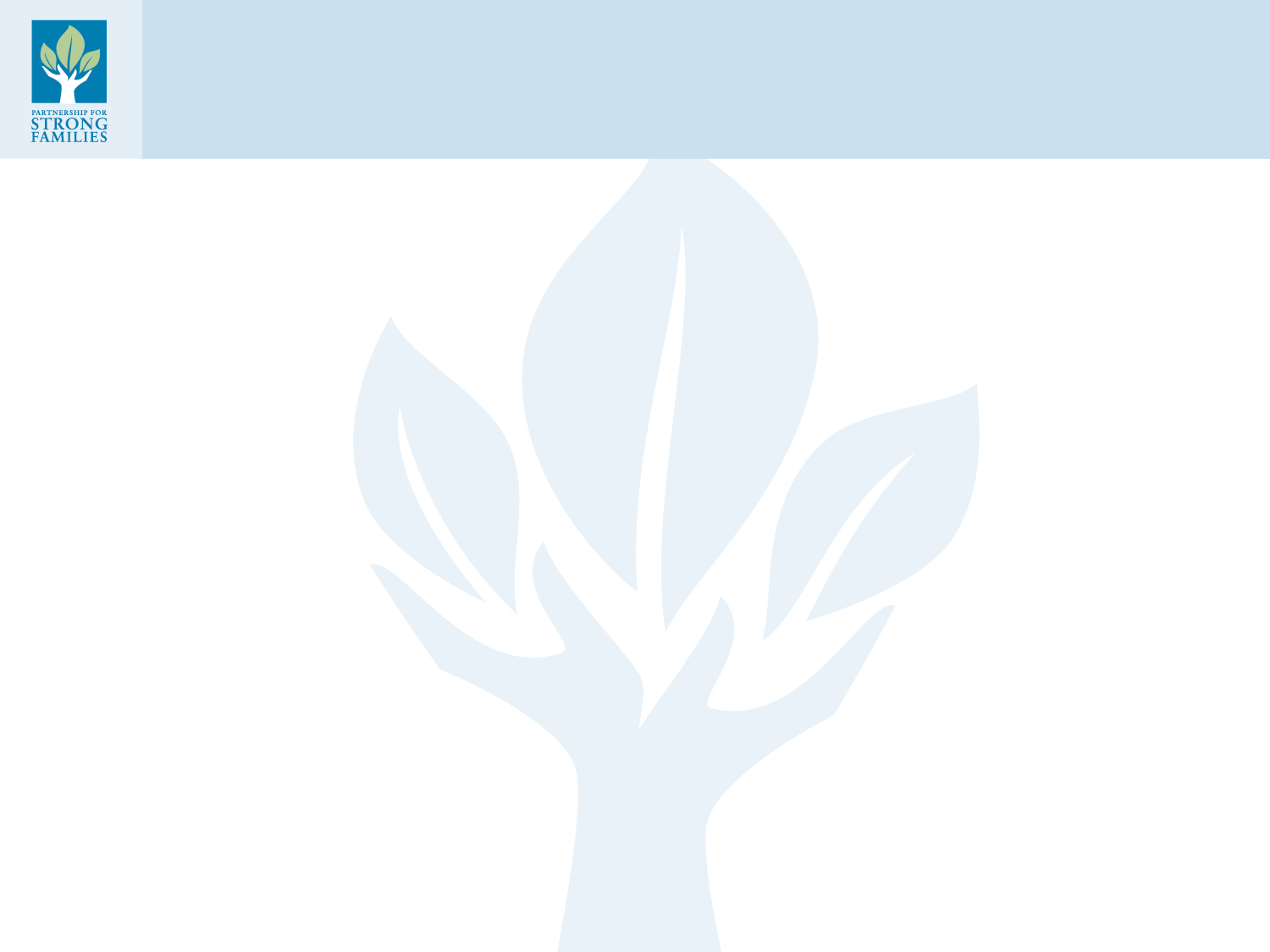 Spaces for Adults, Teens, and Young Children
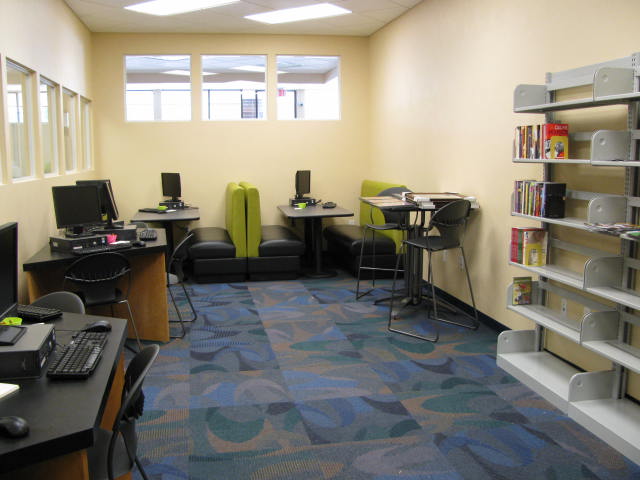 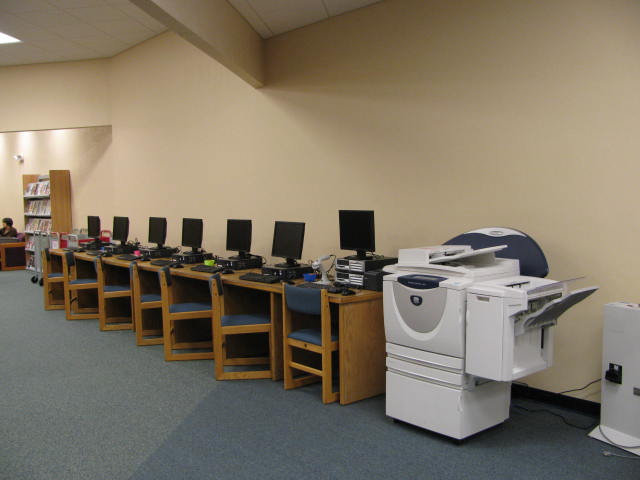 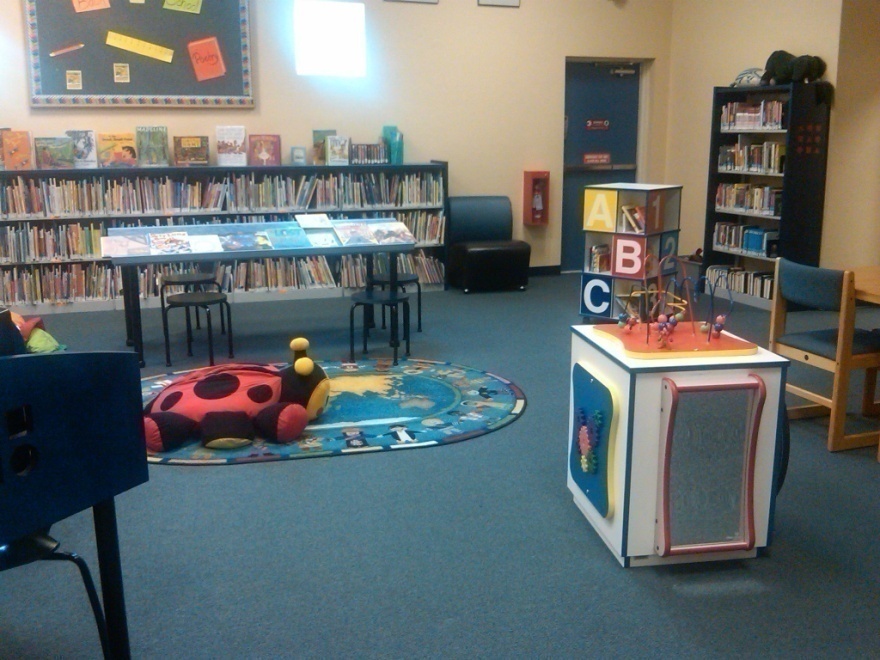 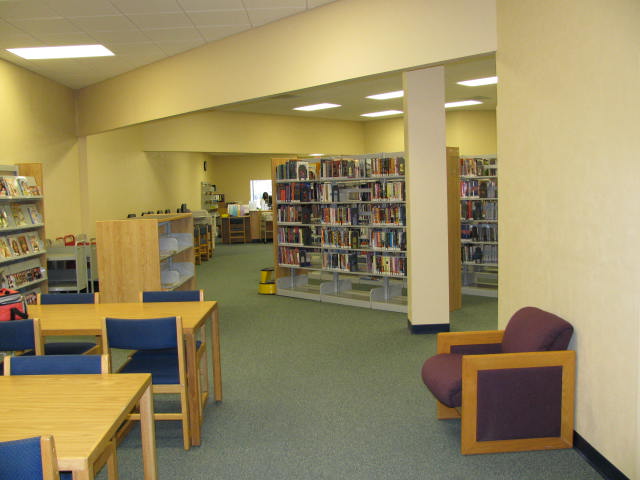 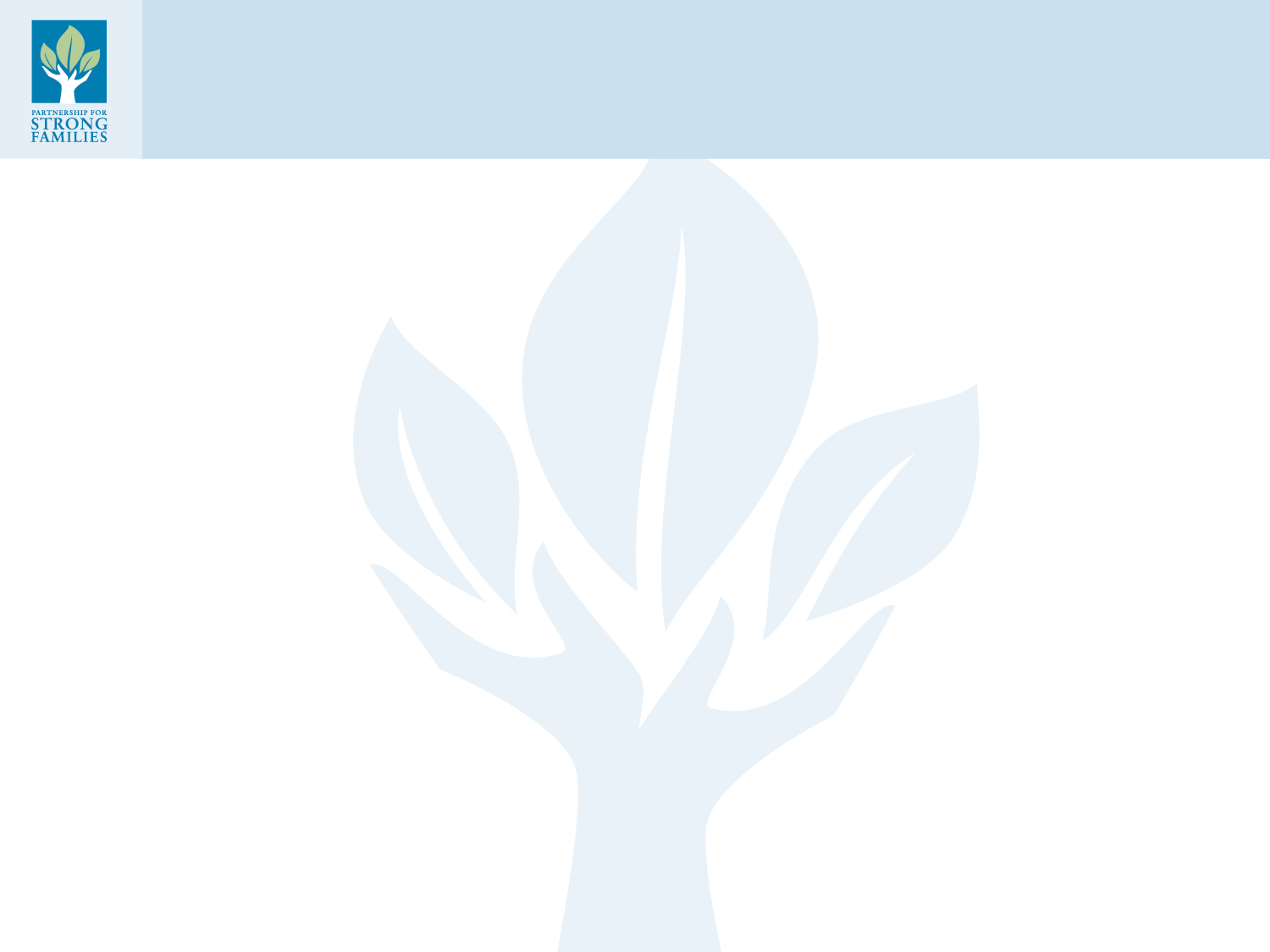 Community Spaces
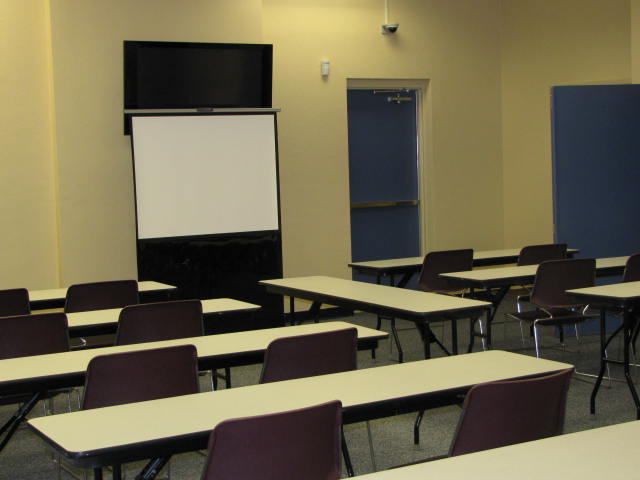 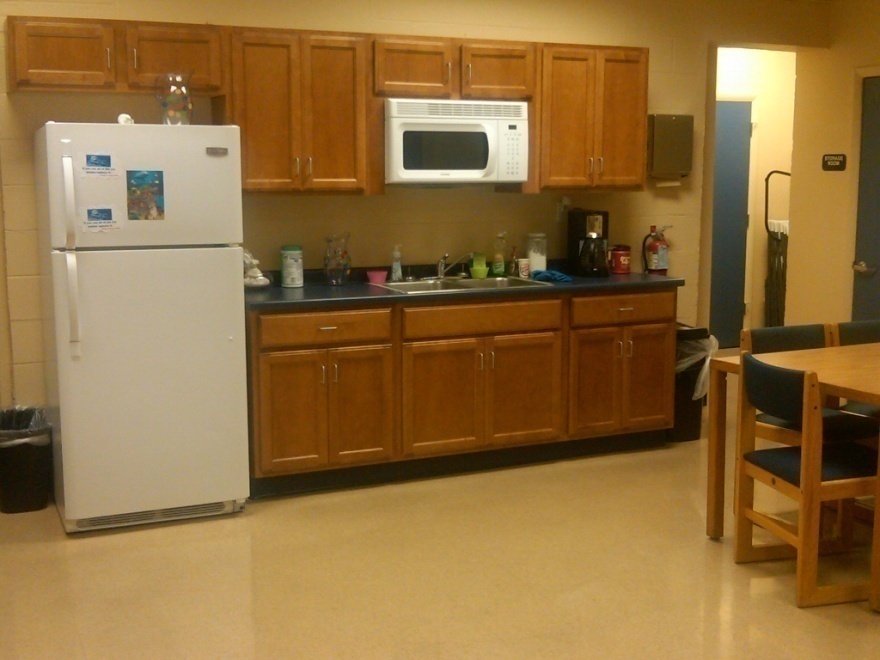 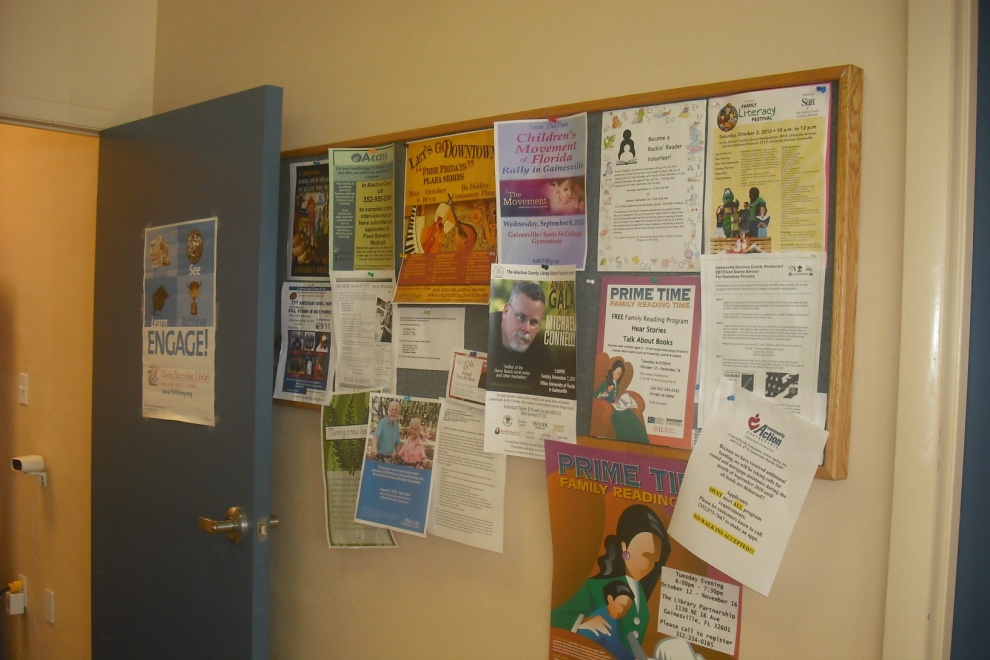 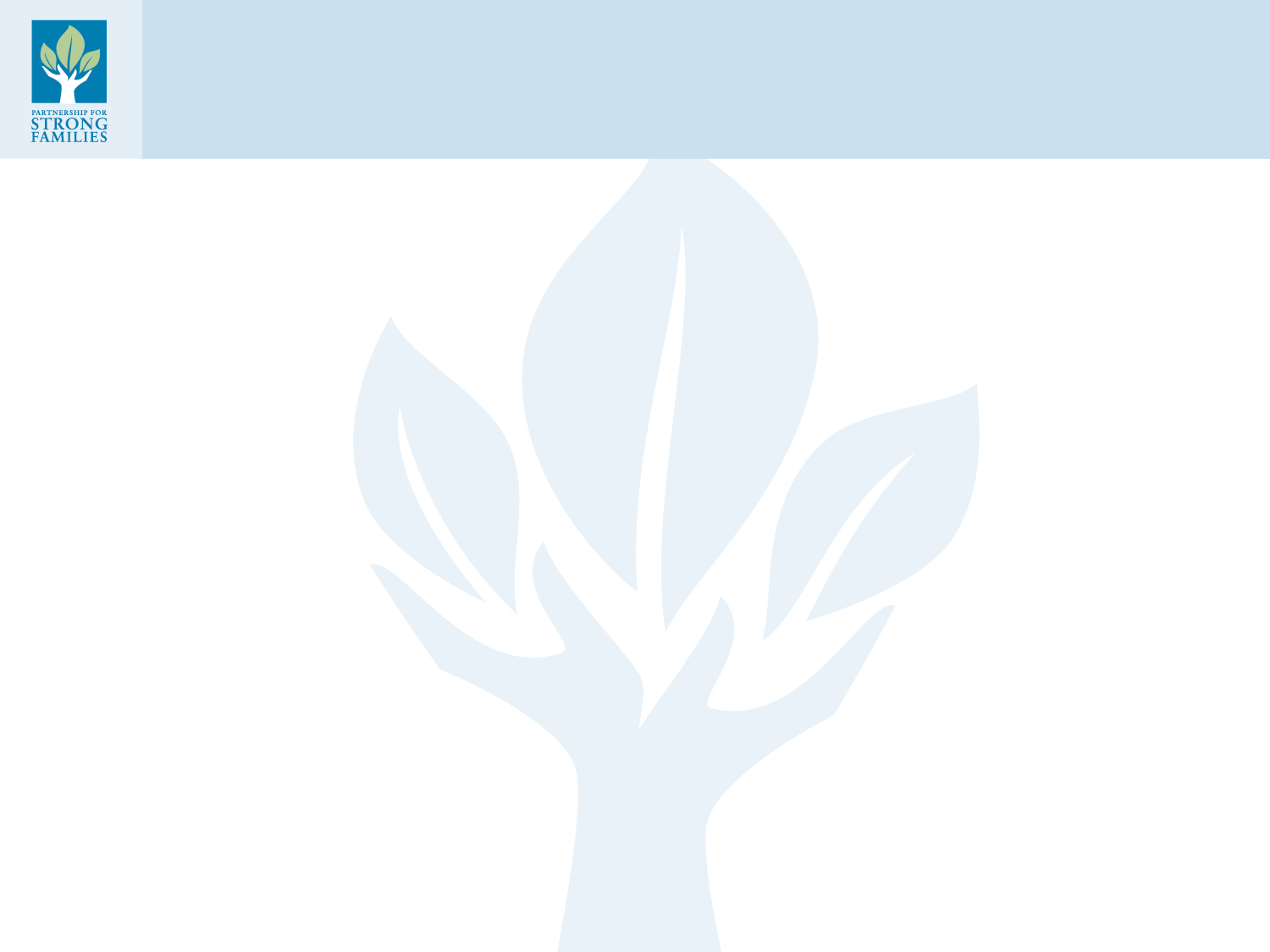 Strengthening Families Approach
The 5 Protective Factors:
Parental Resilience
Social Connections
Concrete Support in Times of Need
Knowledge of Parenting and Child Development
Social and Emotional Competence of Children
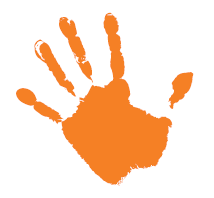 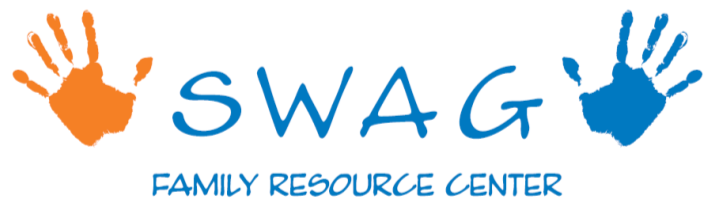 [Speaker Notes: Five Protective Factors are the foundation of the Strengthening Families Approach. Research studies support the common-sense notion that when these Protective Factors are well established in a family, the likelihood of child abuse and neglect diminishes. Research shows that these protective factors are also “promotive” factors that build family strengths and a family environment that promotes optimal child and youth development.
Families thrive when protective factors are robust in their lives and communities. Strengthening Families is a research-based, cost-effective strategy to in­crease family strengths, enhance child development and reduce child abuse and neglect. It focuses on building five Protective Factors that also promote healthy outcomes.  
• Benefits ALL families.
• Builds on family strengths, buffers risk, and promotes better outcomes.
• Builds on and can be integrated into existing programs, strategies, systems and community opportunities.
• Can be implemented through small but significant changes in everyday actions.
• Is grounded in research, practice and implementation knowledge.]
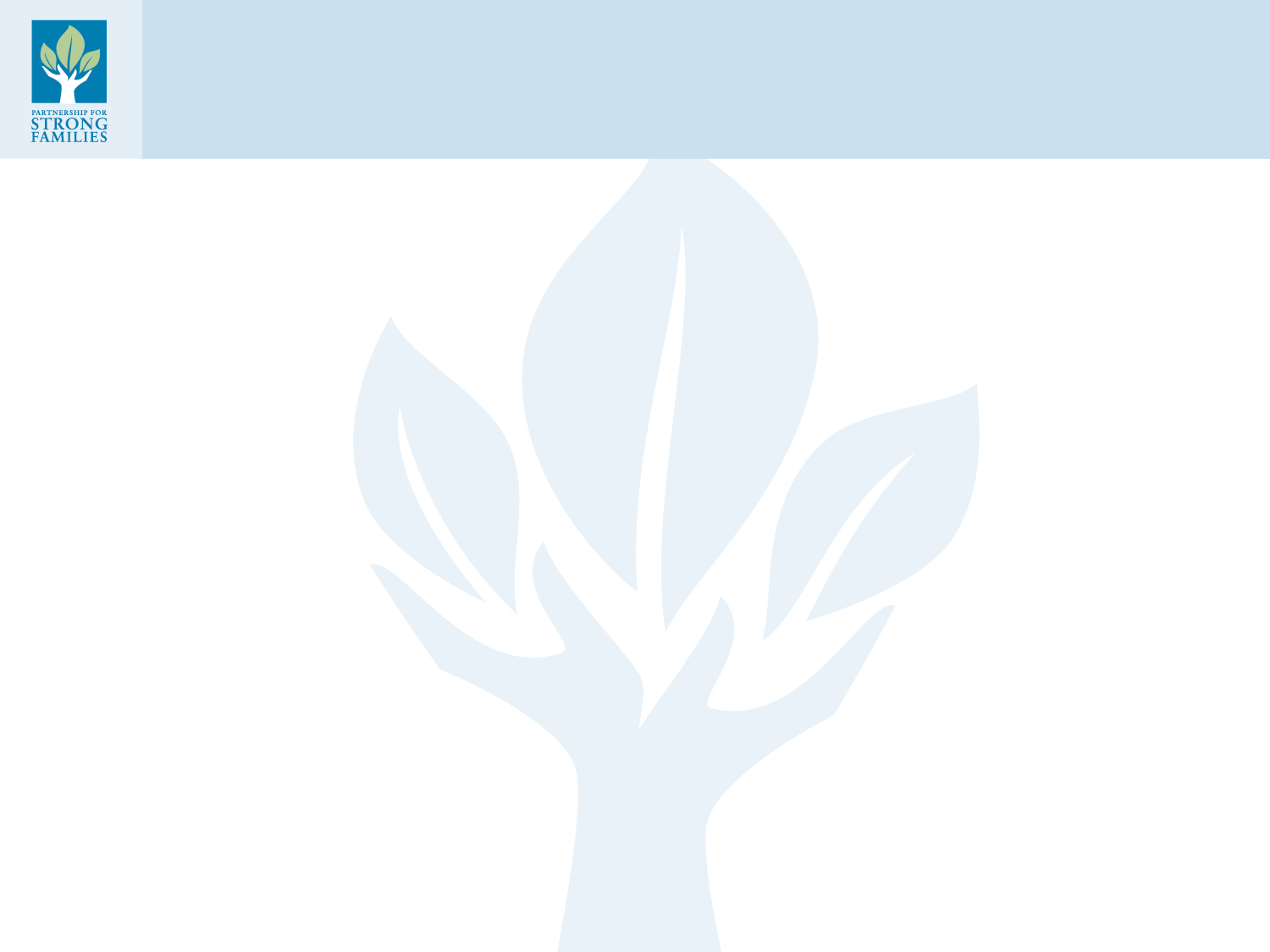 America’s Promise Alliance
The 5 Promises:
Caring Adults
Safe Places
A Healthy Start
Effective Education
Opportunities to Help Others
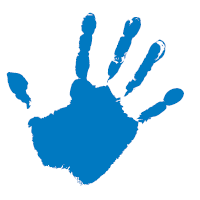 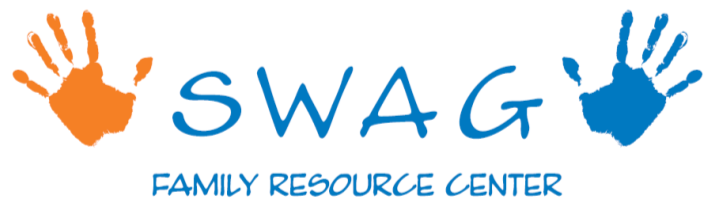 [Speaker Notes: The Five Promises are those developmental resources — wrap-around supports — that young people need for success in life. Everything we do as an Alliance is built around the framework of ensuring that more young people experience more of the Promises. 
Children who receive at least four of the Five Promises are much more likely than those who experience only one or zero Promises to succeed academically, socially and civically. They are more likely to avoid violence, contribute to their communities and achieve high grades in school.
Receiving at least four of the Five Promises also appears to mitigate gaps across racial and economic boundaries. To experience the full power of the Promises, young people must experience these critical supports throughout their lives — in their families, at schools and out in their communities.]
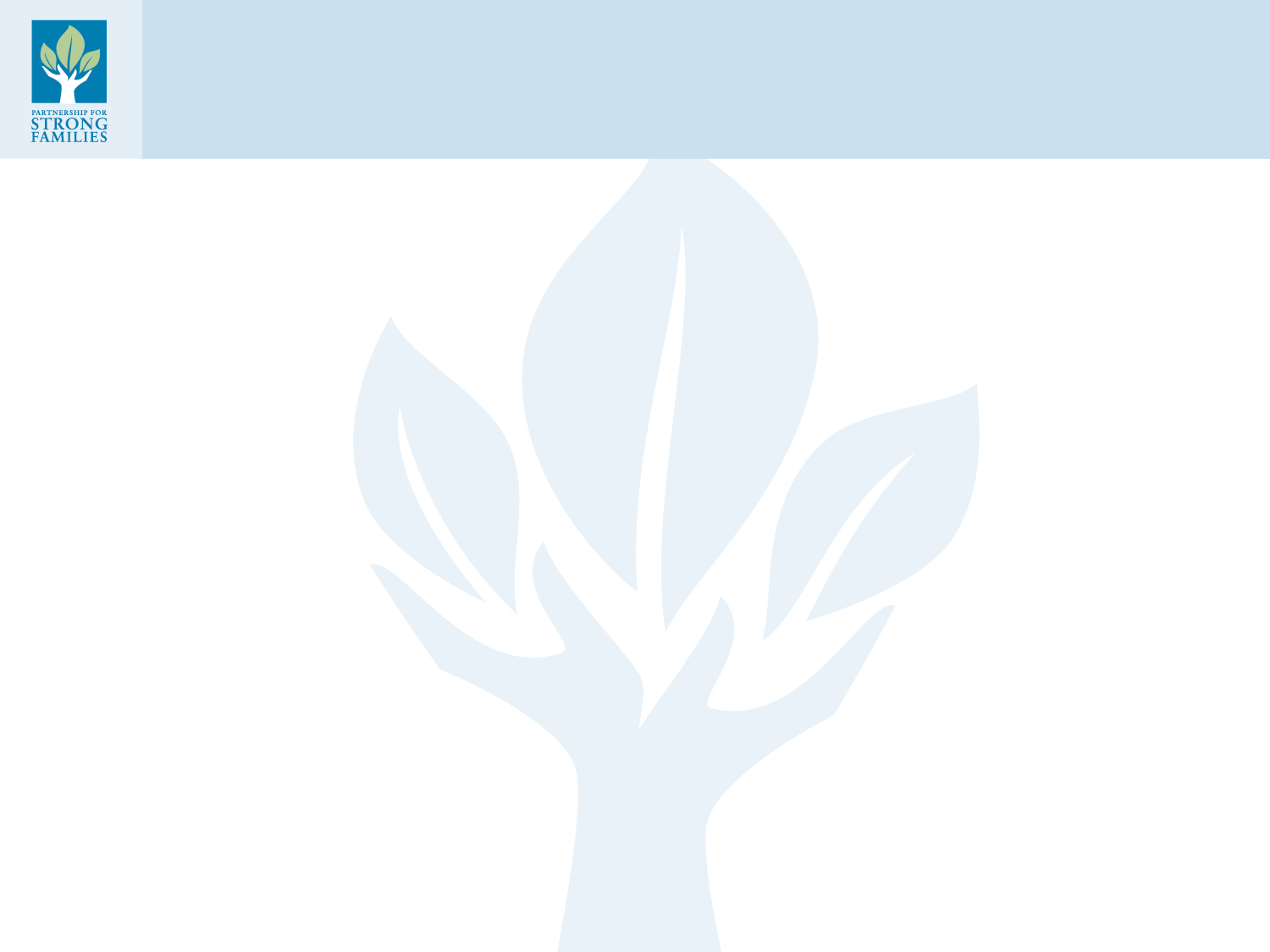 SWAG Family Resource Center
Partners providing services to facilitate the 5 Protective Factors and 5 Promises.
Working toward a continuum of care for families.
Utilizing the Library Partnership’s “Getting to Know You” form to identify need for services.
Creating a service plan to address needs.
Follow-up to assess process.
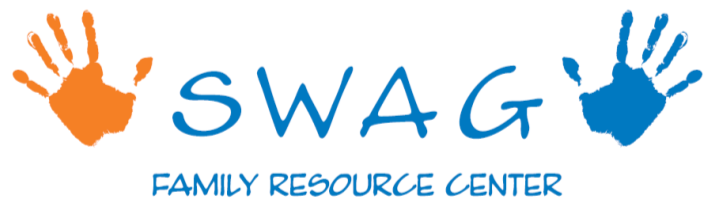 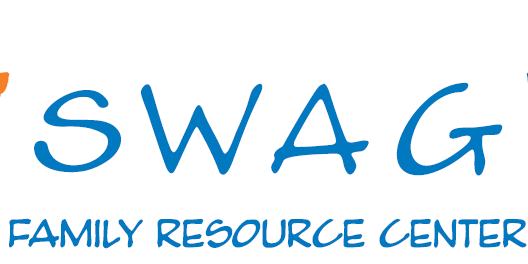 Concrete Support
in Times of Need
Social Connections
A Healthy Start
Safe Places
Effective Education
Knowledge of Parenting
and Child Development
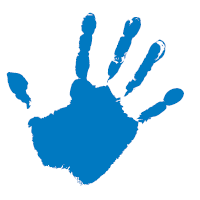 Parental 
Resilience
Caring
Adults
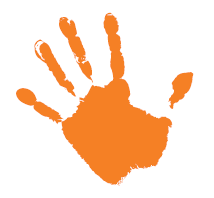 Social and Emotional 
Competence of Children
Opportunities to 
Help Others
5
Protective
Factors
5
Promises
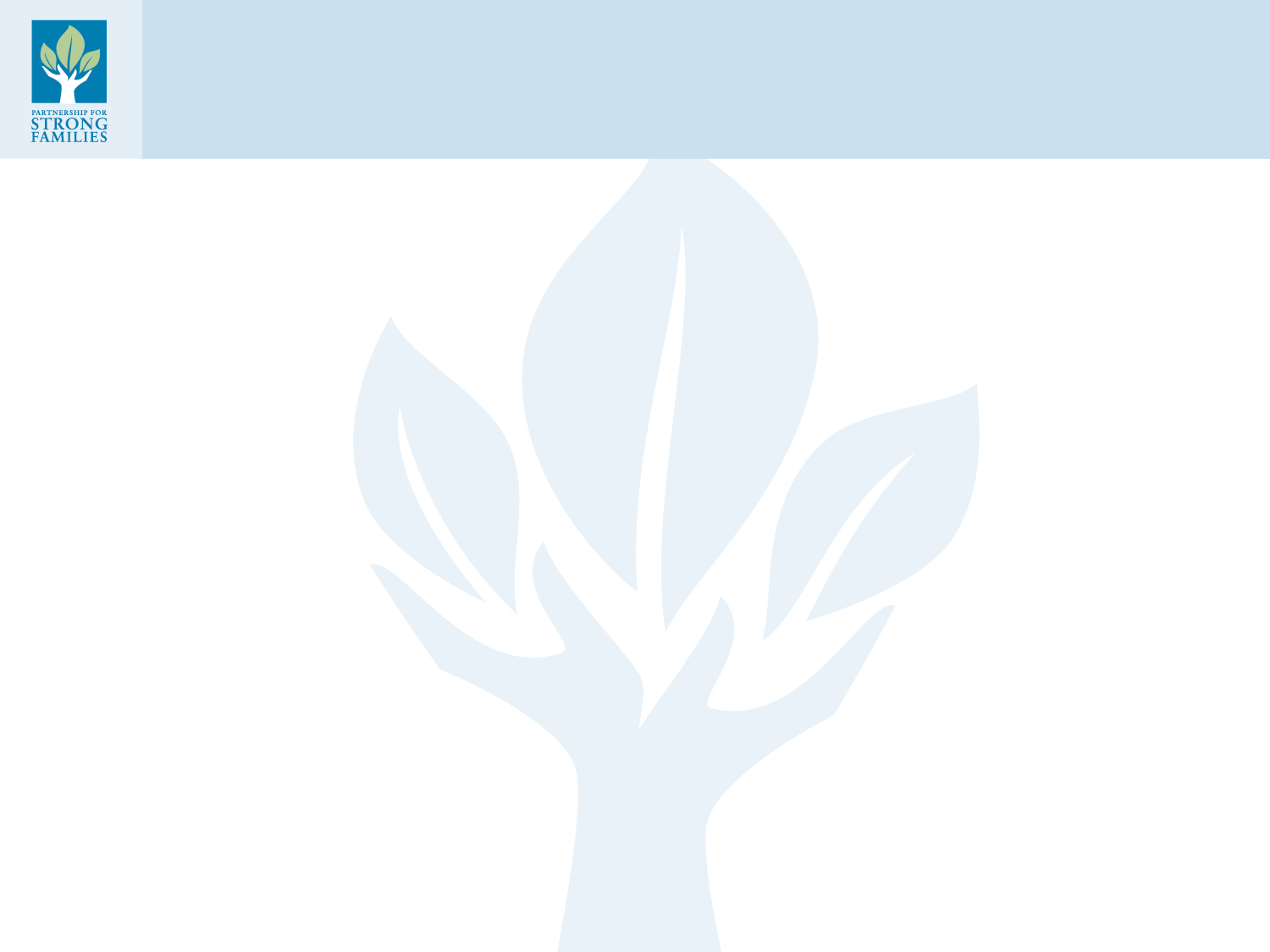 Example Framework for Assessment, Service Planning, and Follow-Up
Additional concerns identified after discussing Patron’s initial reason for visiting the SFRC
Opportunities for strengthening family identified after assessment of Protective Factors and Promises
Initial conversation with Patron
Related to Parent’s Protective Factors
Related to Promises for Child
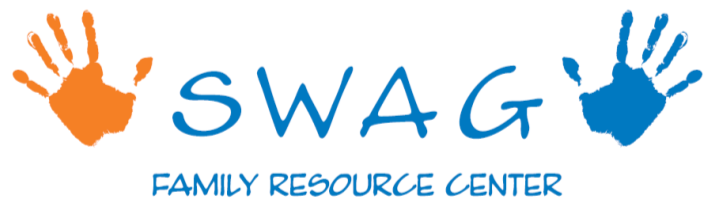 Patron goals developed out of contact with service providers
Partners who can provide services to address identified Protective Factors and Promise opportunities for improvement
Opportunities for strengthening family identified after assessment of Protective Factors and Promises
Service Plan created incorporating goals and partners committed to providing services
Follow-up with families to ensure family’s progress and success
Encourage family to participate in upcoming community events
Research community resources to bring an adult literacy specialist to the resource center
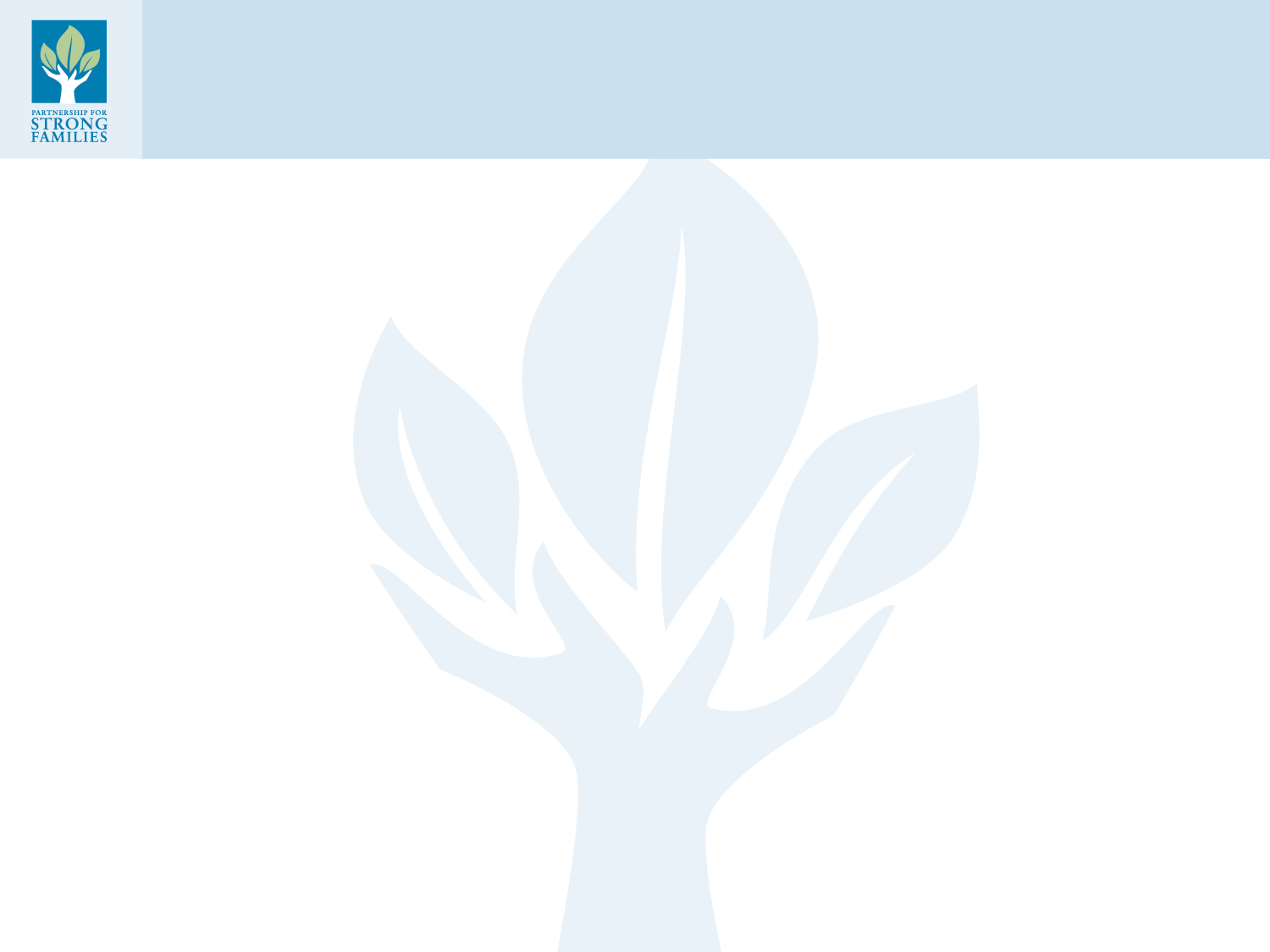 SWAG Family Resource Center Management Structure
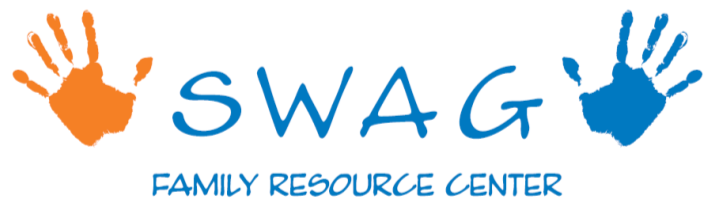 Patron goals developed out of contact with service providers
Partners who can provide services to address identified Protective Factors and Promise opportunities for improvement
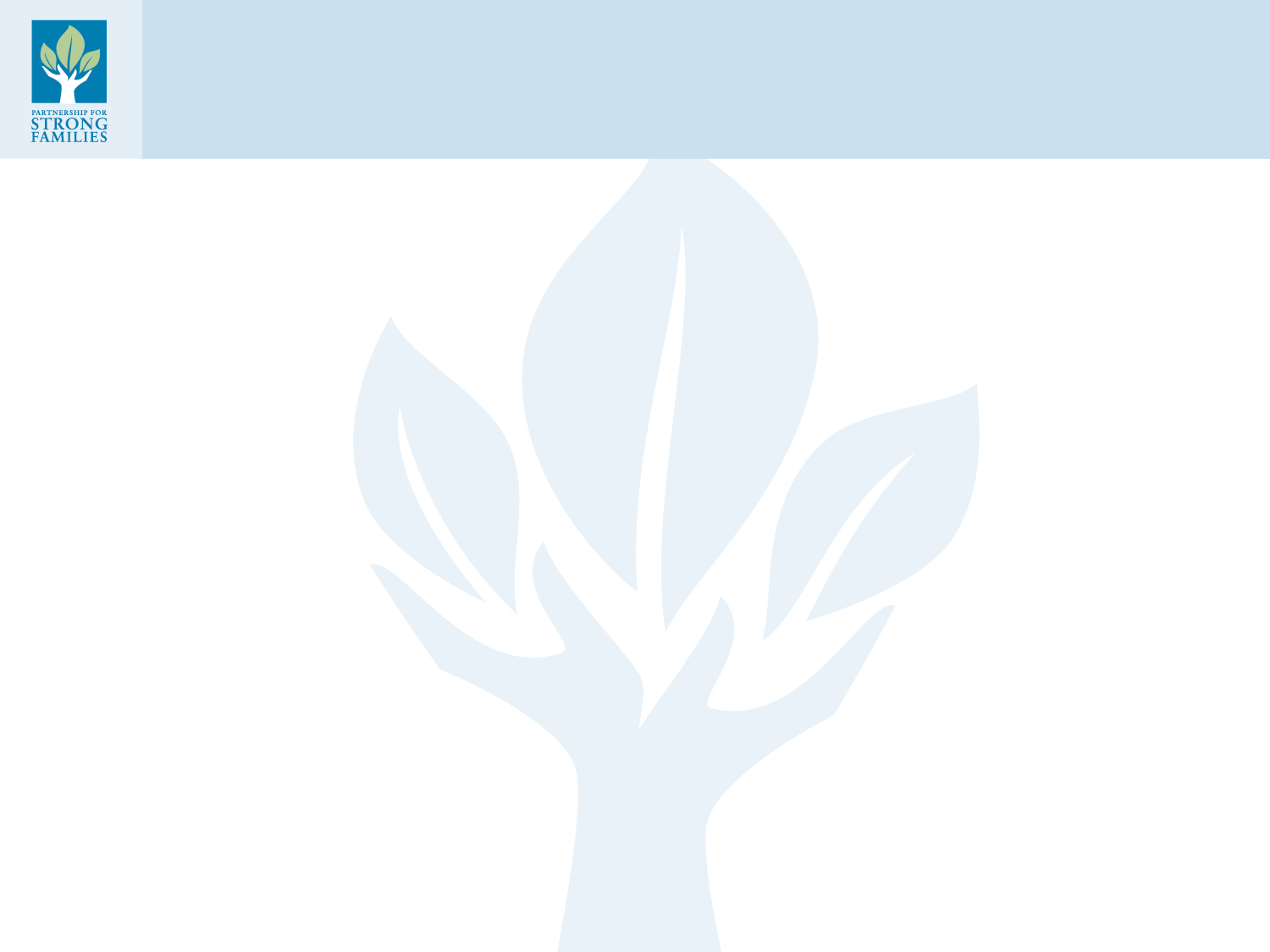 Continuing Community Building using Photovoice
Opportunities for strengthening family identified after assessment of Protective Factors and Promises
A tool for community engagement and collective action
Initial project:
SWAG Family Resource Center focus group
Open house event for the community
Discuss resource center history
SWAG, advocacy, and success
Discuss resource center purpose
Community development
Service provision
Discuss resource center future
Photovoice
Service Plan created incorporating goals and partners committed to providing services
Follow-up with families to ensure family’s progress and success
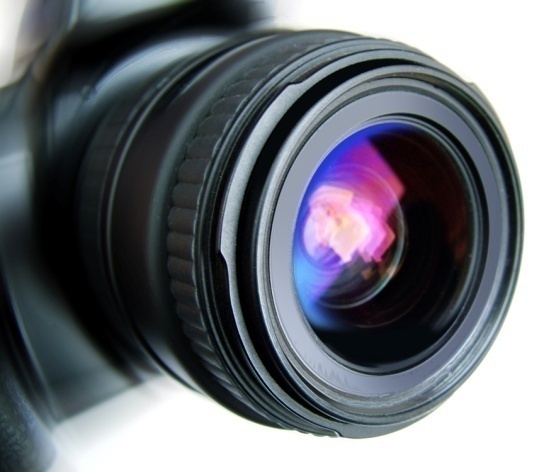 Patron goals developed out of contact with service providers
Partners who can provide services to address identified Protective Factors and Promise opportunities for improvement
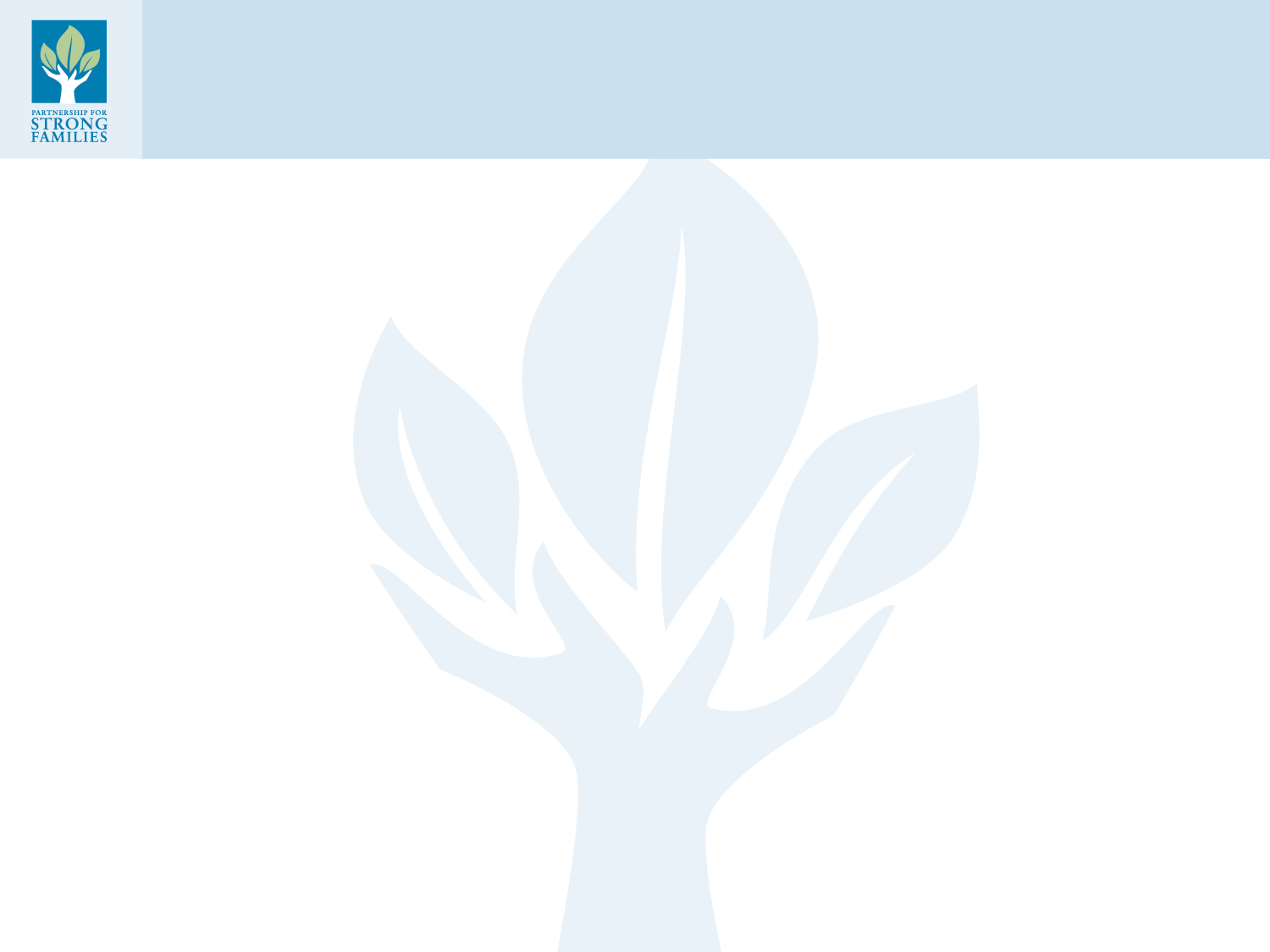 Opportunities for strengthening family identified after assessment of Protective Factors and Promises
Photovoice
Project outline
Identify community issue of interest
Identify resident facilitator
Define goals and objectives for project
Recruit residents to participate
Develop a schedule/timeline
Take photos
Develop photos
Discuss photos
Identify action goal
Identify action schedule/timeline
Evaluate action and act again/continue acting or proceed in a different way
Service Plan created incorporating goals and partners committed to providing services
Follow-up with families to ensure family’s progress and success
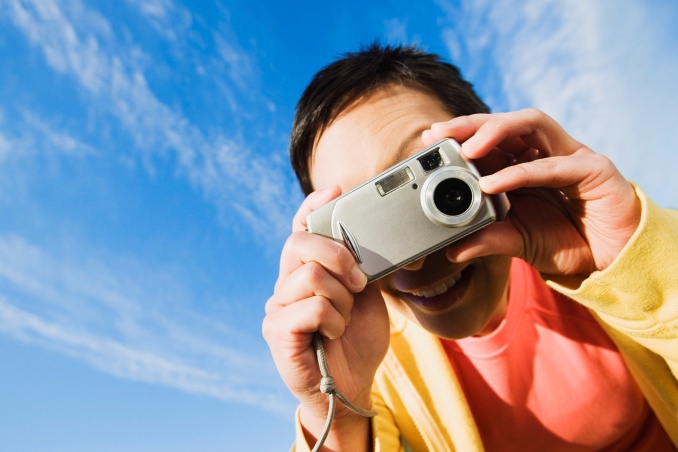 Patron goals developed out of contact with service providers
Partners who can provide services to address identified Protective Factors and Promise opportunities for improvement
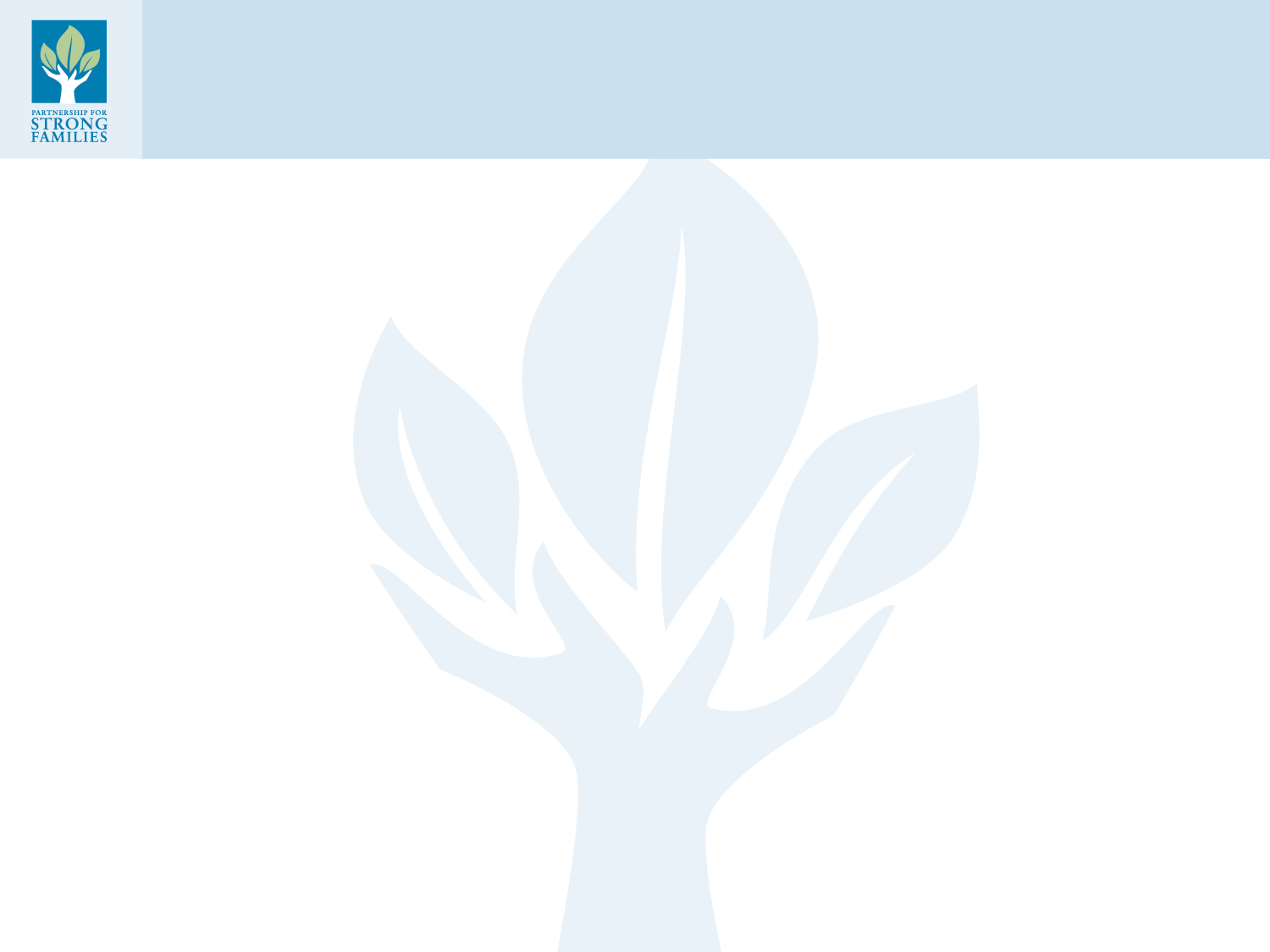 Opportunities for strengthening family identified after assessment of Protective Factors and Promises
Photovoice
Project presentation and next steps
Present Photovoice project at SWAG monthly potluck
Discuss projects
Provide updates
Recruit residents to participate
Display projects in the SWAG Family Resource Center
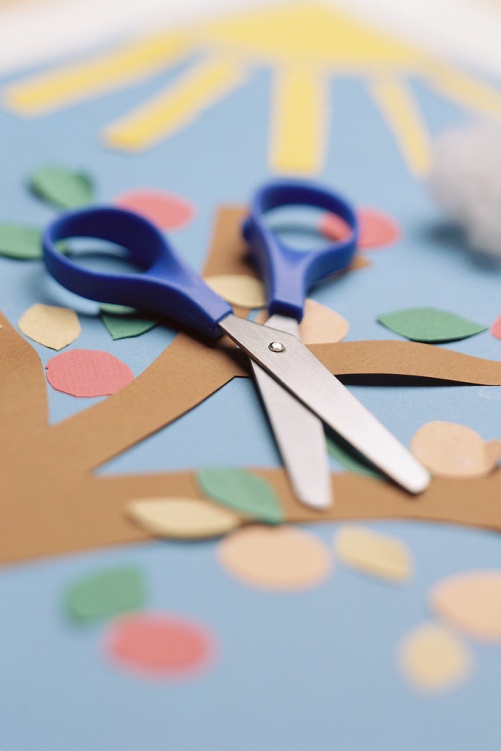 Service Plan created incorporating goals and partners committed to providing services
Follow-up with families to ensure family’s progress and success
Patron goals developed out of contact with service providers
Partners who can provide services to address identified Protective Factors and Promise opportunities for improvement
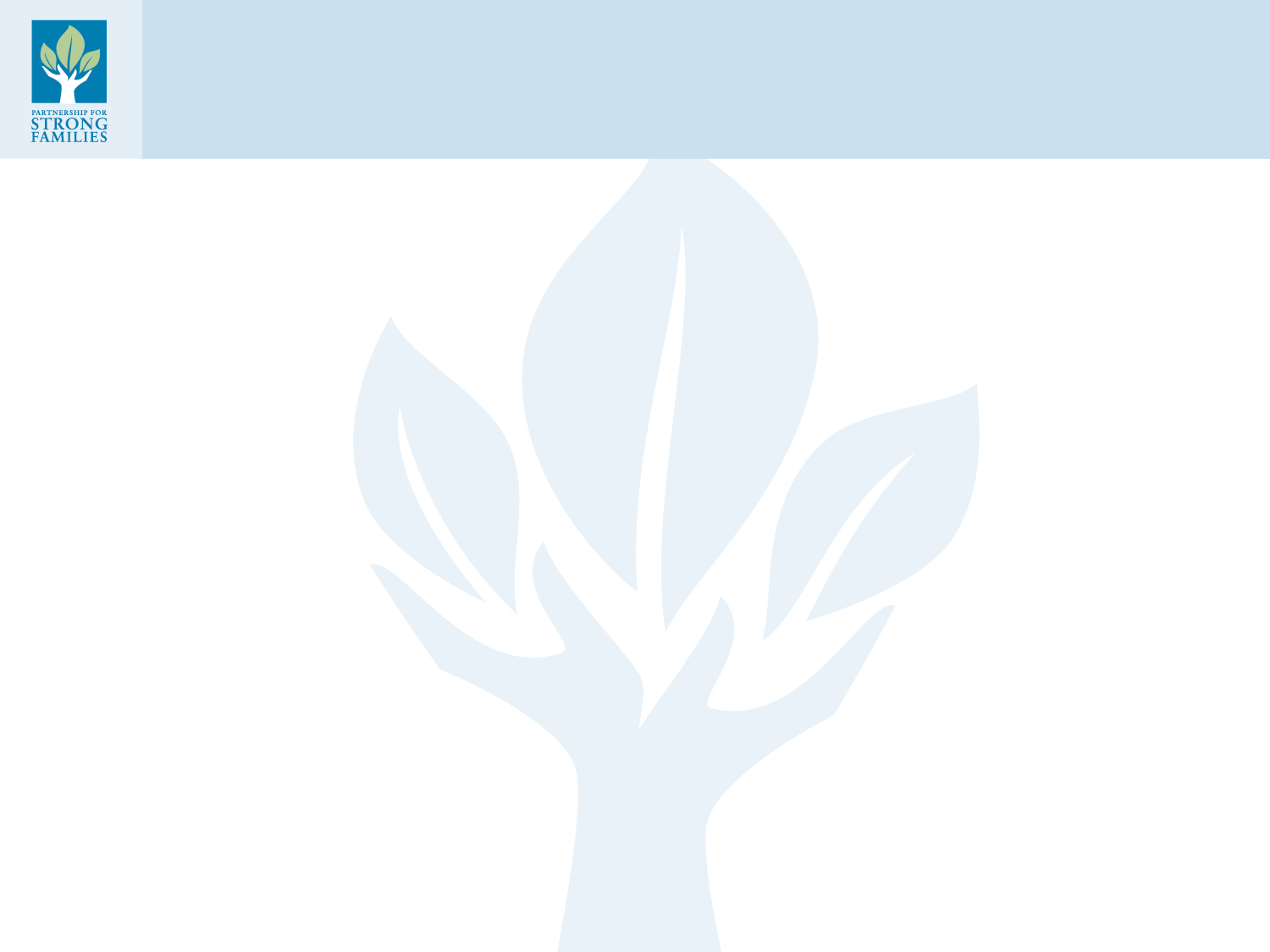 Opportunities for strengthening family identified after assessment of Protective Factors and Promises
SWAG
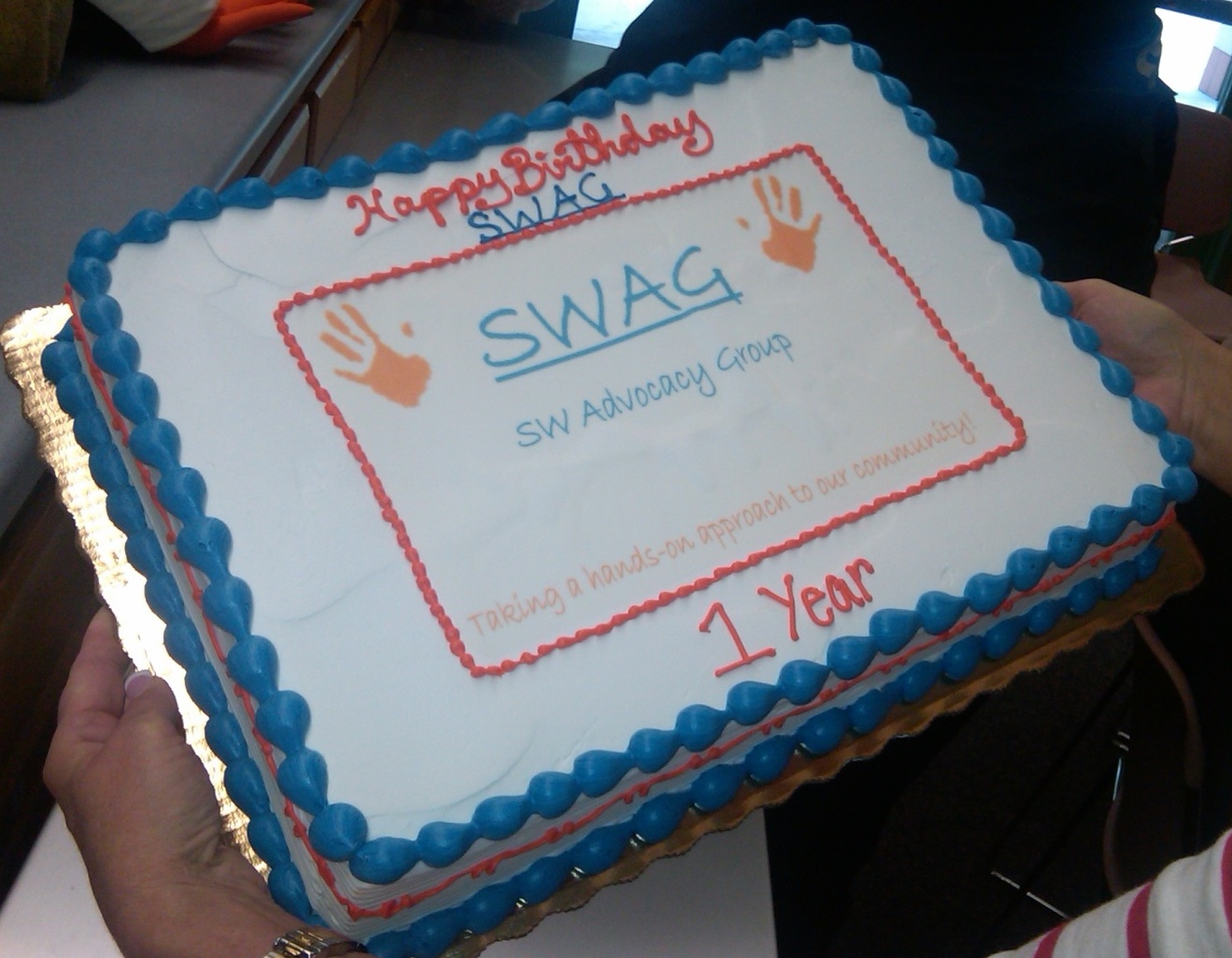 Service Plan created incorporating goals and partners committed to providing services
Follow-up with families to ensure family’s progress and success
“When it comes right down to it, we’re a group that decided to trust each other.”
~Dorothy Benson, SWAG Chair
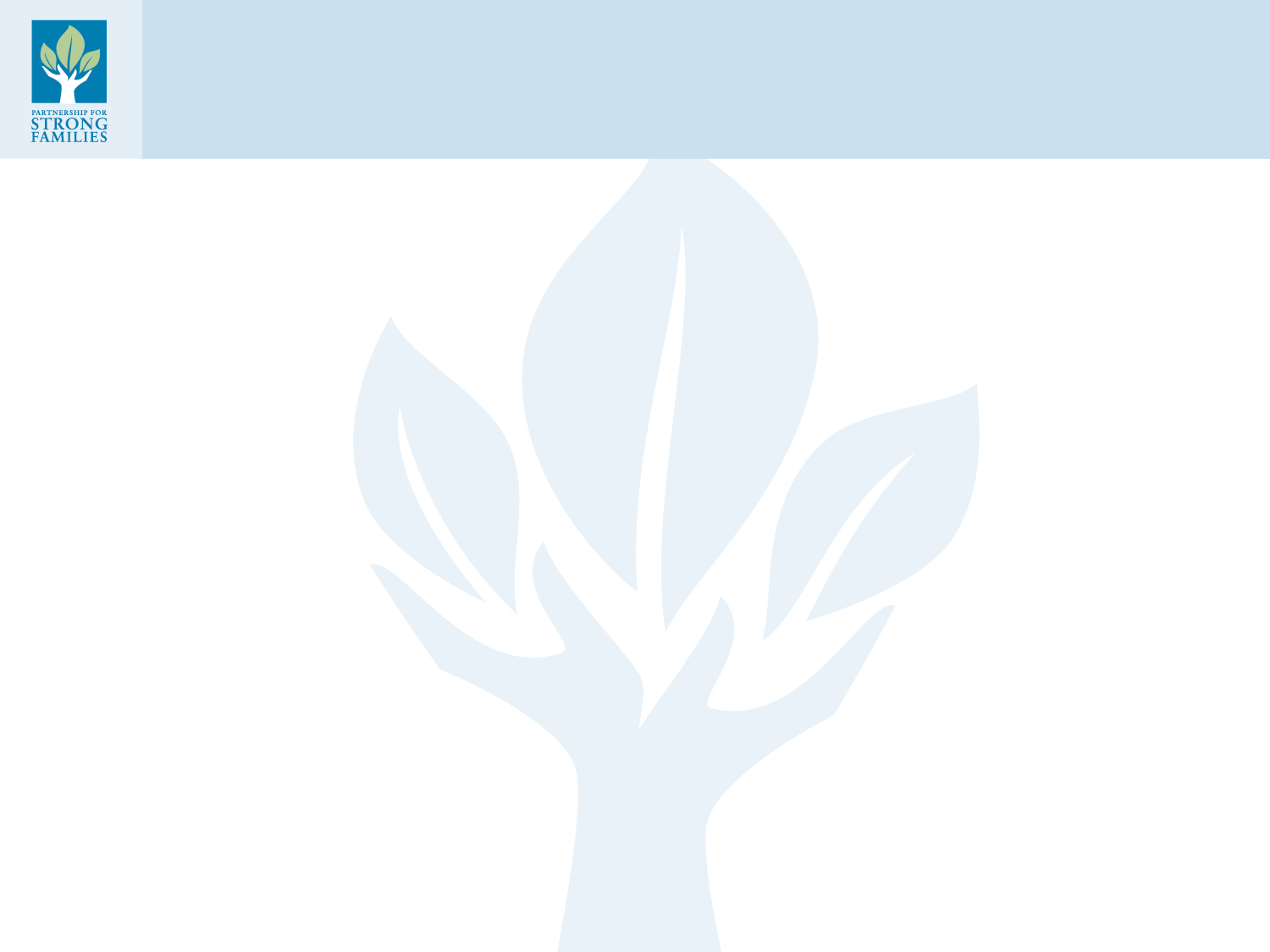 Thank you to SWAG’s Partners Our partnerships have made this project a success!
Platinum Partners
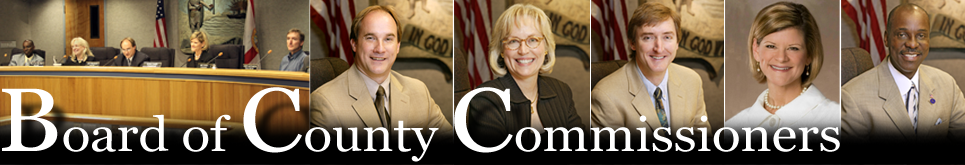 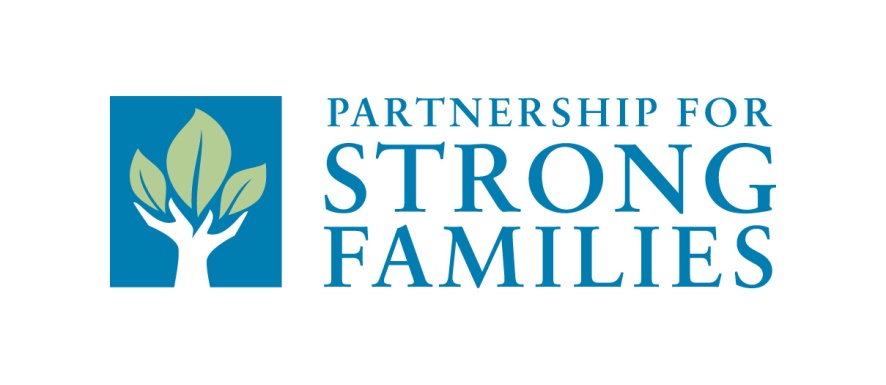 Golden Partners
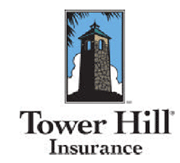 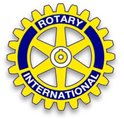 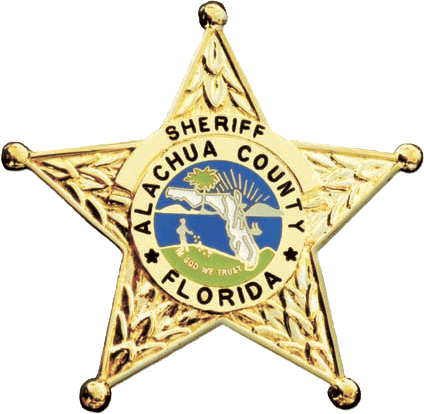 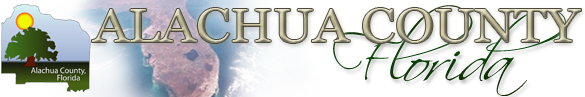 Partners for a Productive Community
Silver Partners
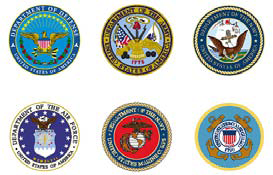 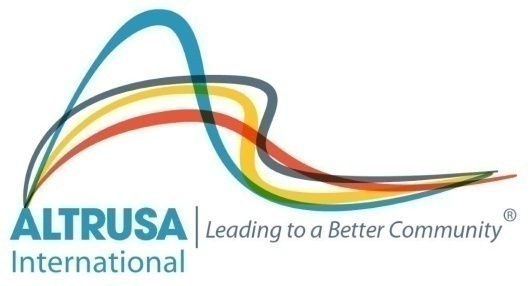 Skinner, Vignola, McLean, Inc.

CH2M Hill
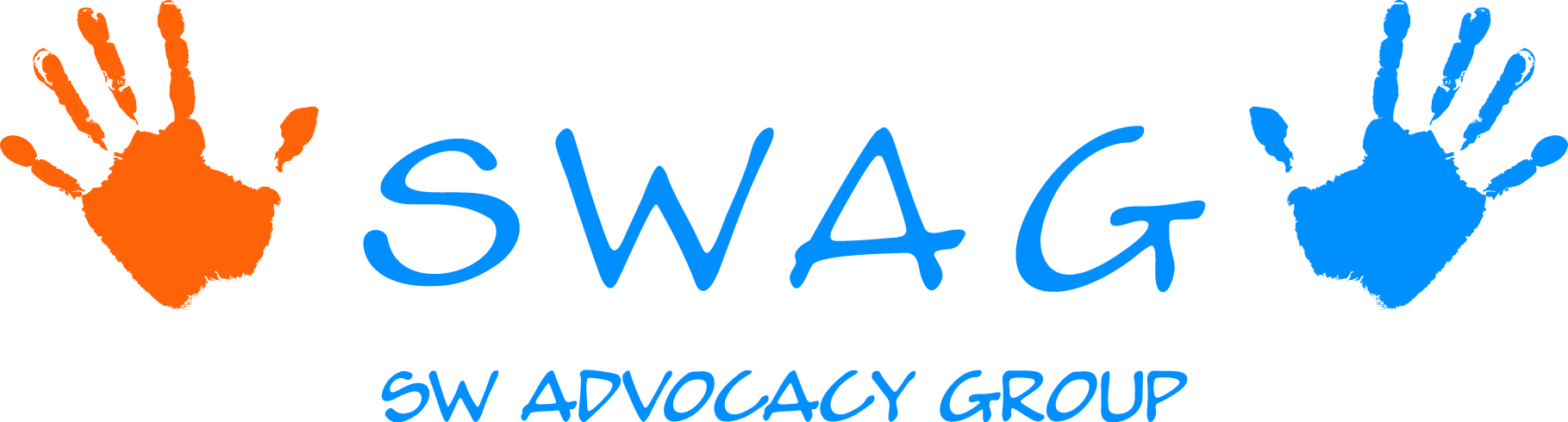 Veterans Advisory Board
Members